Agenda
Was wir Kunden bieten
Innovative HR Management Software für die Microsoft Dynamics 365 Business Plattform
Unsere Positionierung
Technischer Blickwinkel und Zielmärkte
Was wir Kunden bieten
Innovative HR Management Software
Was wir Partnern bieten
Globales HR Kompetenzcenter für das Microsoft Partner Ecosystem
Hubdrive und Microsoft
Joint Venture ganz persönlich
Zahlen und Fakten
KPIs von Hubdrive
7 Dinge, die Hubdrive anders macht
HR Management für Microsoft Dynamics 365
Was wir Kunden bieten
Hubdrive ist Hersteller und Distributor von innovativer HR Management Software auf Basis der Microsoft Dynamics 365 Business Plattform
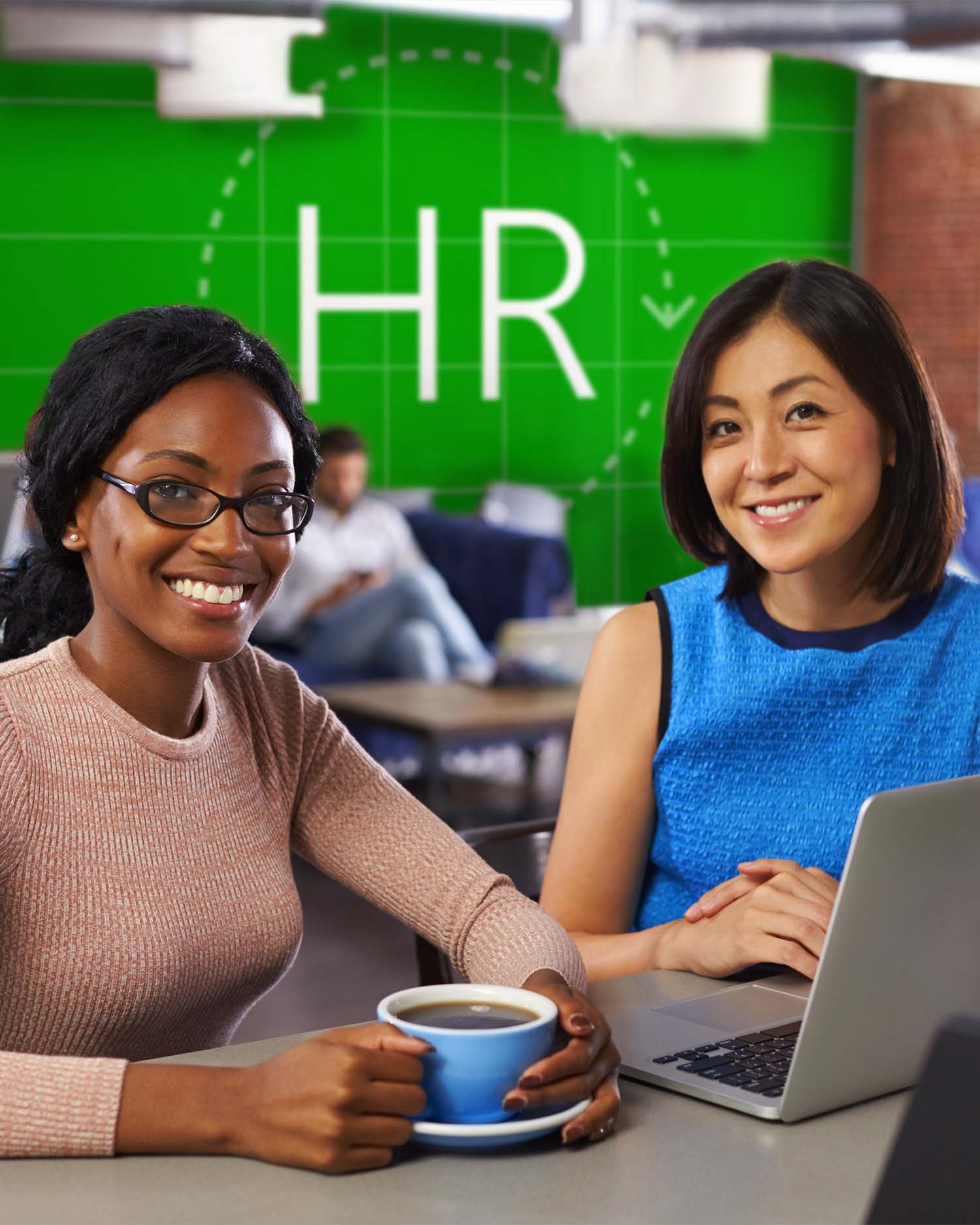 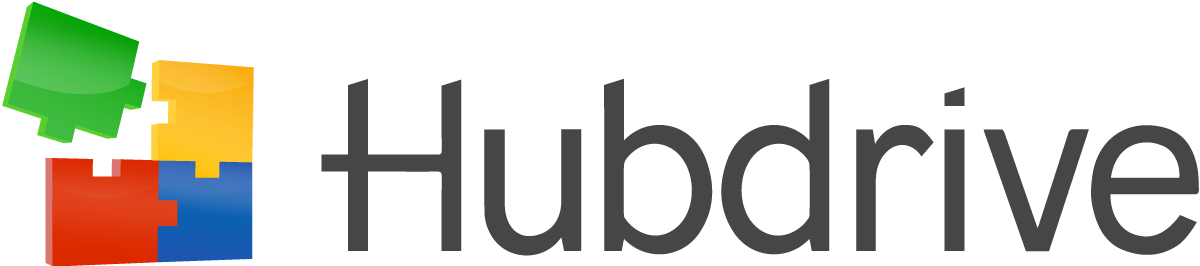 Unsere Vision
Unsere Vision ist es, Menschen und Organisationen auf der ganzen Welt zu befähigen, die Vorteile der digitalen Transformation im HR Management für sich zu nutzen. 
Wir wollen allen Mitarbeitern das Arbeitsleben erleichtern und gleichzeitig die Produktivität erhöhen.
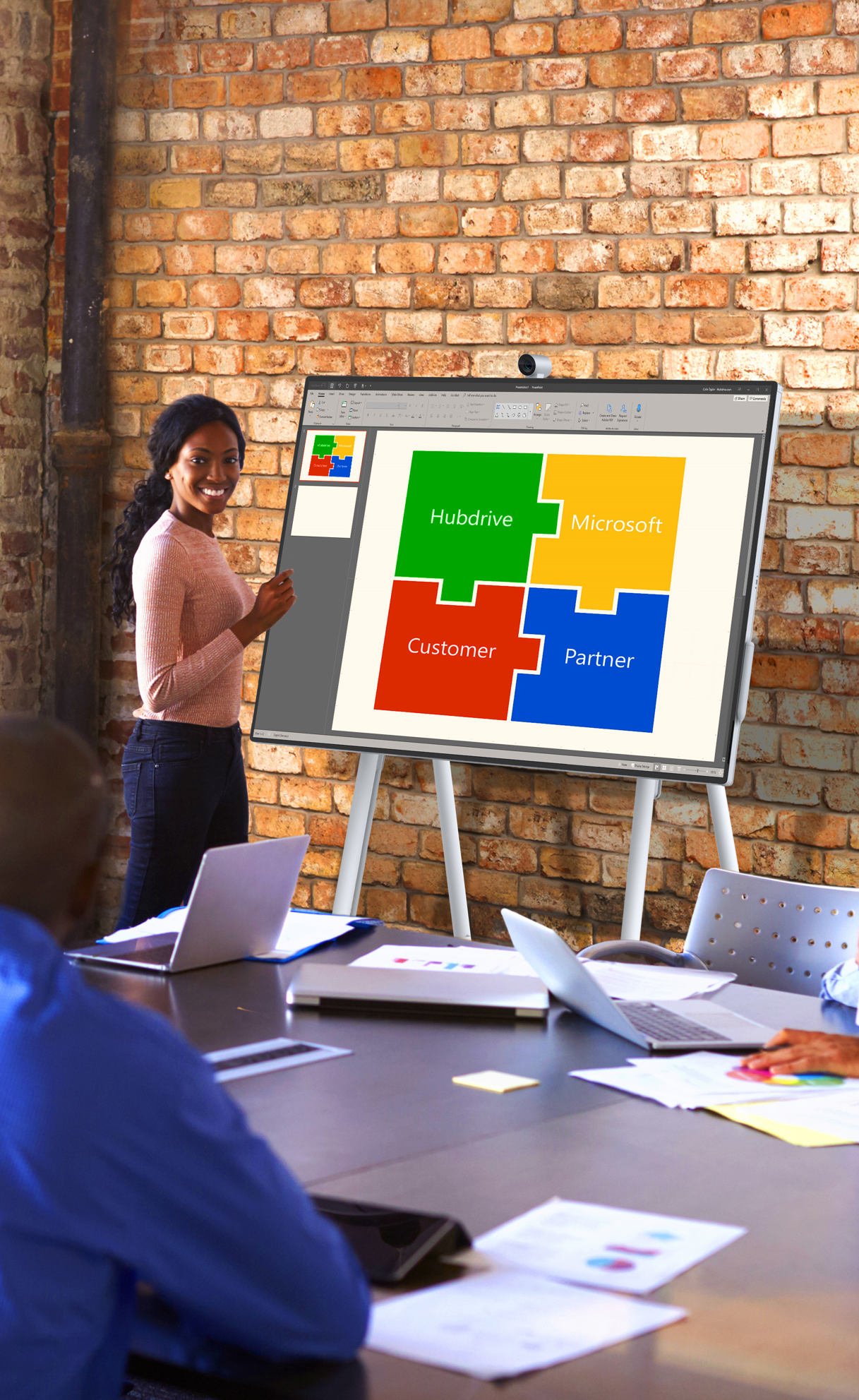 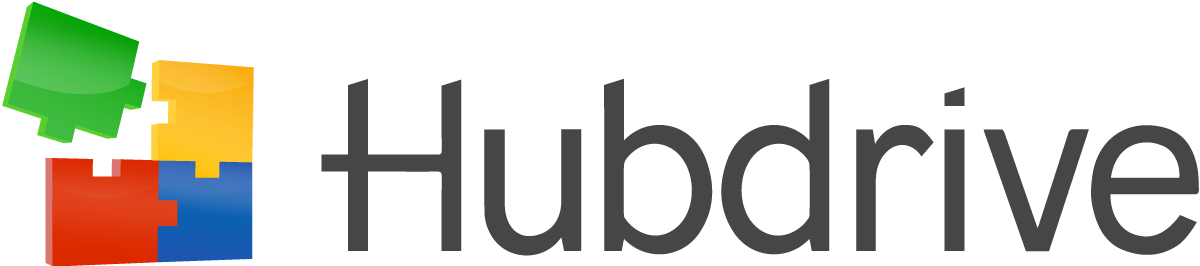 Unser Fokus

Hubdrive ist Hersteller und Distributor innovativer HR Management Software in der Microsoft Dynamics 365 Business Platform 
und das globale HR Kompetenzcenter für das Microsoft Partner Ecosystem.
HR Komplettlösung für Microsoft Dynamics 365
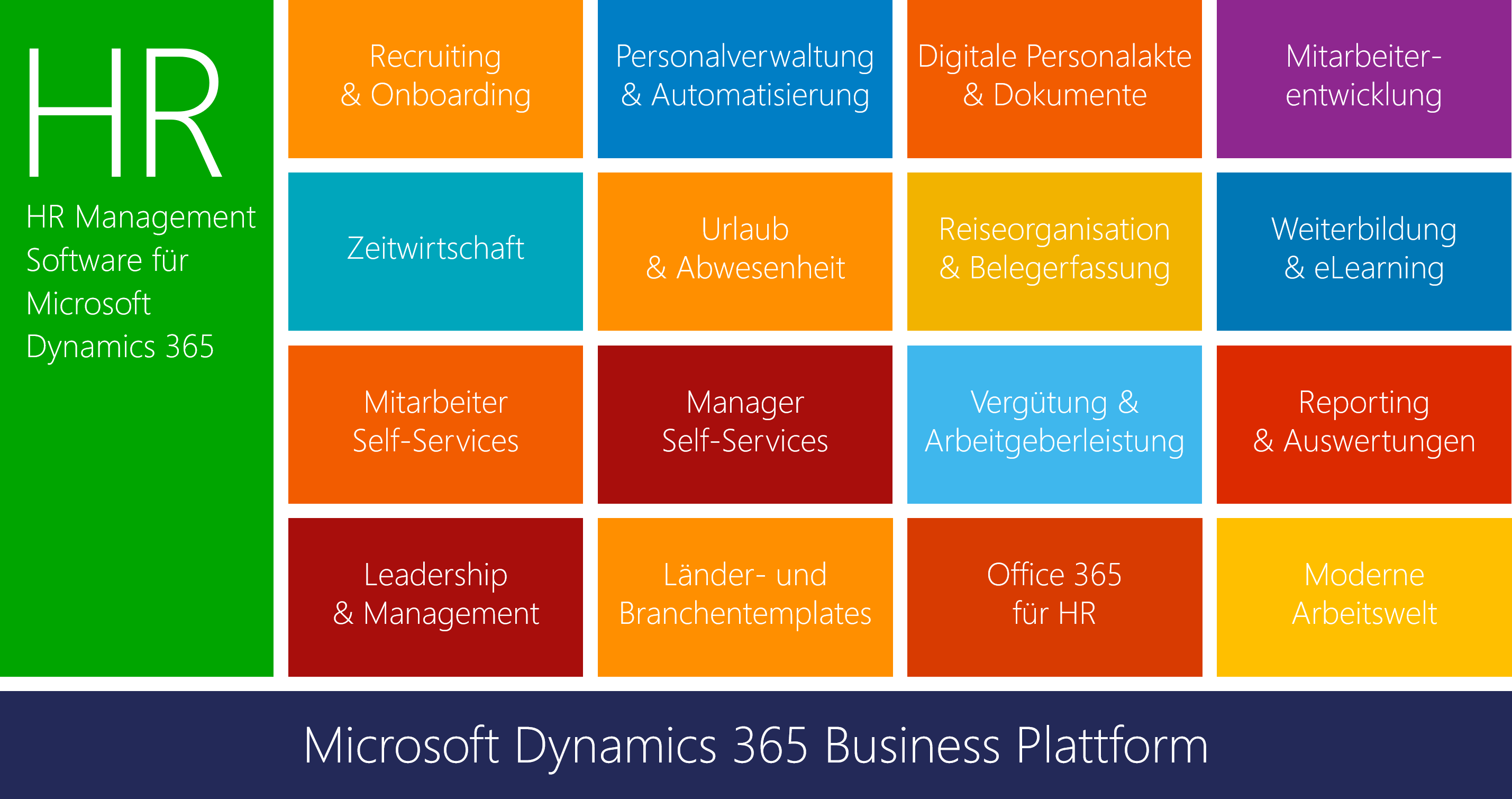 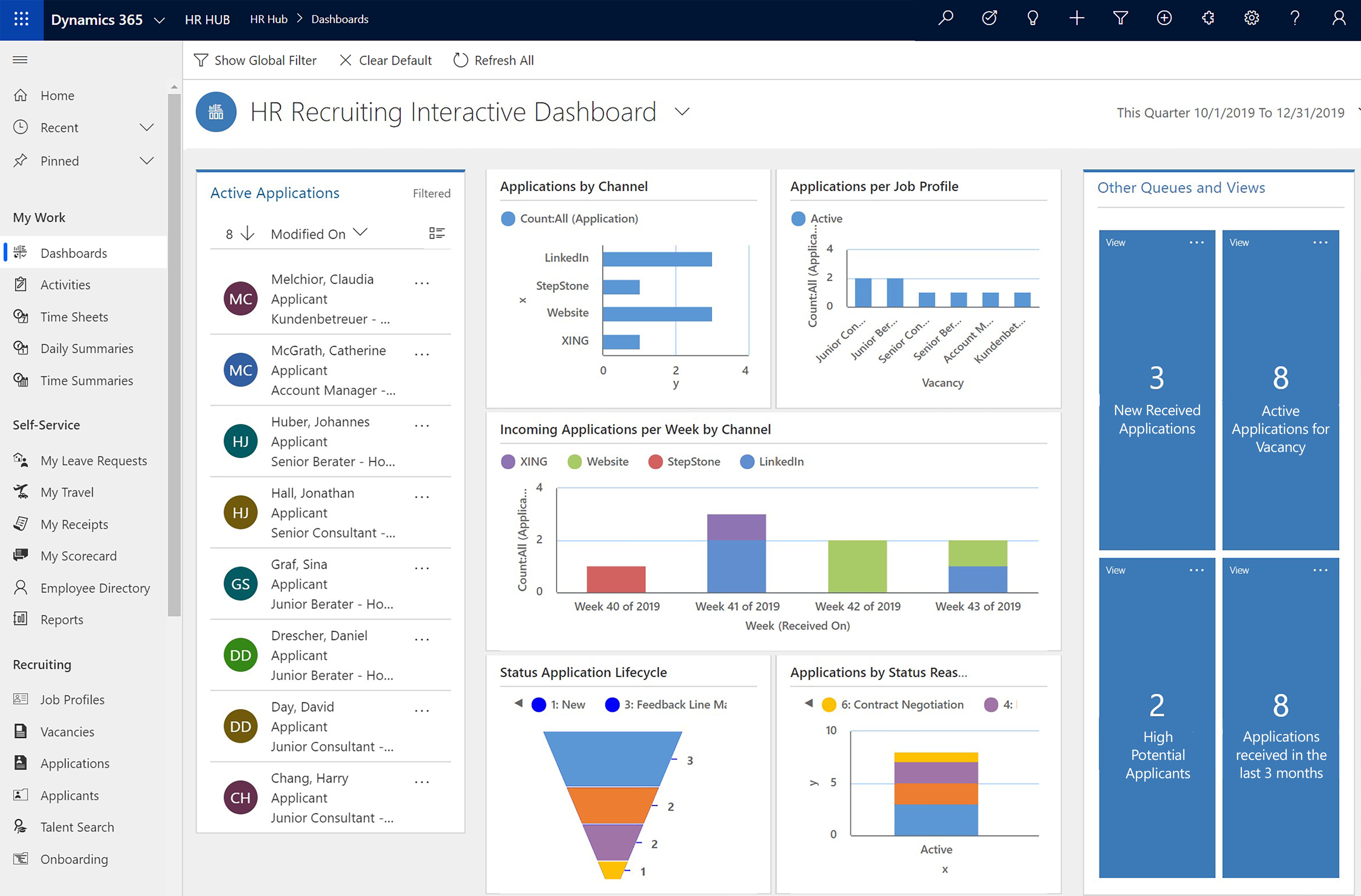 HR Management in Microsoft Dynamics 365
Alle Informationen die Sie benötigen, per Knopfdruck – in einer einzigen Cloud Plattform
Vom Recruiting, über die Personalakte bis zum Ruhestand
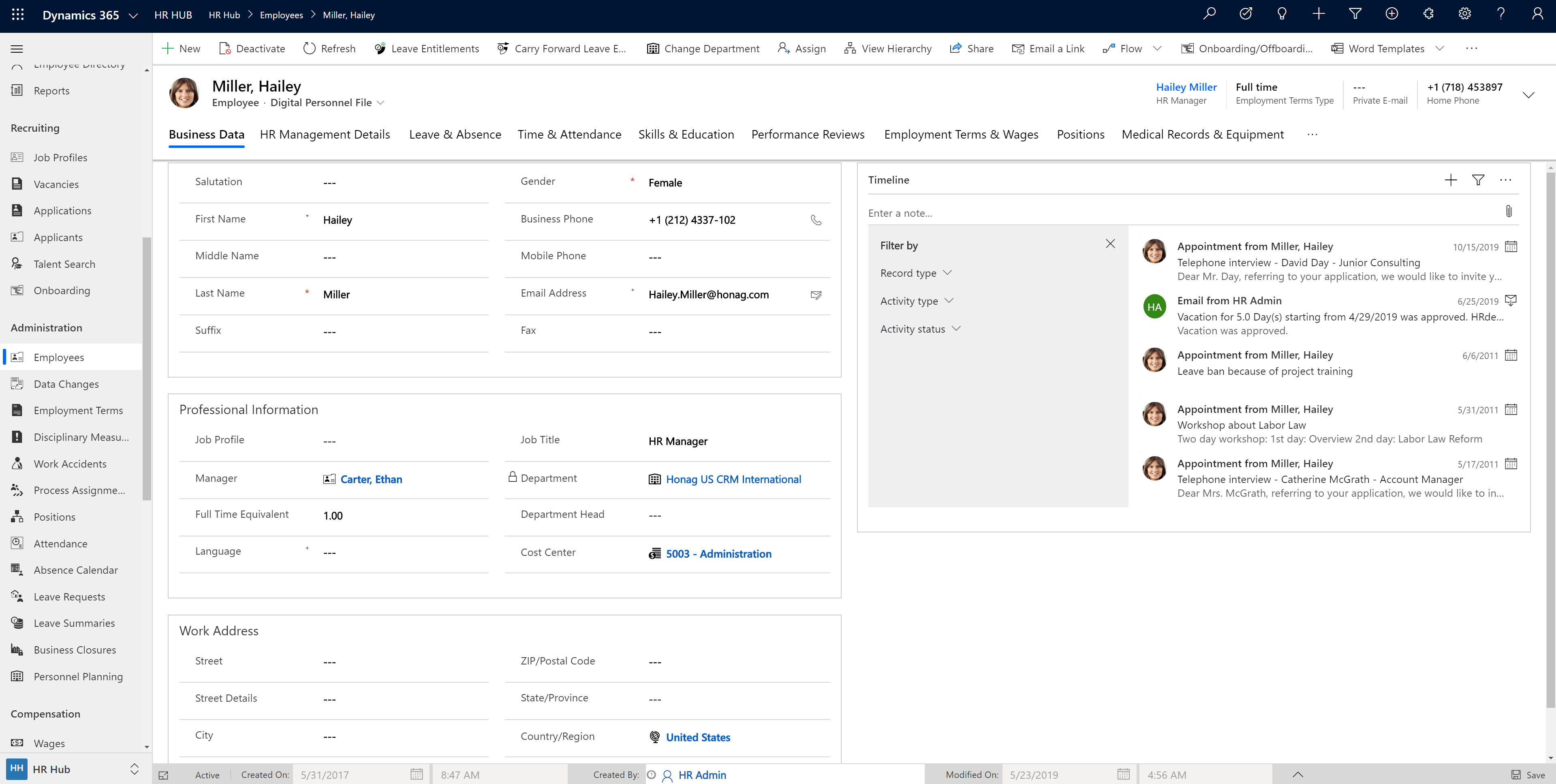 Hubdrive – Unsere Positionierung
Technischer Blickwinkel
HR Management Software für Dynamics 365
Implementierung
HR
Job Portale
LinkedIn, Bundesagentur für Arbeit, Xing, StepStone, Google Job 
und die eigene Website.
Sales
Service
Marketing
Logistik
Finanzen
Lohnabrechnung
ADP, SAP, sdworx, Datev,
Quickbooks 
NP3...
Microsoft Dynamics 365 Business Plattform
Windows 11 und Microsoft Cloud Services
© Hubdrive.com
HR Management innerhalb der Microsoft Power Plattform
Power Plattform
Produktivität
ERP
Microsoft
Office 365
Microsoft
Teams
MicrosoftSales
Microsoft
DynamicsApplications
MicrosoftMarketing
Hubdrive 
HR Managementfür Microsoft Dynamics 365
Microsoft
Finance & Operations
MicrosoftService
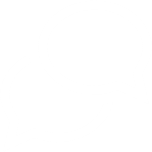 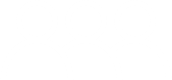 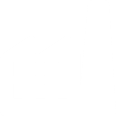 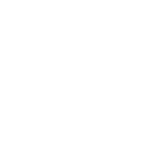 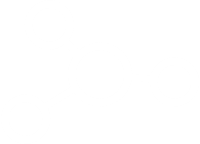 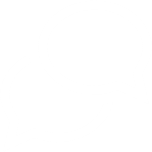 HubdriveDigital 
Personnel File
Hubdrive 
Time & Attendance
Microsoft Dynamics 365 
Dataverse
Finance and Operations
von Microsoft
© Hubdrive.com
Die HR für Dynamics Module in der Dynamics Plattform
Power Plattform
Produktivität
ERP (BC & AX)
Microsoft
Office 365
Microsoft
Teams
MicrosoftSales
MicrosoftMarketing
Finance
Commerce
MicrosoftService
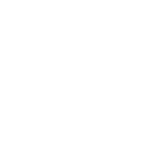 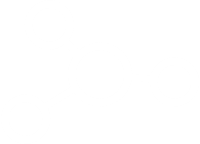 MicrosoftField Service
HubdriveDigitale 
Personalakte
Hubdrive 
Zeitwirtschaft
Project Operations
Supply Chain Management
Hubdrive 
Recruiting
Hubdrive 
HR Management
Hubdrive
Talent Manager
HCM
Benefit Management
Microsoft Dynamics 365 
Dataverse
Finance and Operations
von Microsoft
© Hubdrive.com
Hubdrive – Unsere Positionierung
Märkte
Märkte, die wir ansprechen
Länder
HR für Dynamics ist in 36 Ländern verfügbar. Ländertemplates von HR für Dynamics stellen sicher, dass die HR Lösung bereits out-of-the-box an das entsprechende Land angepasst ist.
Support 
Unser Support ist 24x7 in allen Zeitzonen 
verfügbar.

Segmente
Durch sein modulares, flexibles und skalierbares
Design eignet sich Hubdrive für alle Organisationen,
von kleinen und mittelständischen Unternehmen
bis hin zu internationalen Konzernen oder 
staatlichen Einrichtungen.
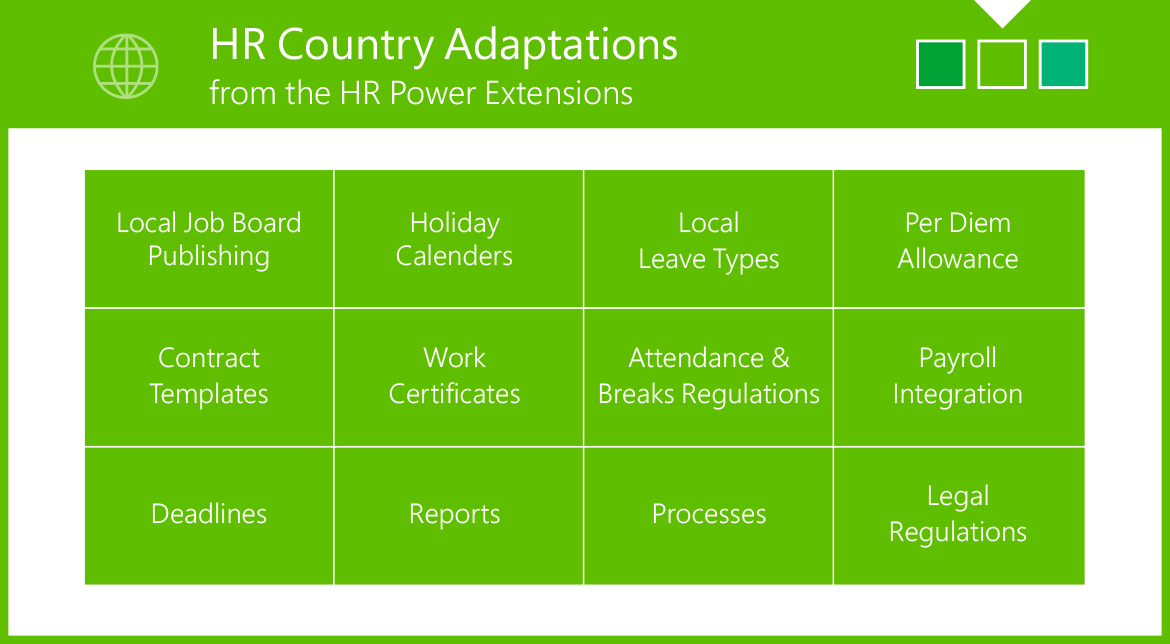 Was wir Partnern bieten
Hubdrive ist das globale Kompetenzcenter für das Microsoft Partner Ecosystem.
Services Hubdrive HR Partner Hub
GTM Services
Lead Generierung & Qualifizierung
Co-Sell
Präsentation, Bewertung und Closing
Implementierungs Services
Best Practice Implementierung & Support
Build-with Services
Erweitern und Anpassen
Partner Communication Hub
Hubdrive und Microsoft
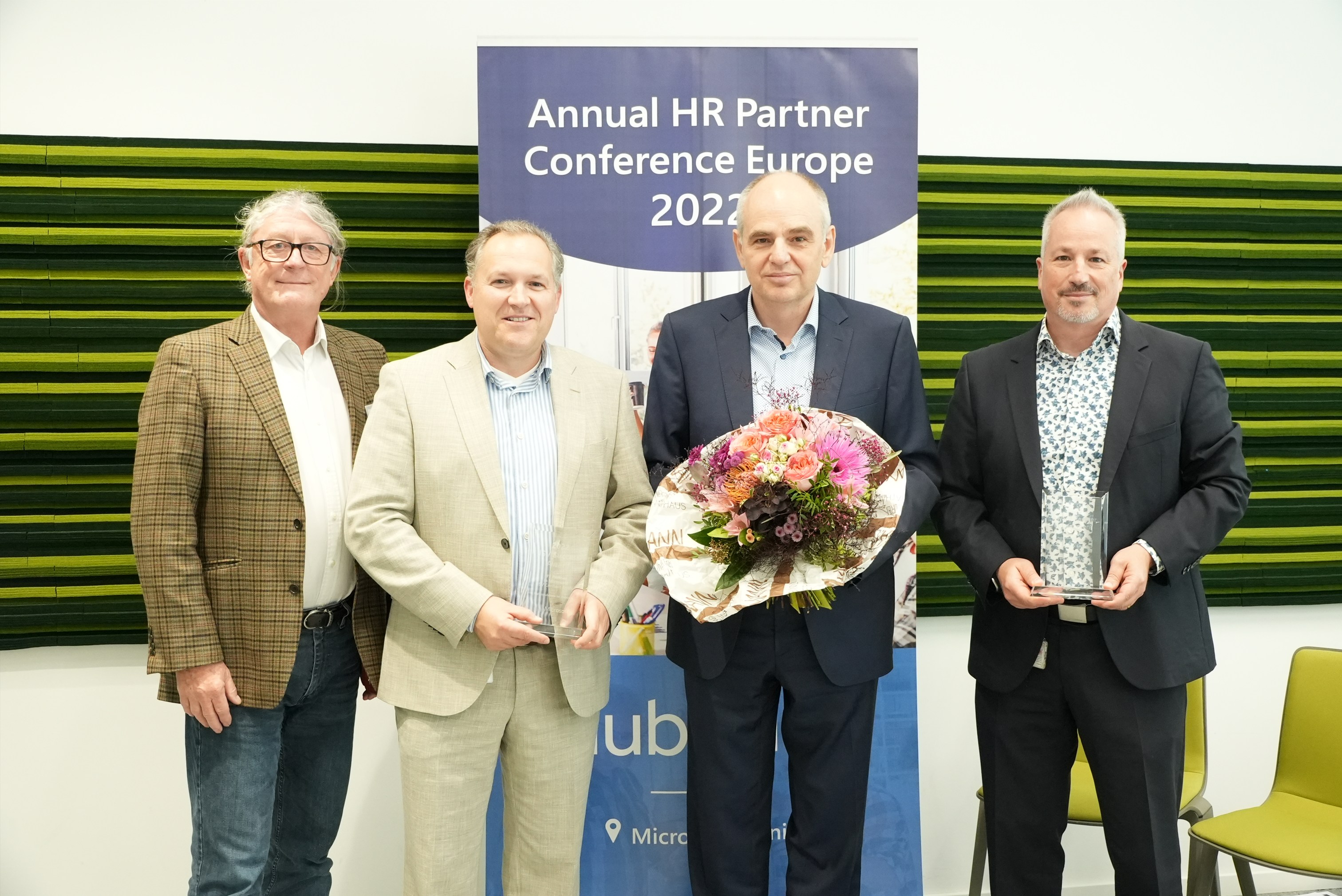 Der erfolgreichste Microsoft ISV
Voller Stolz war Hubdrive der erfolgreichste Partner nach ISV Umsatz für Microsoft
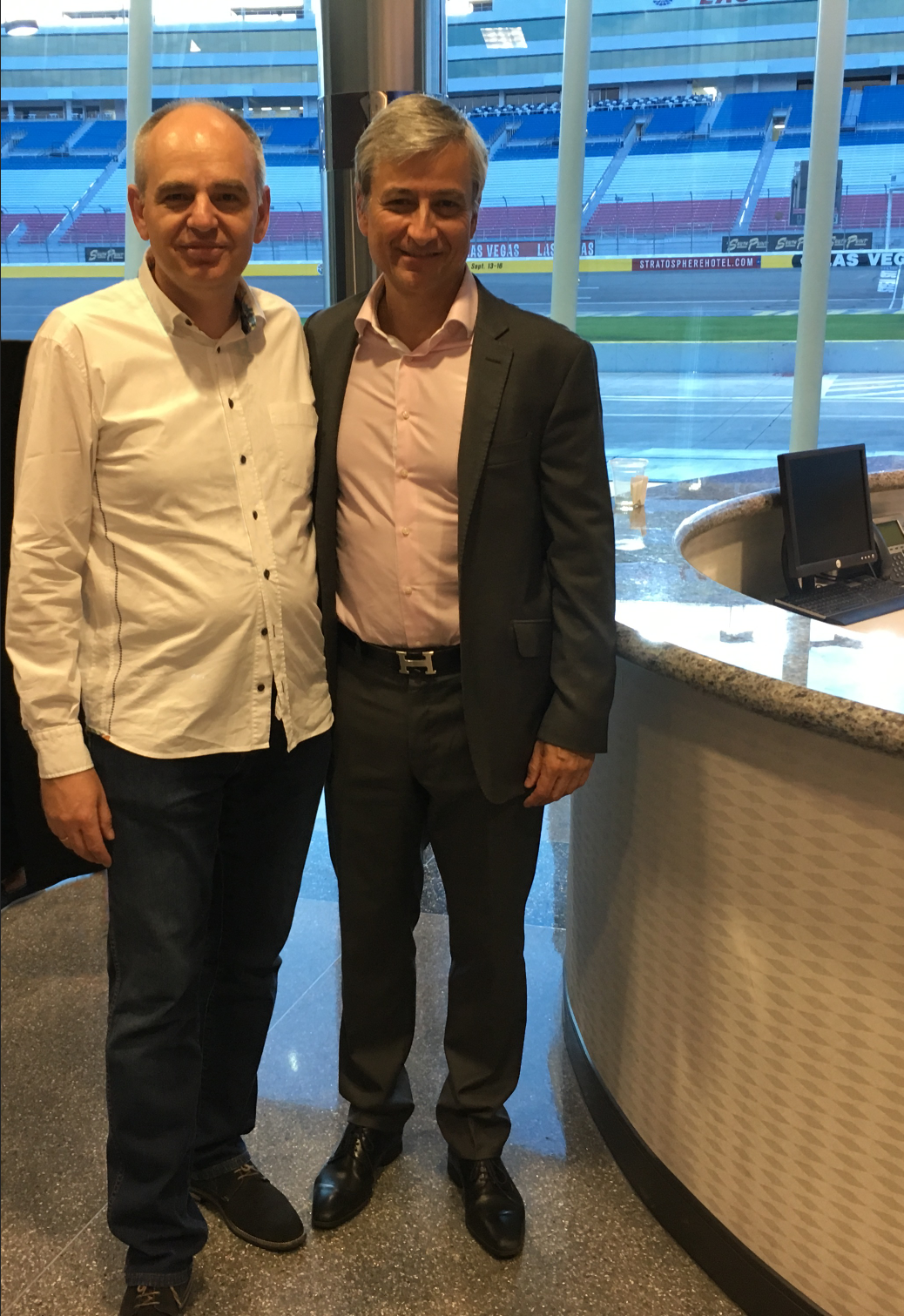 Wie hat es angefangen?
Vielen Dank für Ihre harte und hervorragende Arbeit beim Aufbau Ihrer HR-Lösung und bei der Bewältigung der weltweiten HR-Marktchancen zusammen mit Microsoft. 
Ihr Unternehmen, Ihre Lösung und Ihr Go-to-Market-Modell sind ein sehr gutes Beispiel für viele andere ISVs, die in der neuen Cloud-Welt gewinnen wollen.
Nochmals vielen Dank und lassen Sie uns gemeinsam den HR-Markt erobern.
Jean-Philippe Courtois
Executive Vice President and President, Microsoft Global Sales, Marketing and Operations
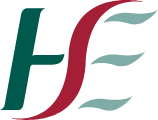 C-Level Engagement
Gemeinsames Marketing
Co-Sell
Roadmap
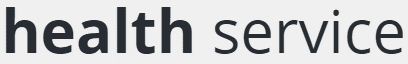 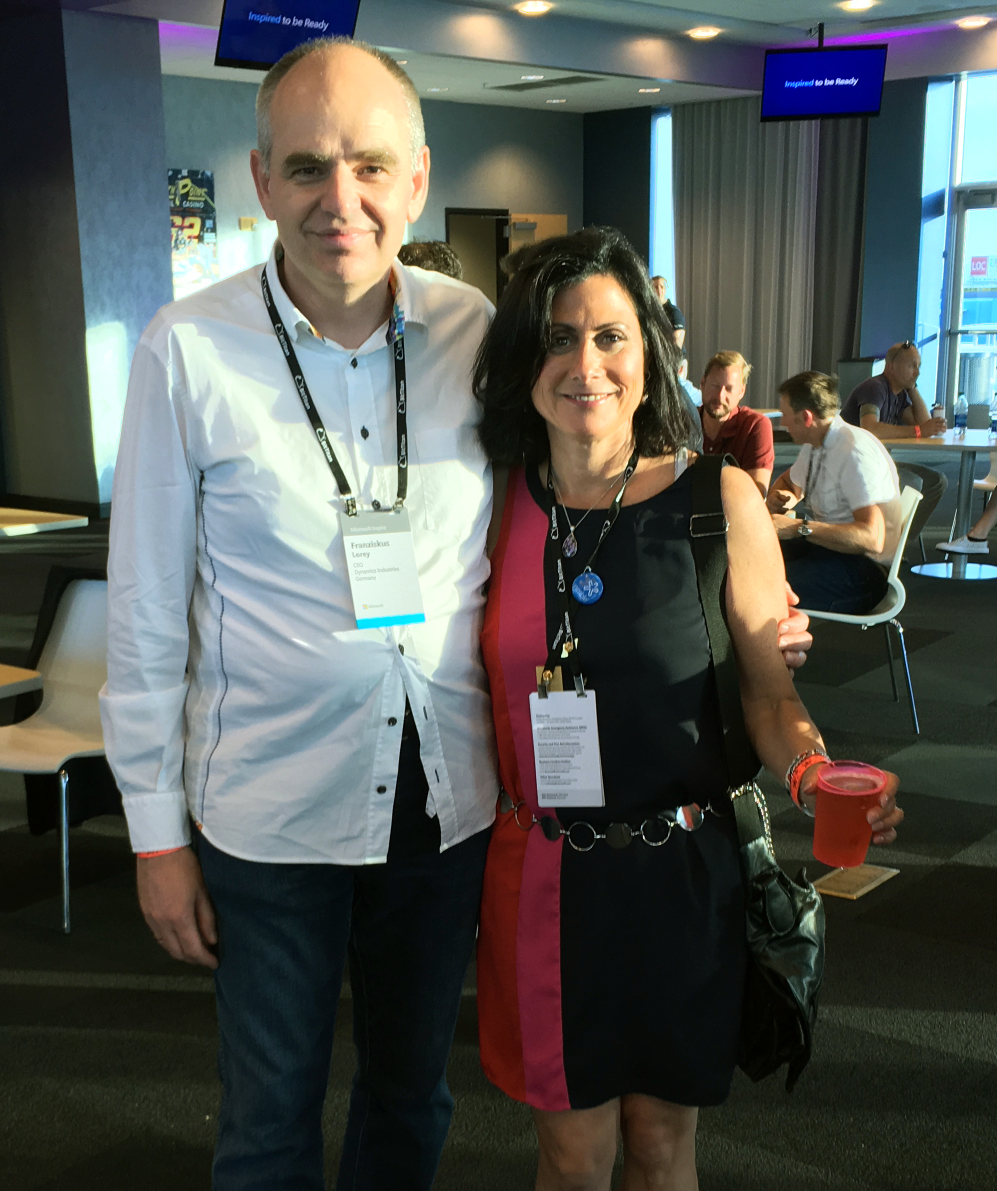 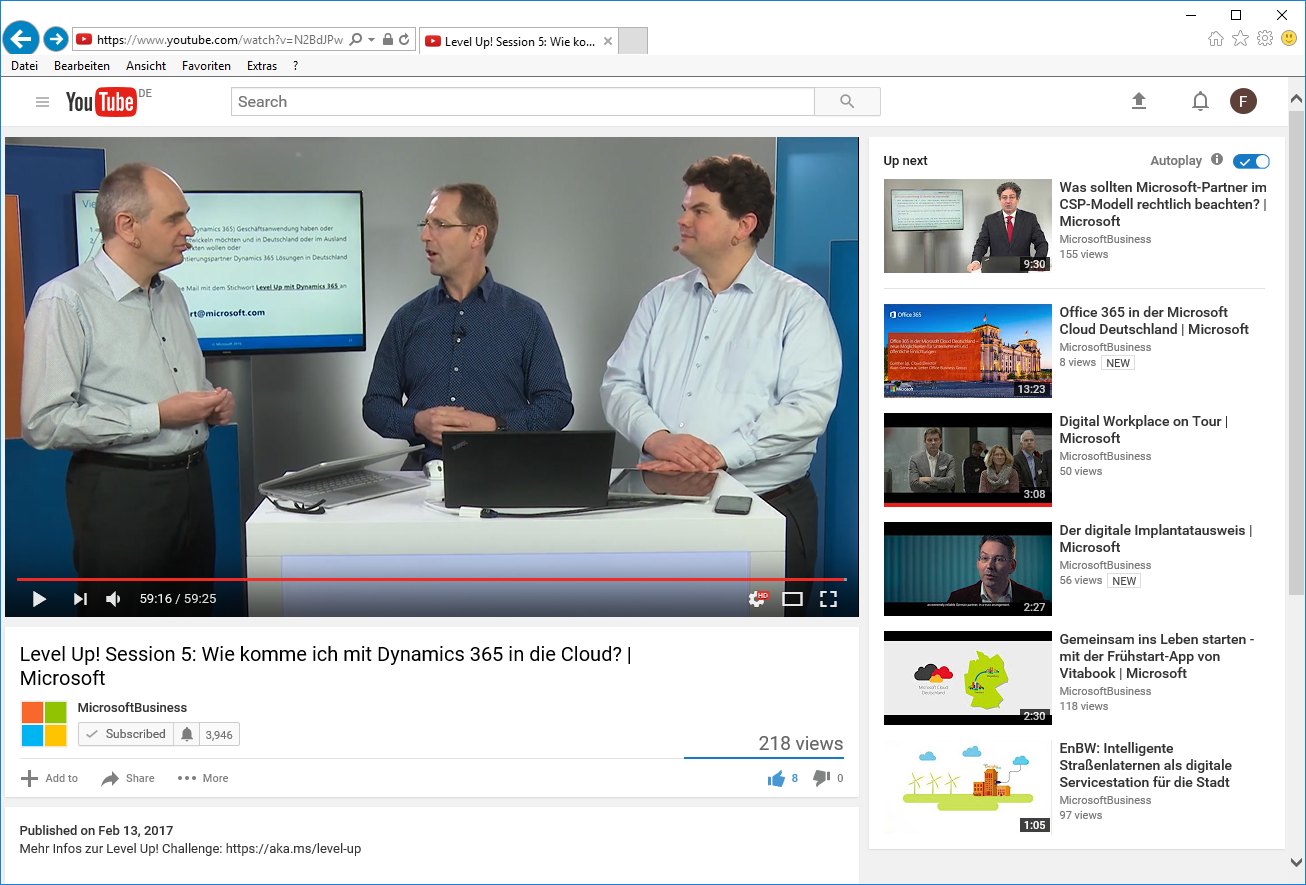 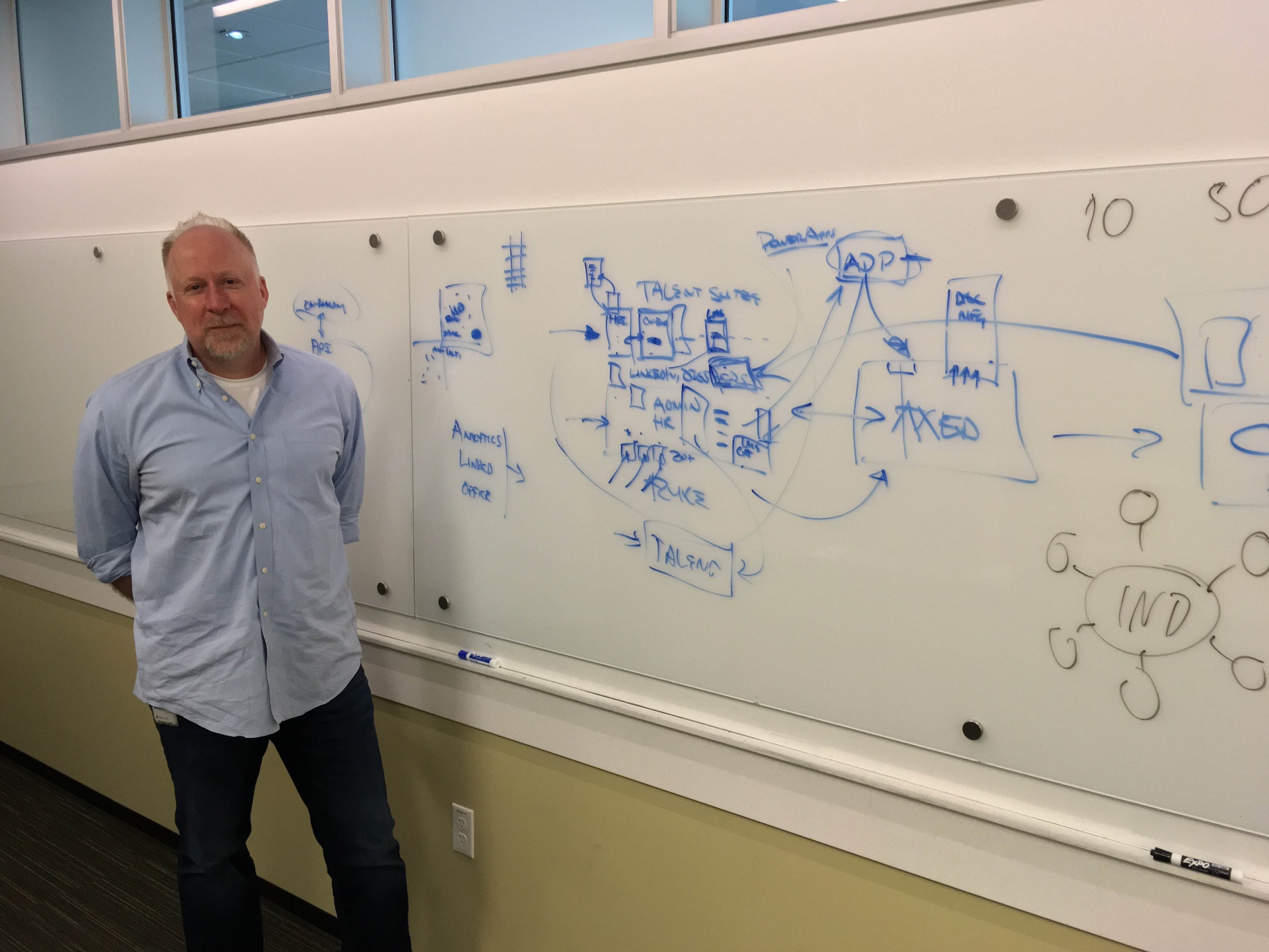 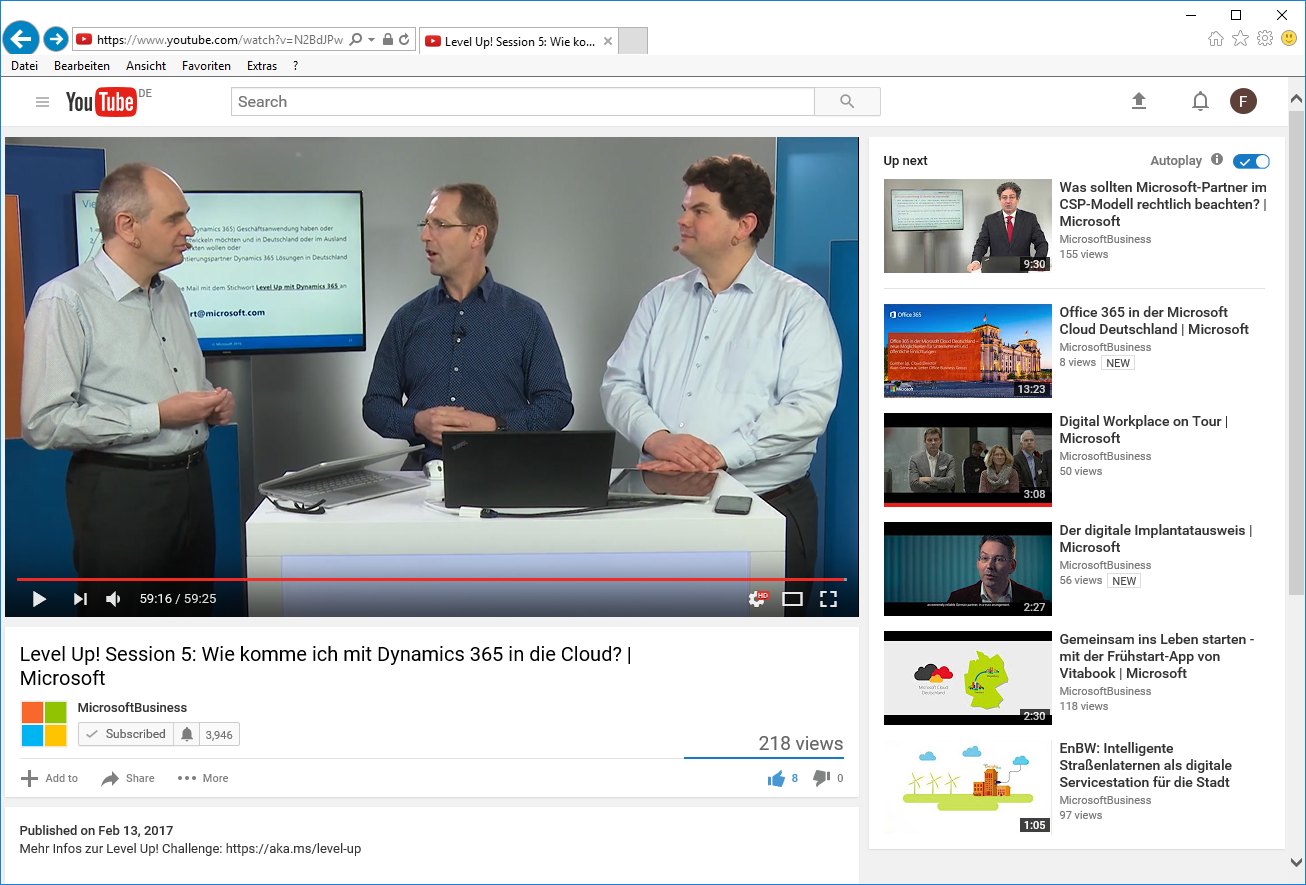 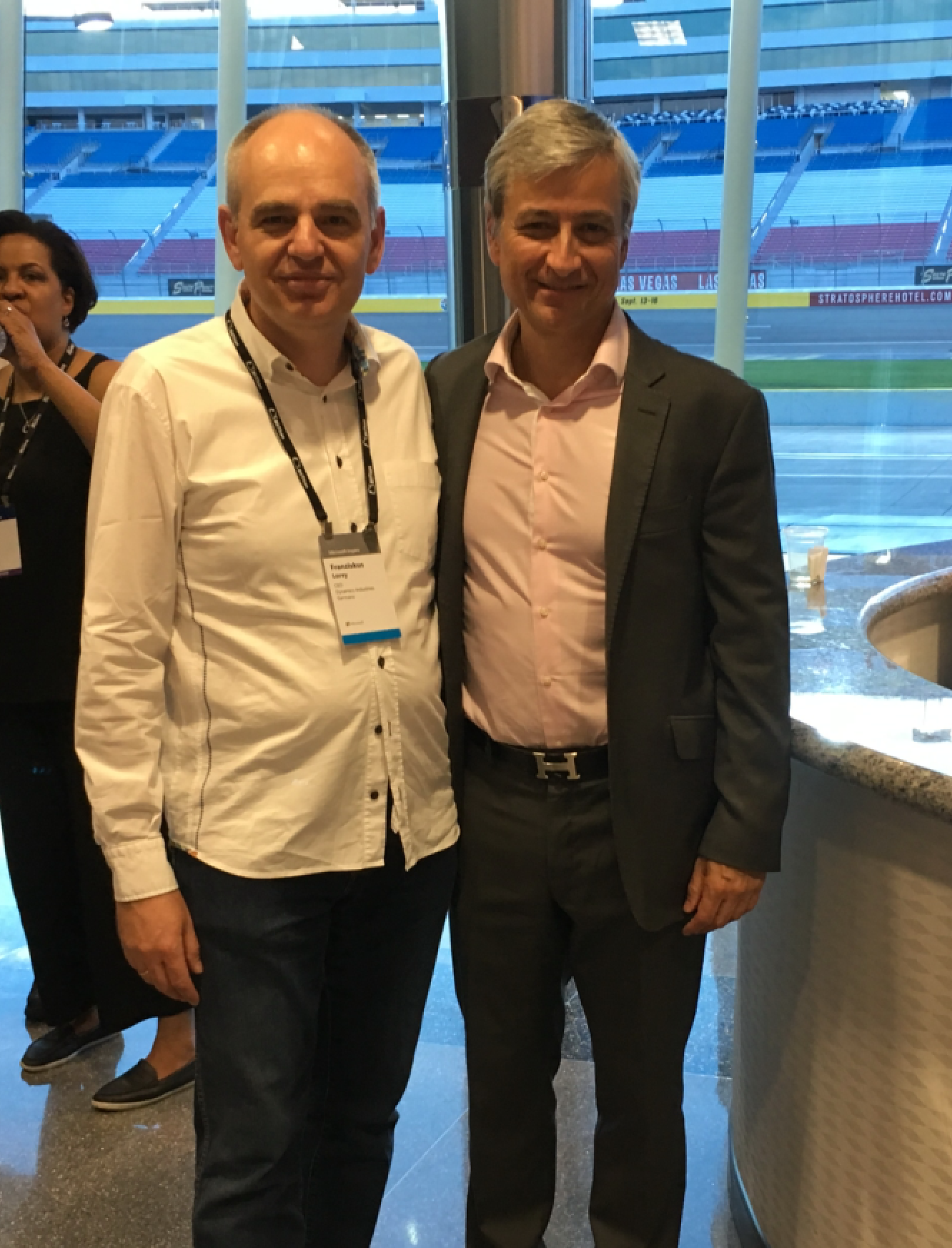 0
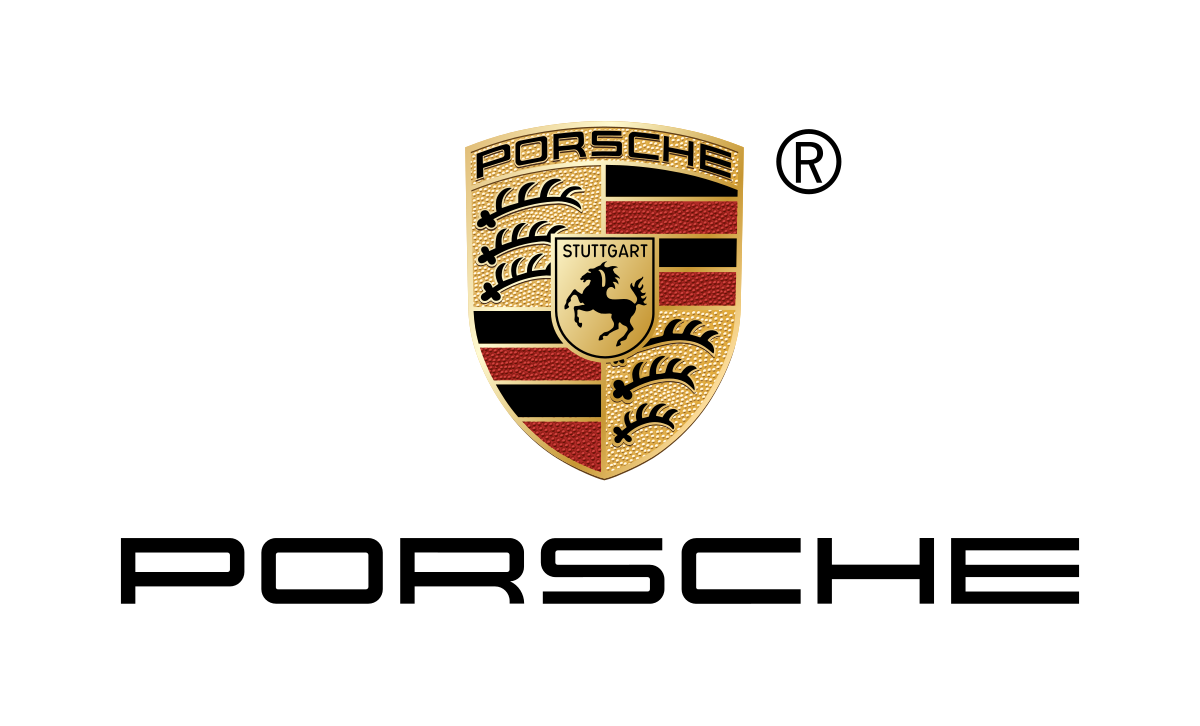 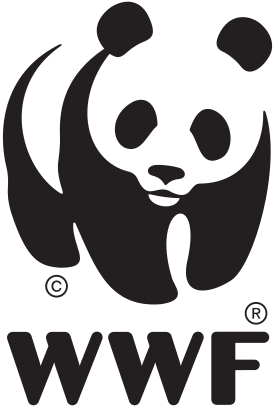 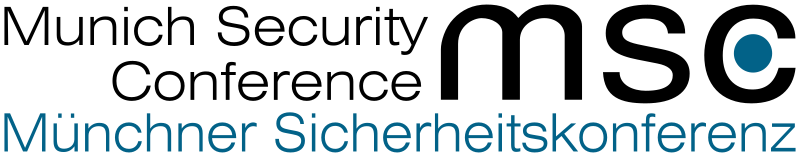 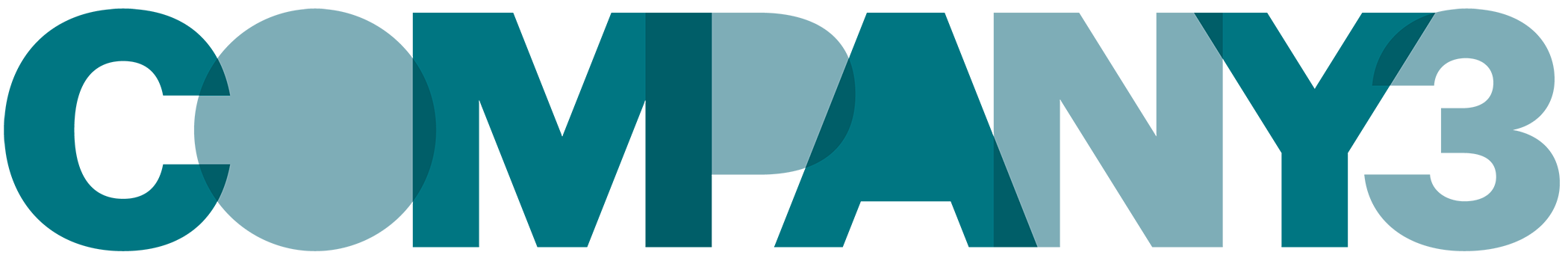 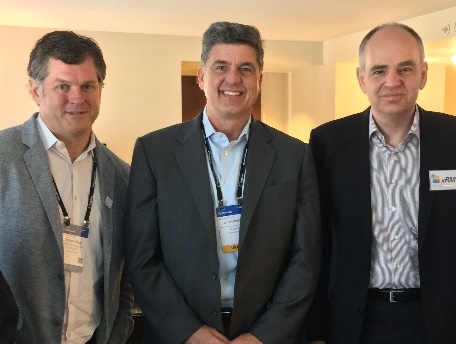 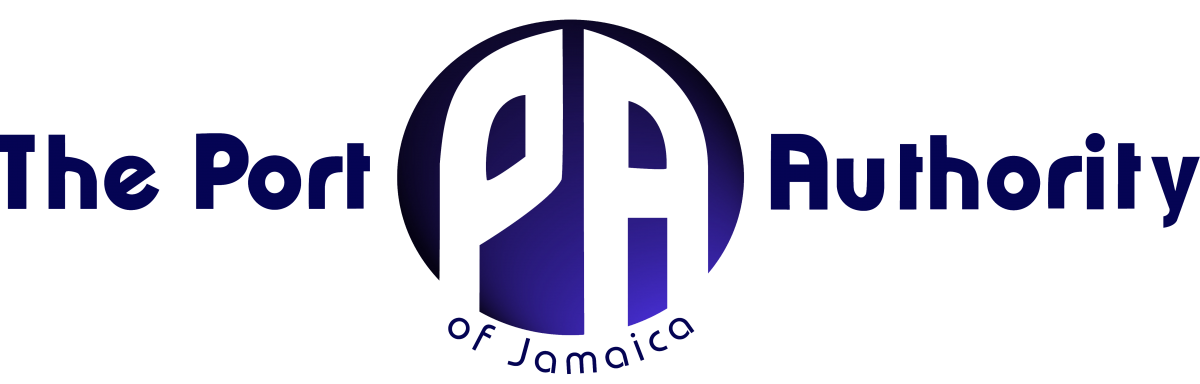 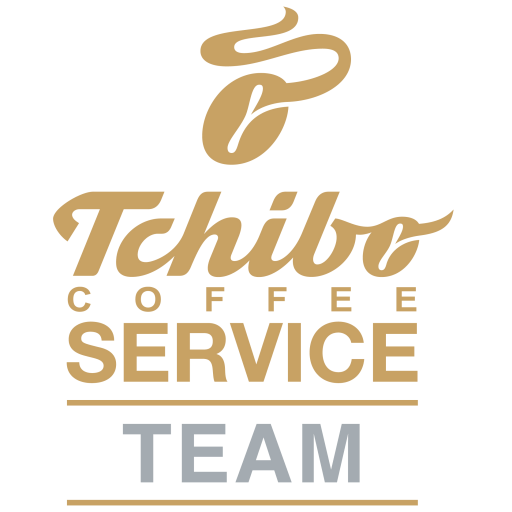 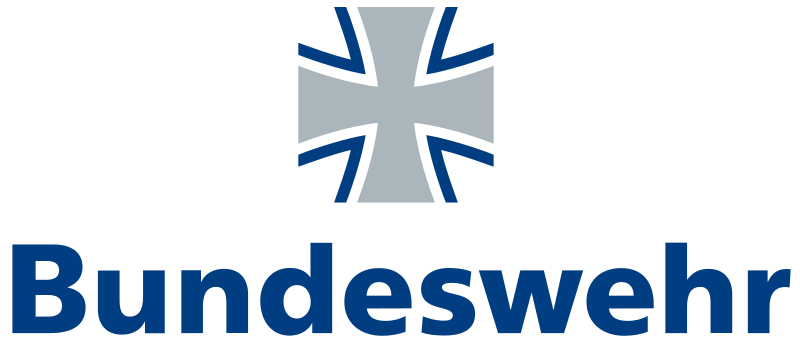 Franziskus Lorey (CEO Hubdrive)
und Jean-Philippe Courtois 
(Vorstandsmitglied)
Gavriella Schuster (Corporate Vice President)
Werbung, gemeinsame Kampagnen, PR
Co-Sell in 36 Ländern
Gemeinsamer Ansatz für Großkunden und KMU Co-Sell
Roadmap Abstimmung 
John Bergman (Produkt Manager)
James Phillips (Vice President)
Hubdrive und Microsoft Joint Venture - ganz persönlich
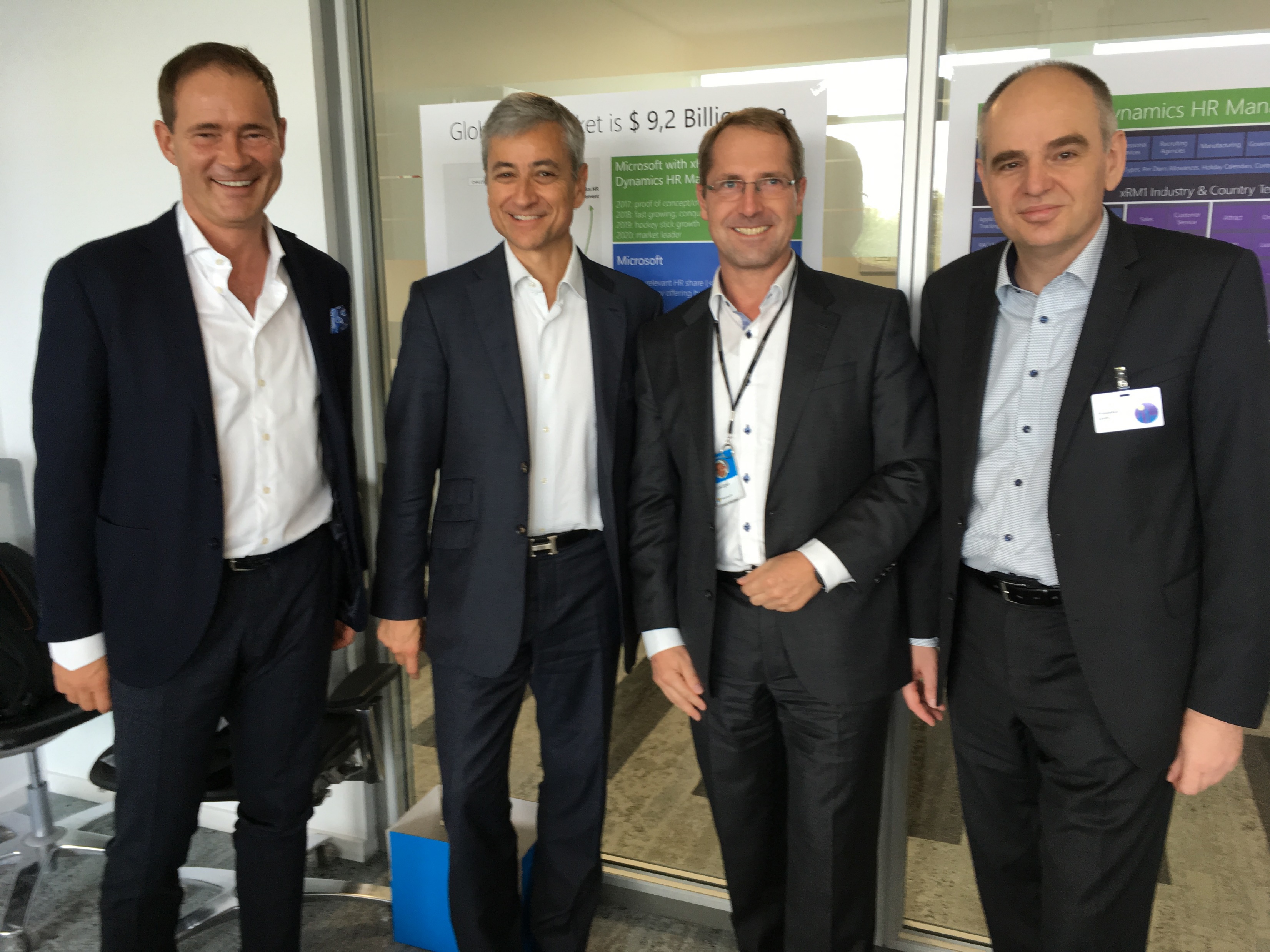 Hubdrive &Microsoft Joint Venture
Unterstützt von Jean-Philippe Courtois
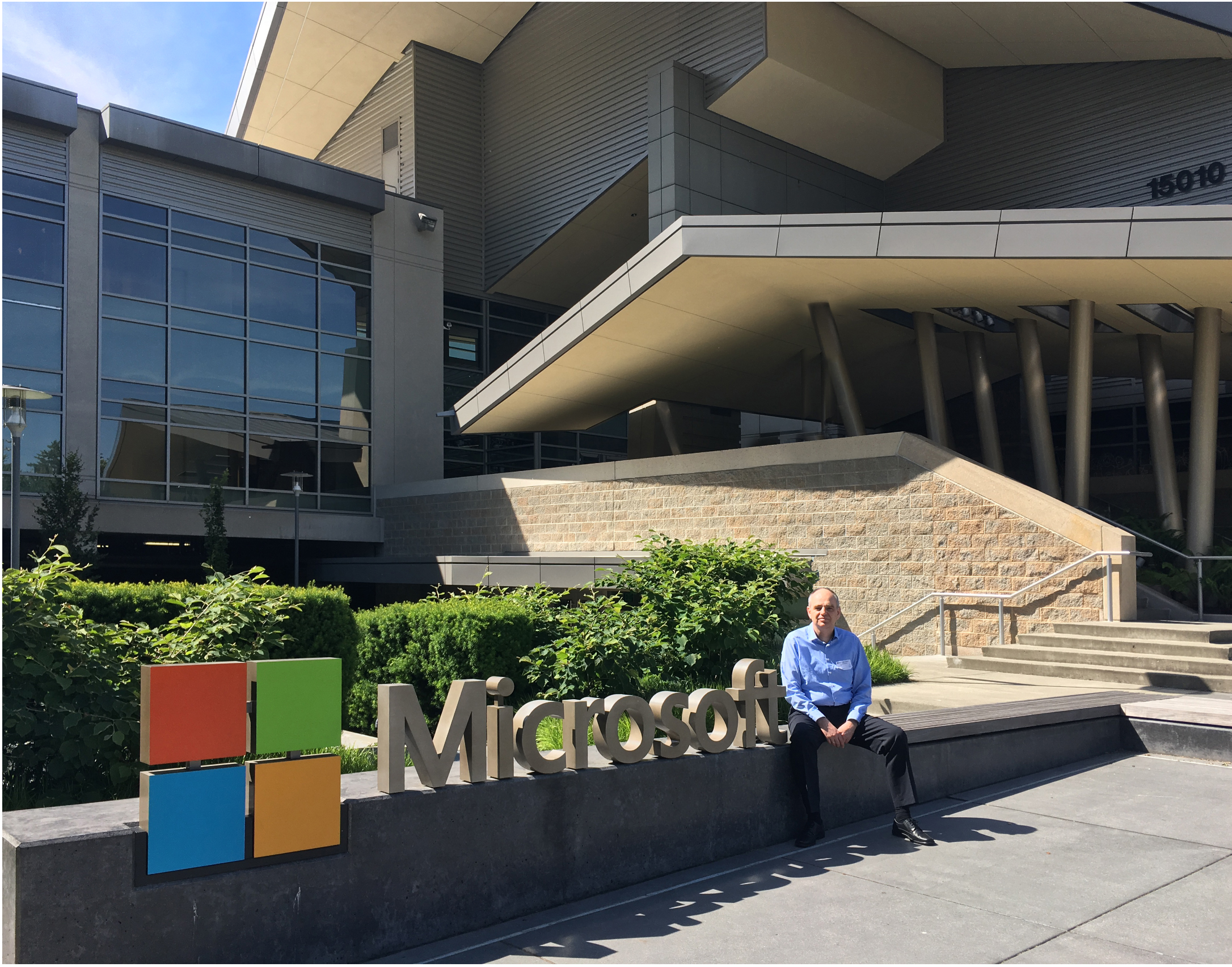 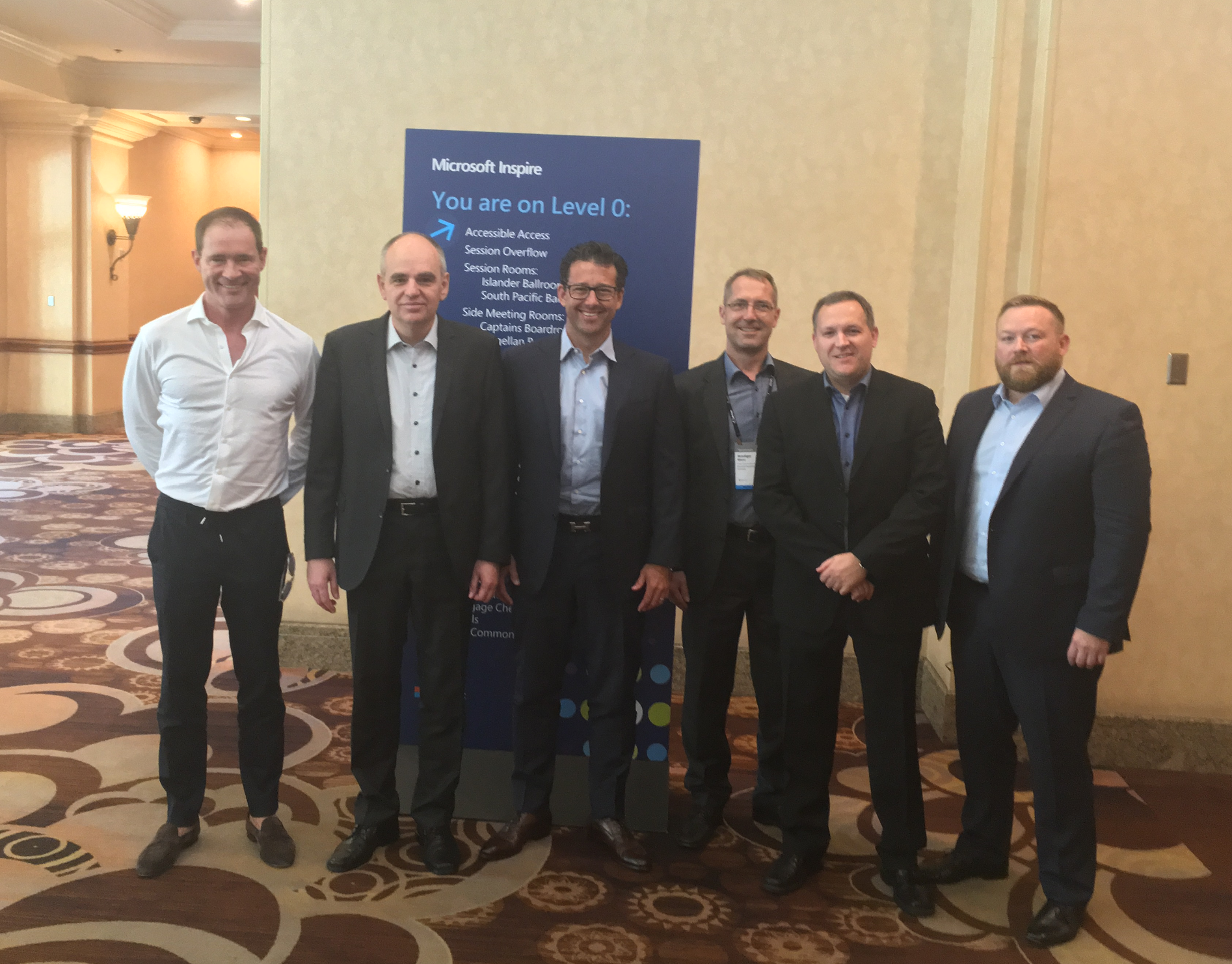 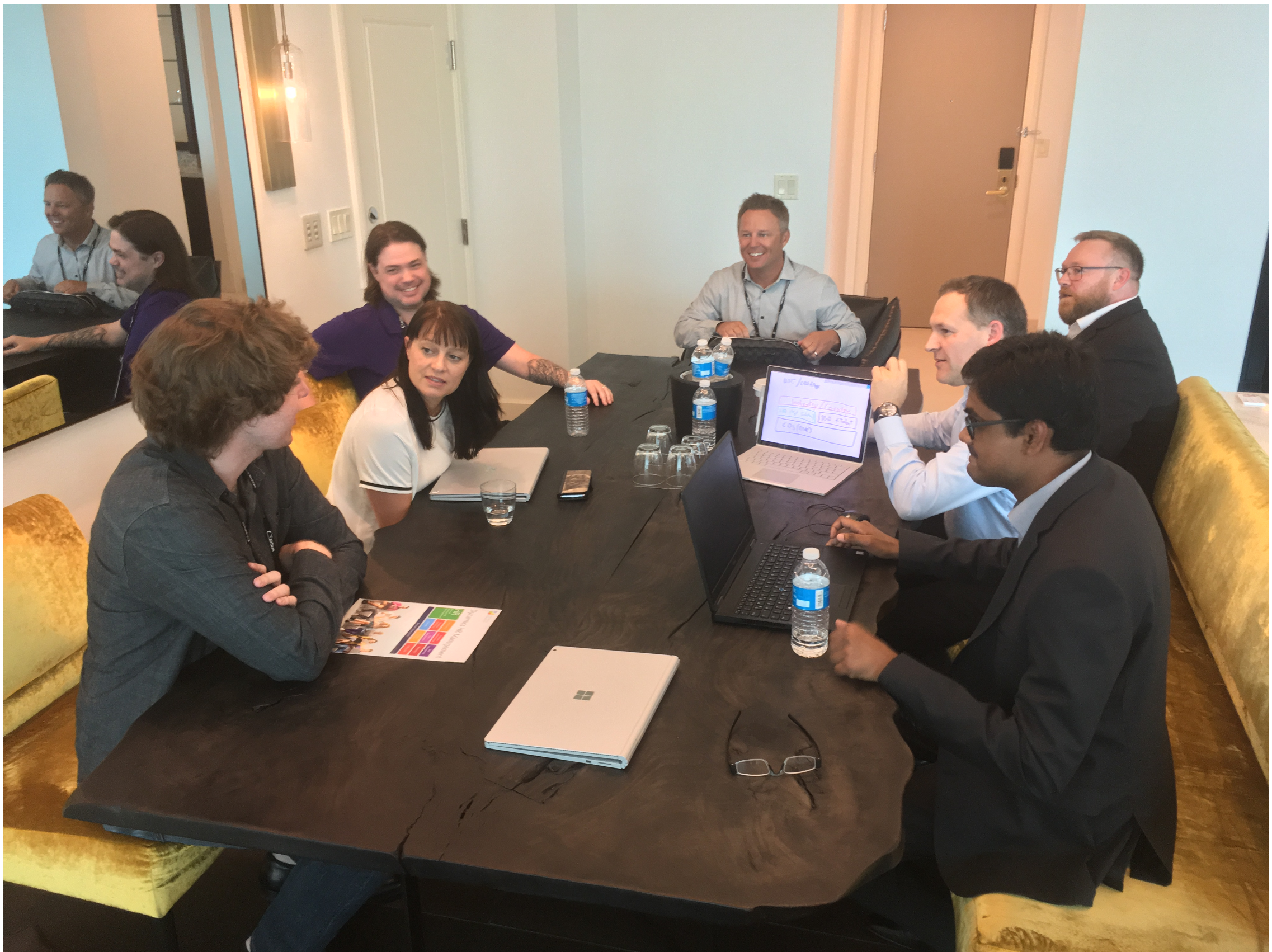 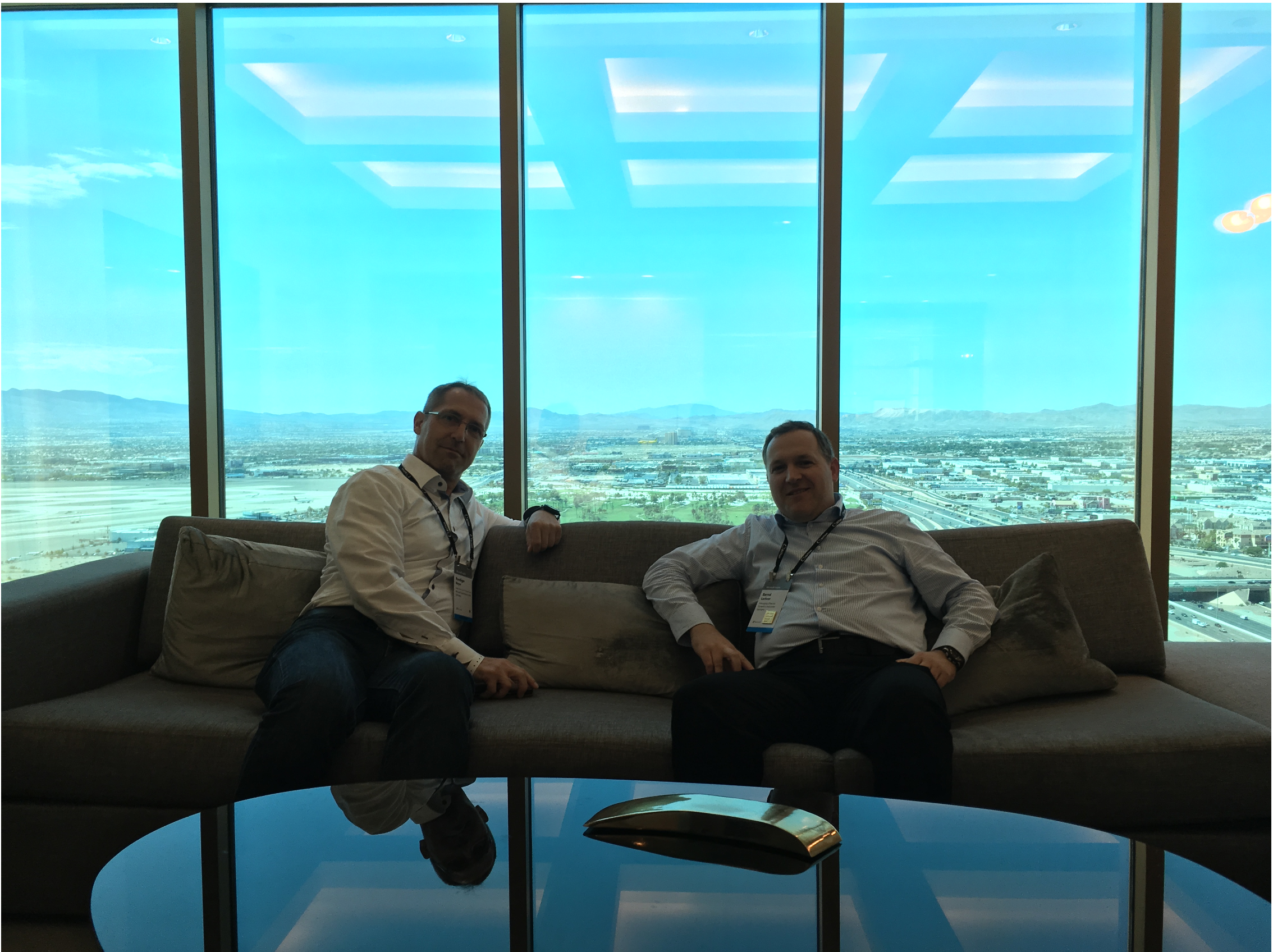 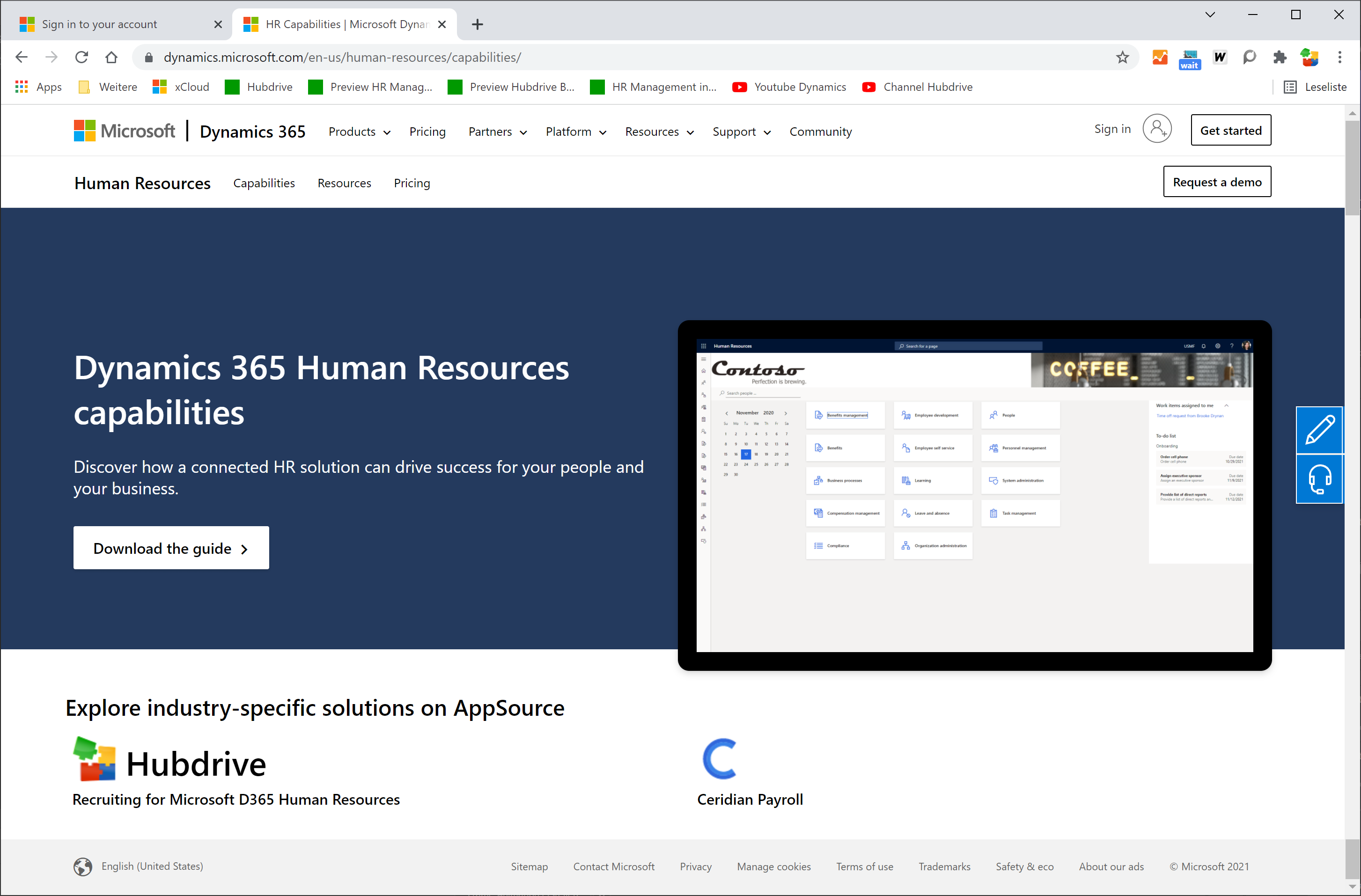 Digitale Werbung 
Angebot von Hubdrive HR-Lösung
auf Microsoft Website
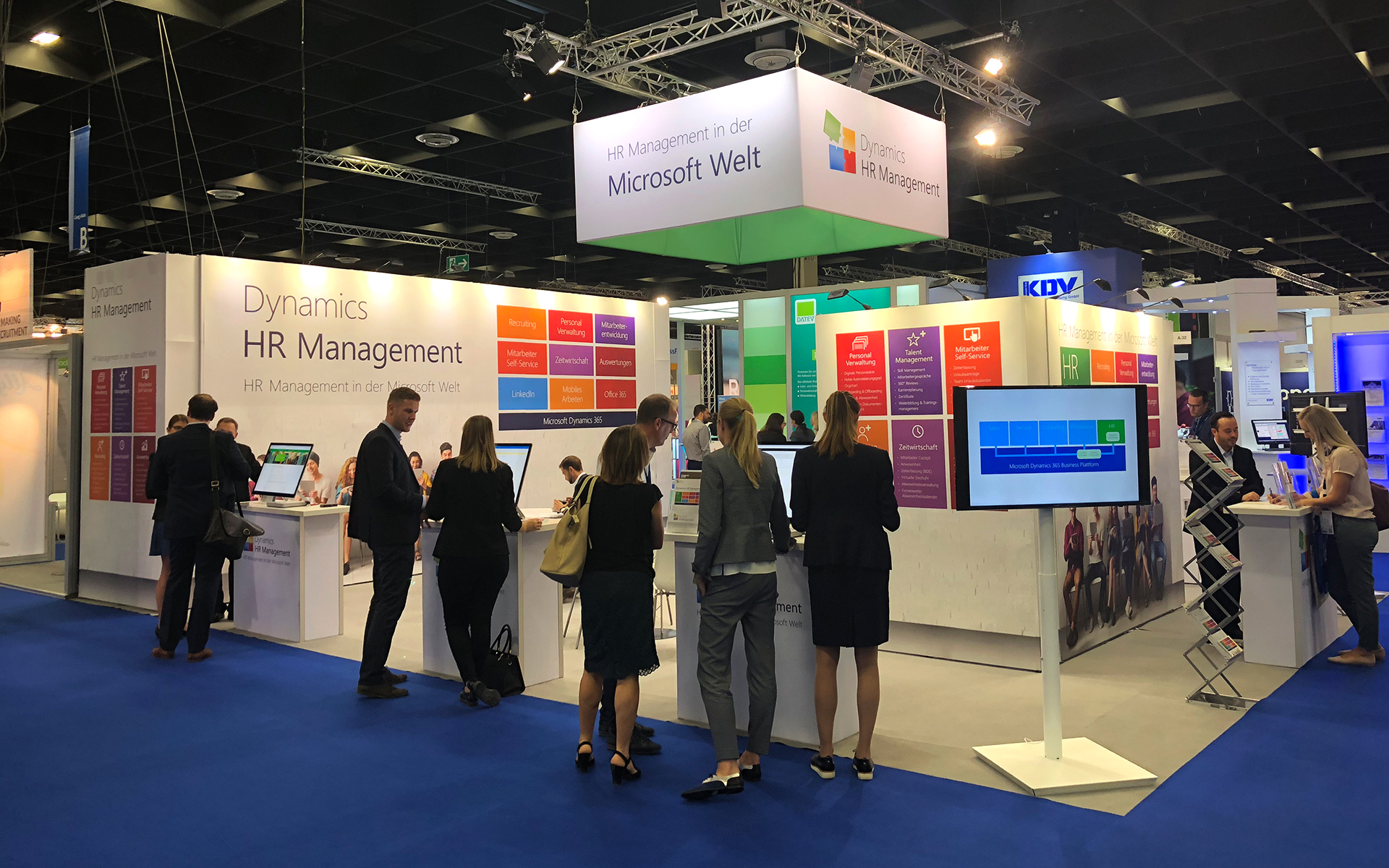 Gemeinsames Marketing
Gemeinsam bei lokalen Messen
Kundenwebinare
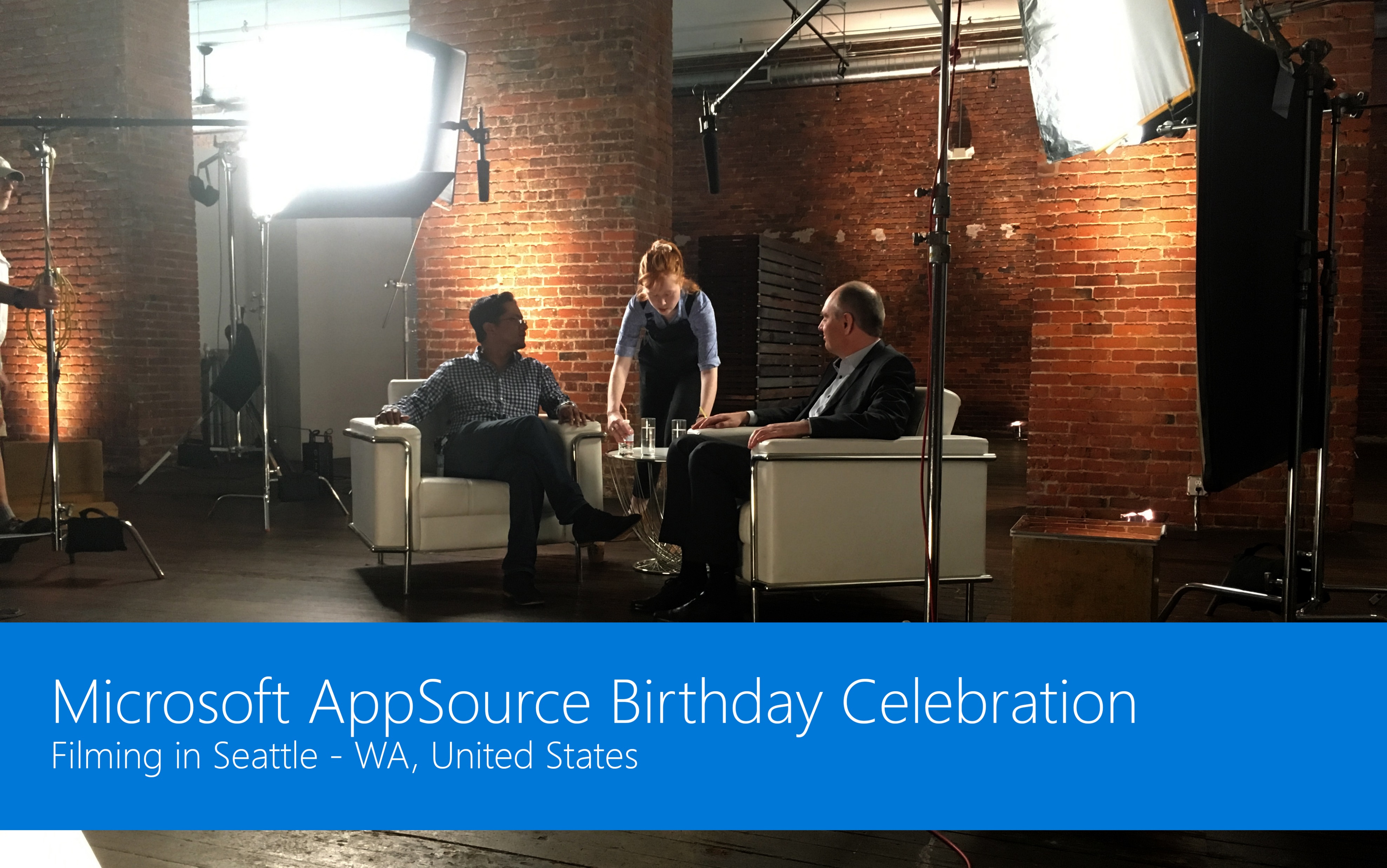 AppSource Celebration
AppSource Feierlichkeit
Filmen von 1000 Leads
in einem Monat für Hubdrive
Referenzen
Kundenstamm und Testimonials
Hubdrive Kunden Referenzen
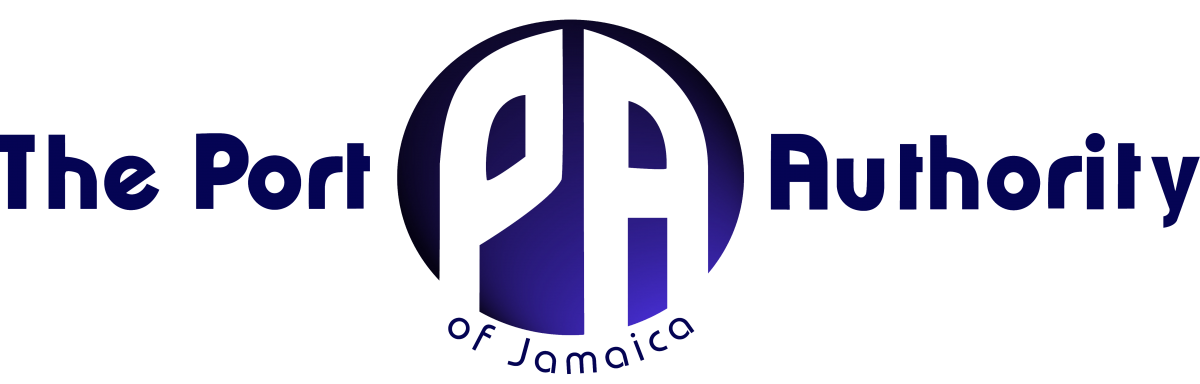 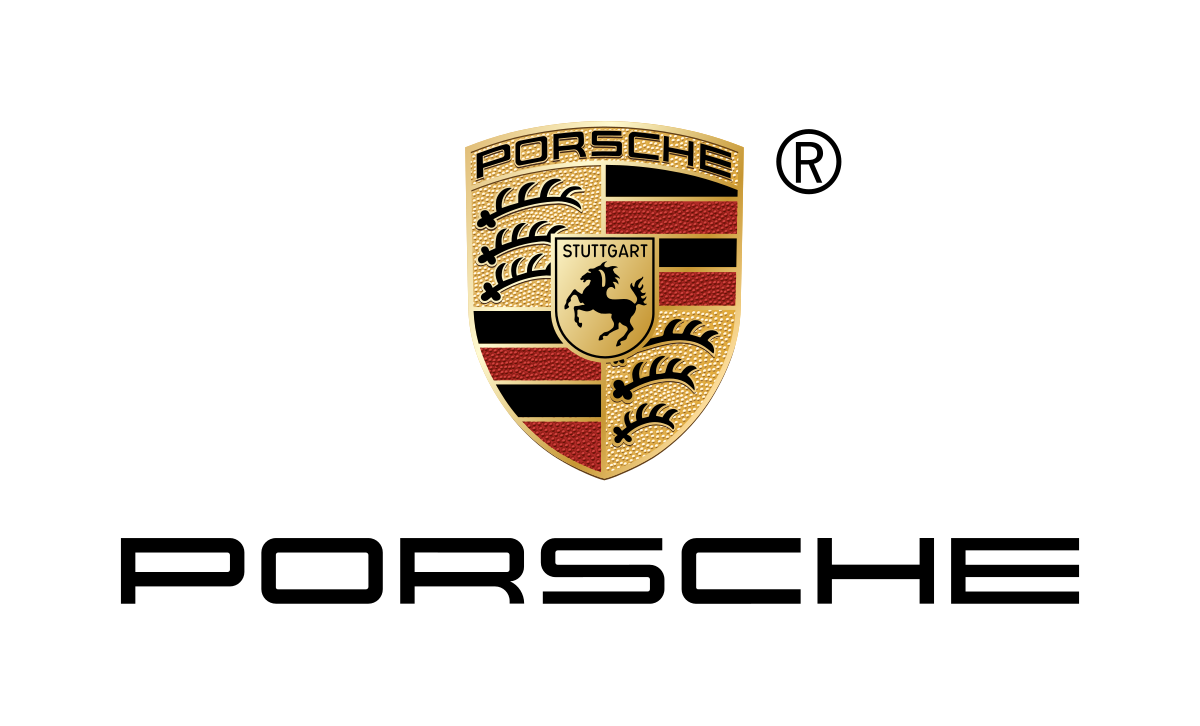 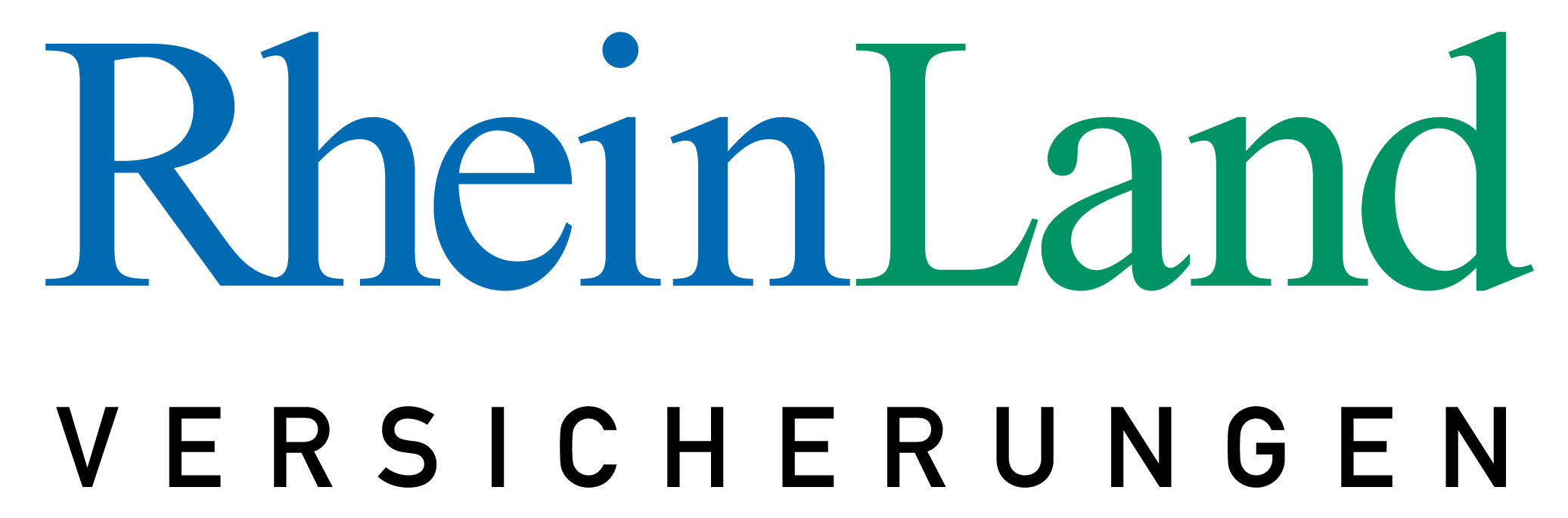 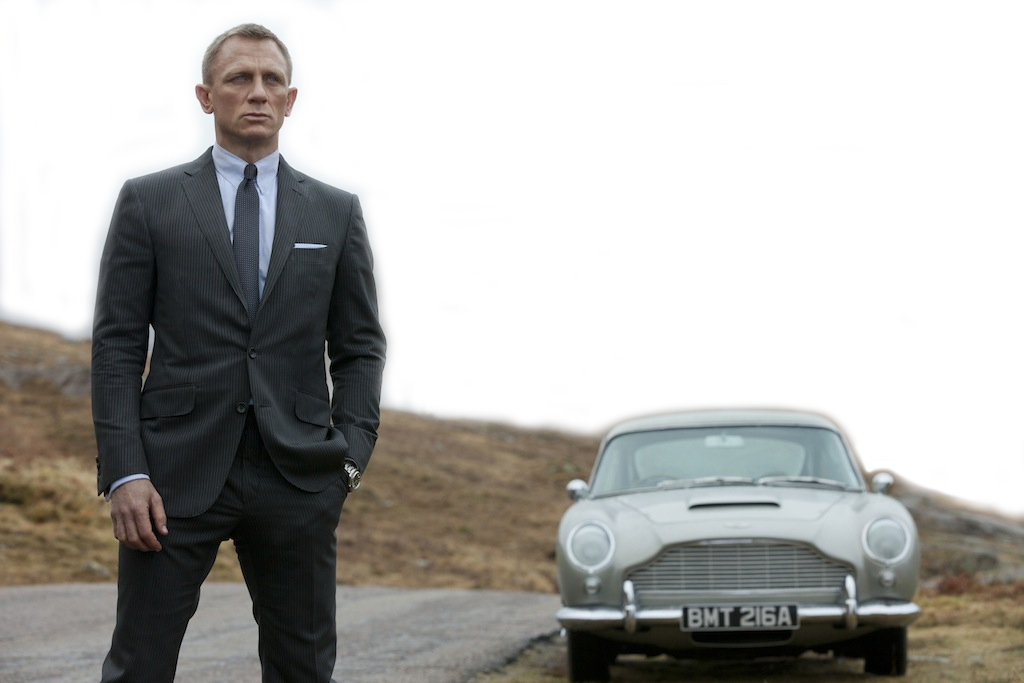 Add DB, Porsche, MSC
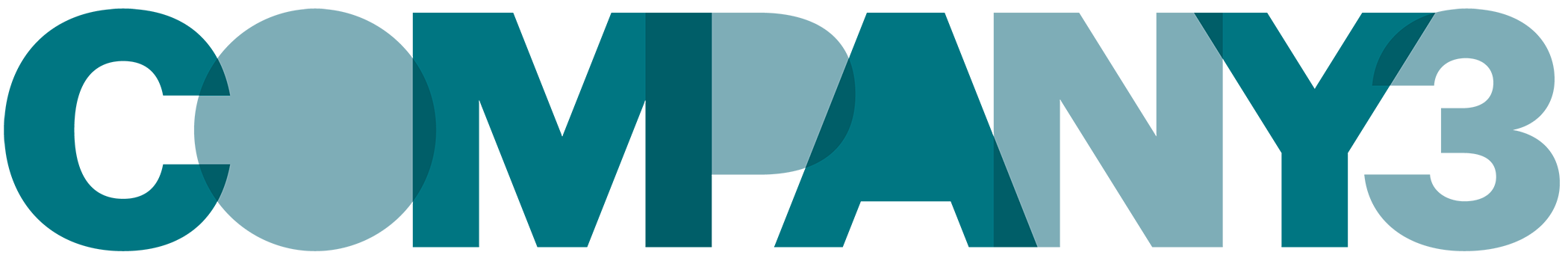 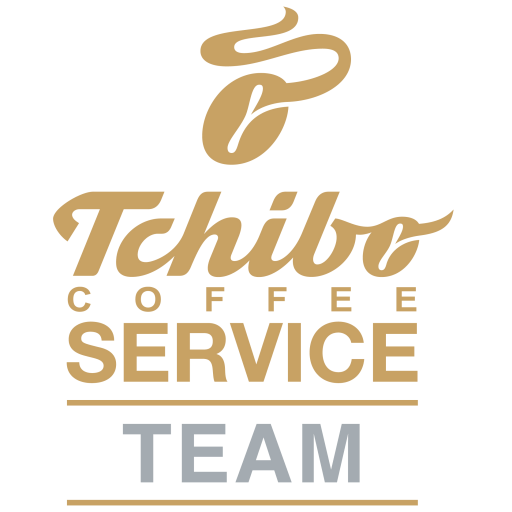 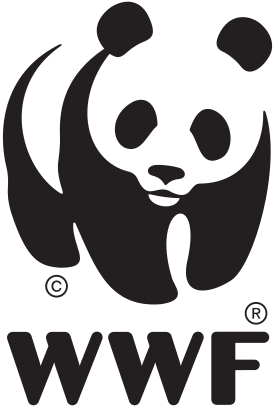 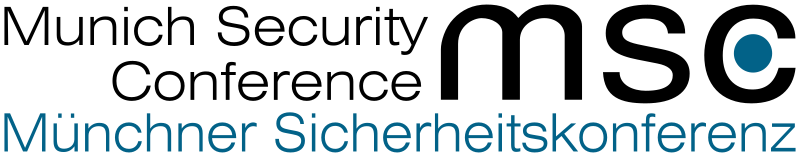 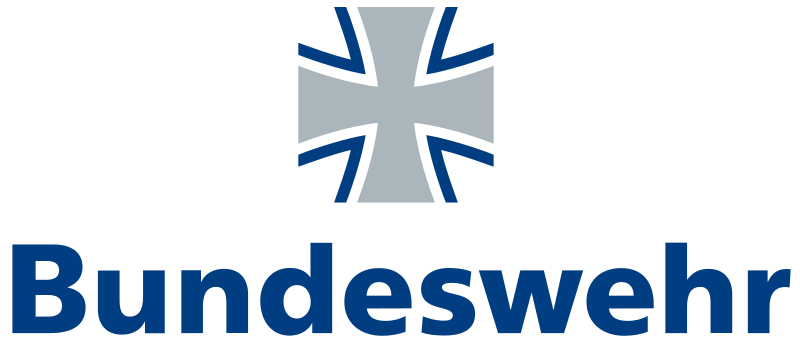 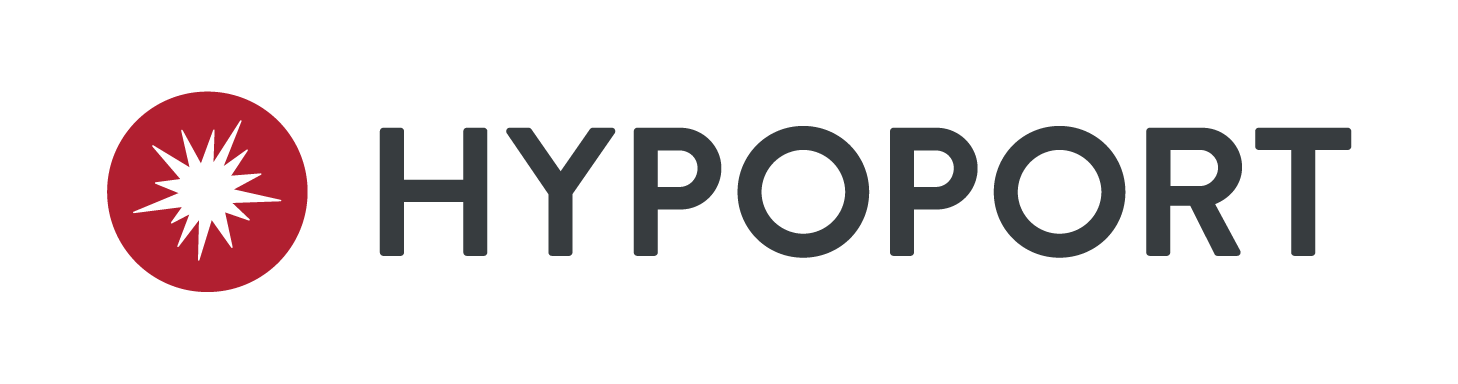 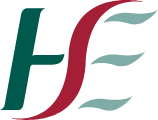 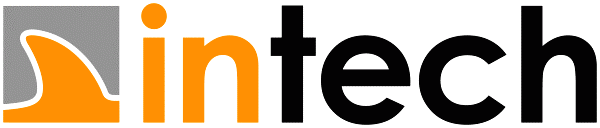 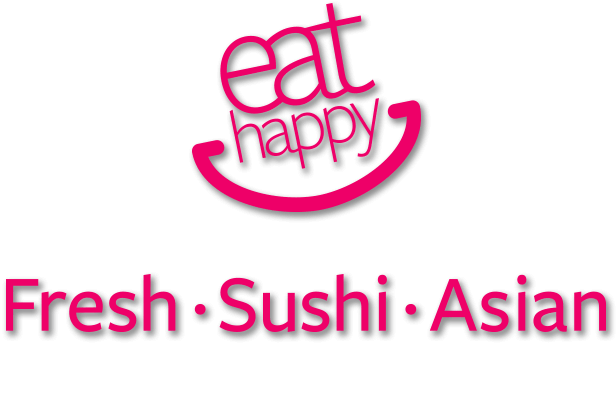 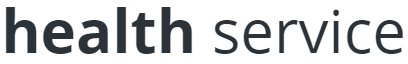 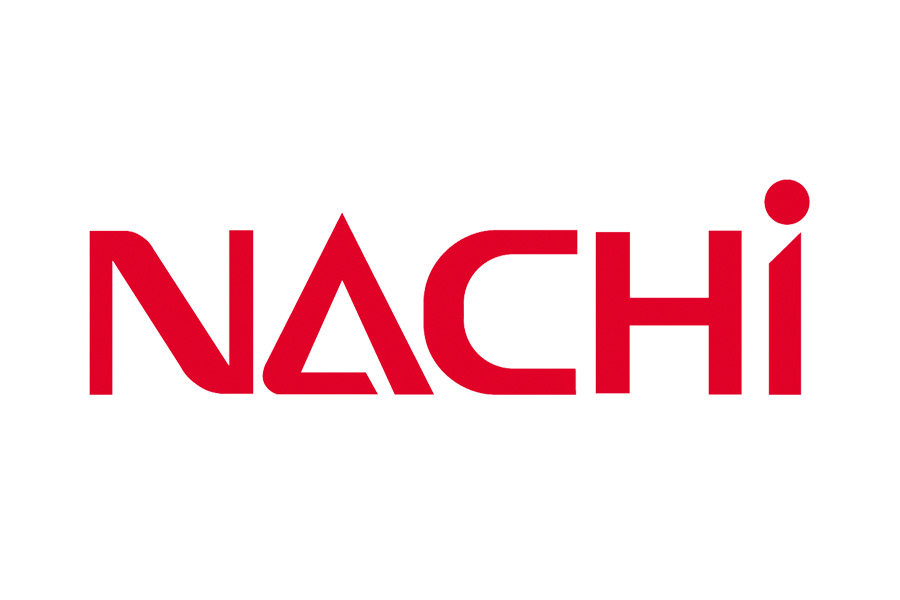 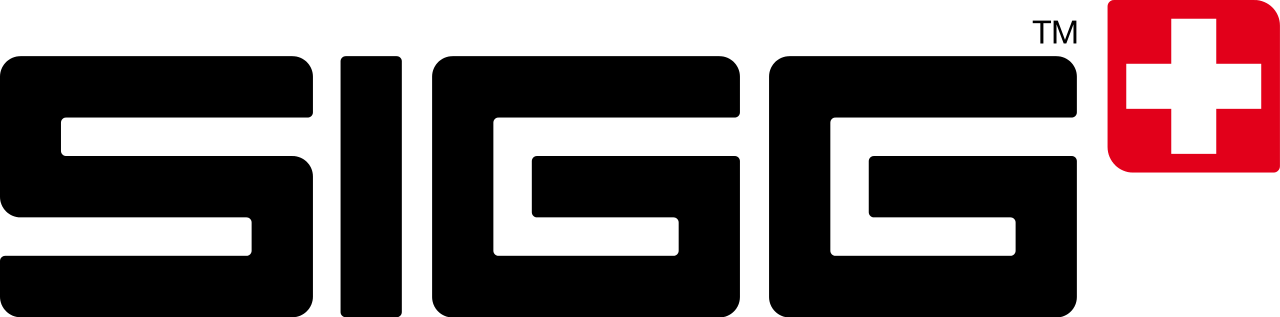 Auszug Kundenliste
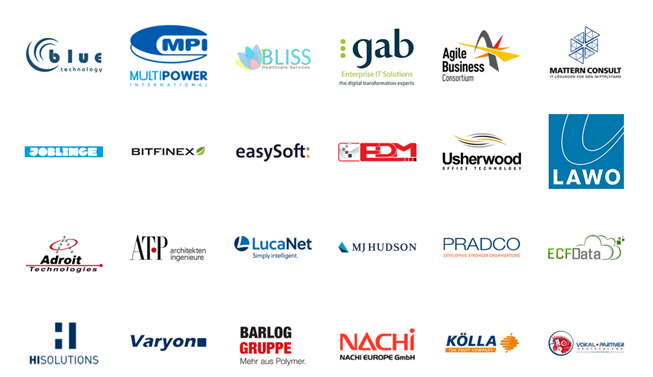 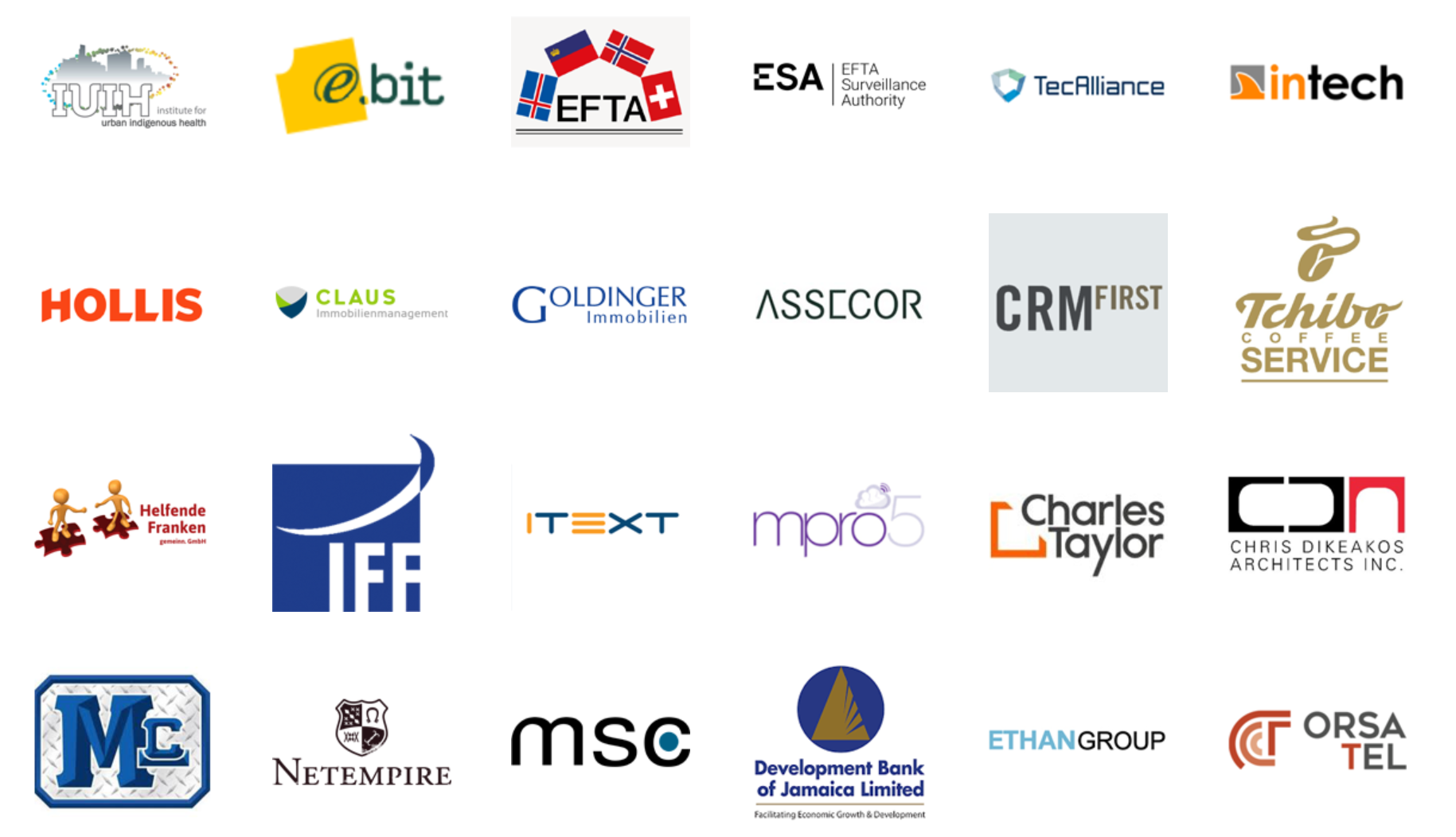 Software, der Sie vertrauen können
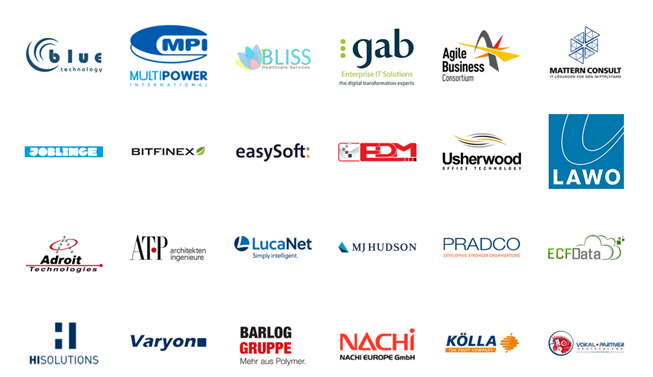 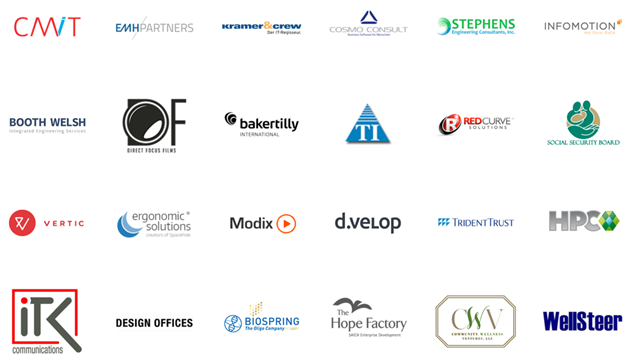 HR für Dynamics ist eine weltweit eingesetzte Software, der Sie vertrauen können
Hubdrive HR Kunden Testimonials
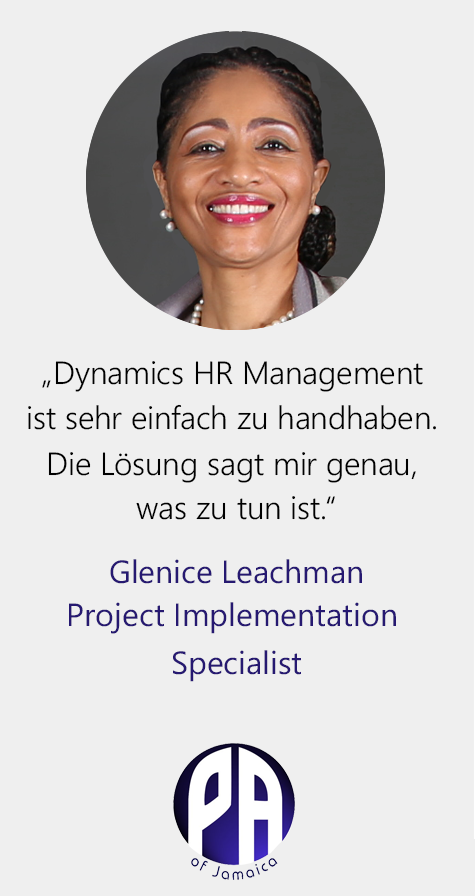 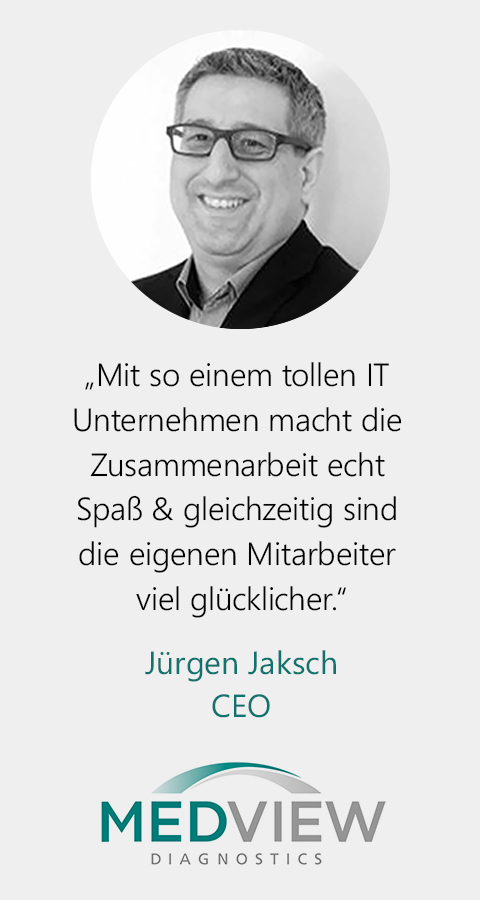 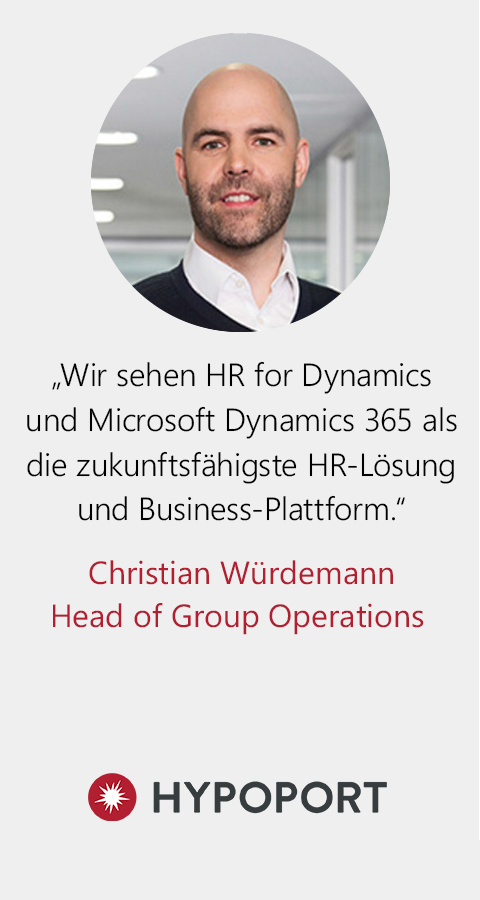 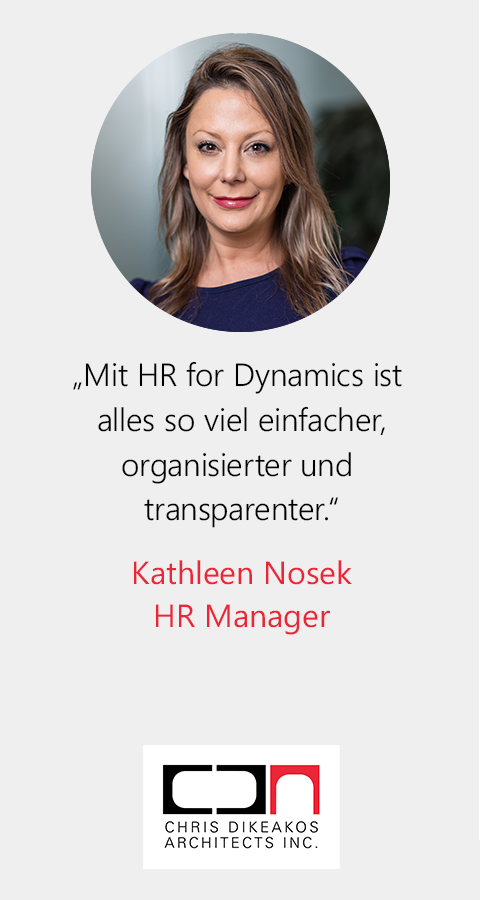 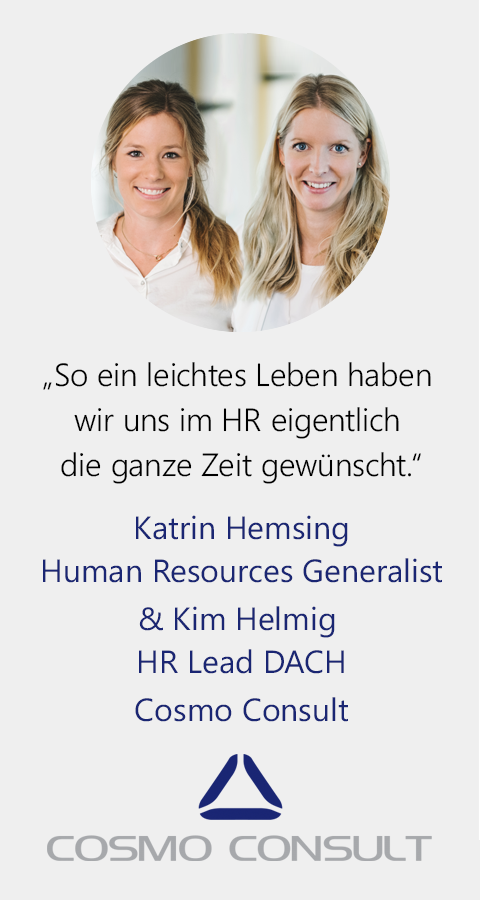 Wir würden Sie gerne als unseren nächsten Kunden gewinnen
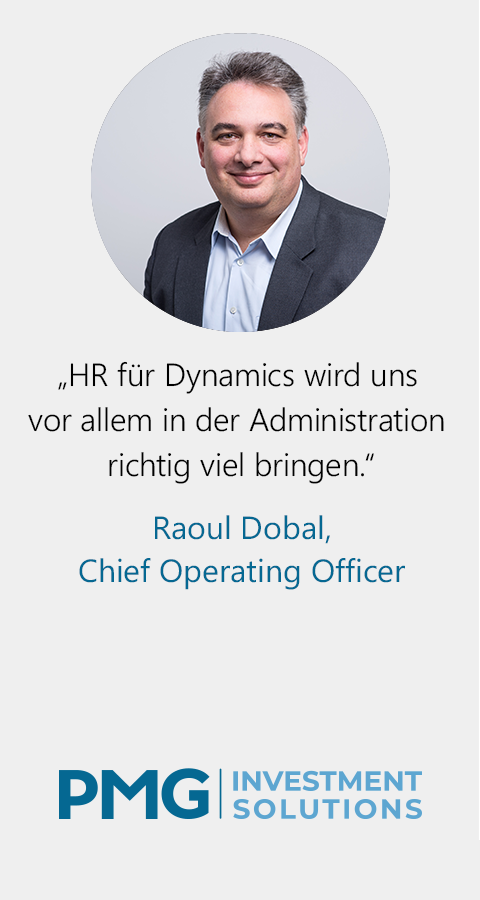 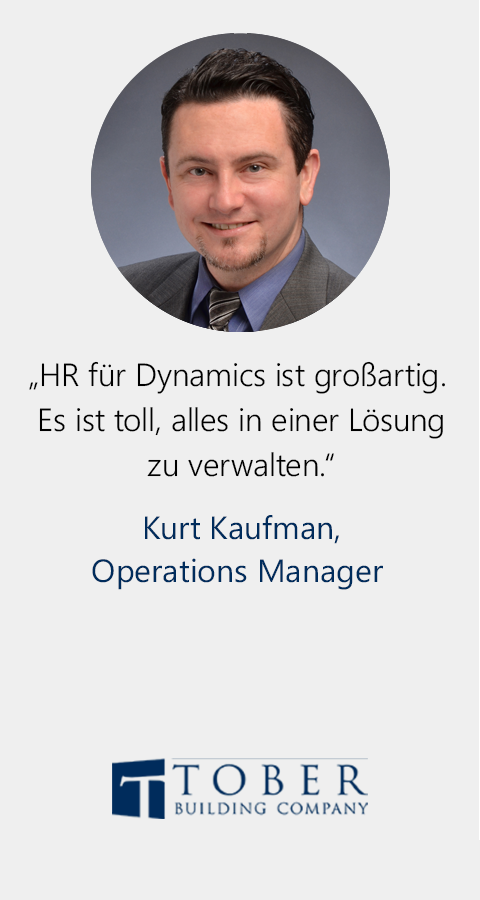 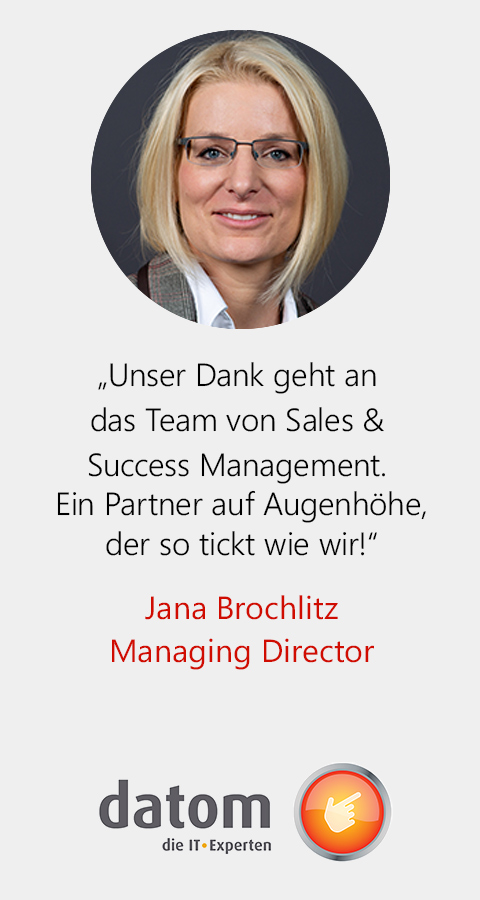 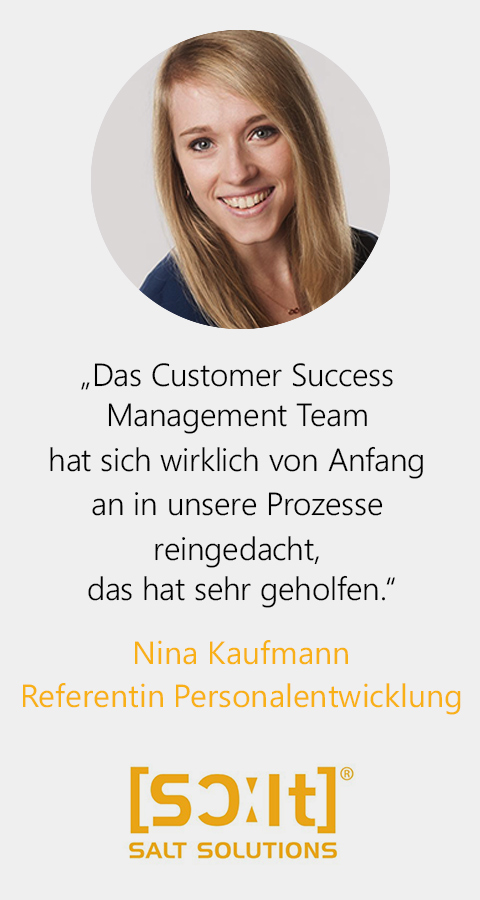 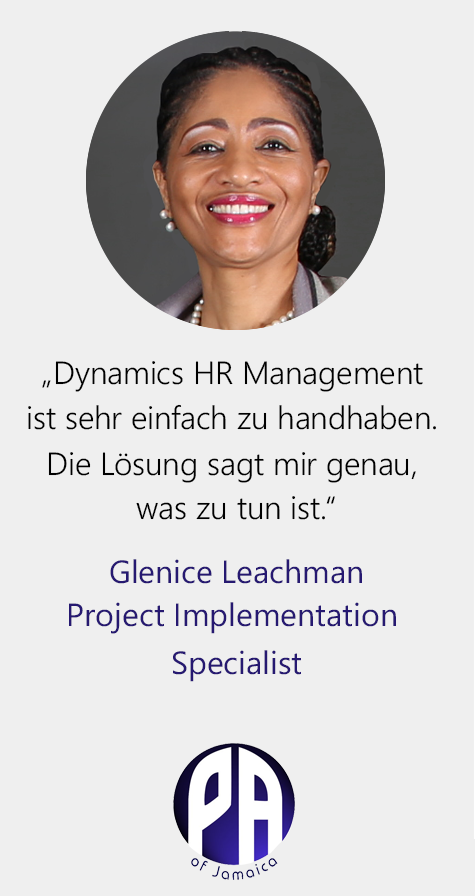 Hubdrive hat neben unseren wichtigen Anforderungen auch unsere zusätzlichen Wünsche erfüllt.
Lösungsansatz
Die cloudbasierte Lösung Dynamics HR Management von Hubdrive hat die Abhängigkeit von Papierdokumenten sowie doppelte Dateneingaben in mehreren Systemen beseitigt. Alle relevanten Übersichten und Reports werden nun digital abgebildet und sind einsehbar. 
Der Mitarbeiter-Self-Service ermöglicht es den Mitarbeitern, Urlaubsanträge online einzureichen – ohne den aufwendigen Weg über Papierzettel zu gehen. 
Der manuelle Verwaltungsaufwand für die Personalabteilung wurde stark reduziert. Besonders die Best-Practice-Prozesse haben dabei geholfen, das Anwesenheitsmanagement der Mitarbeiter über mehrere Standorte effizienter zu gestalten.


Nutzen
Die Personalabteilung wurde dank der Automatisierung in Dynamics HR Management von vielen administrativen Aufgaben befreit. Zusätzlich sparen HR-Verantwortliche Zeit bei der Datenpflege und -recherche, weshalb sie sich nun auf Soft-HRKompetenzen wie Schulungen und Mitarbeiterentwicklung konzentrieren können. 
Die Lösung ist sowohl für Personaler als auch für die Angestellten der Hafenbehörde einfach zu bedienen. Hafenarbeiter benötigen nun viel weniger Zeit, um Urlaub zu beantragen oder ihren Resturlaub einzusehen und Vorgesetzten fällt es einfacher, den Überblick über ihre Mitarbeiter zu behalten. Die Lösung ermöglicht es ihnen, zu sehen, welches Teammitglied gerade in welchem der verschiedenen Häfen arbeitet. 
Dies erleichtert auch die Einhaltung des Budgets
Mehr erfahren =>
Wir sehen HR für Dynamics und Microsoft Dynamics 365 als die zukunftssicherste HR-Lösung und Business-Plattform. Die Lösungen sind innovativ, voll integriert, schnell anpassbar und automatisierbar.
Lösungsansatz
Im Rahmen eines umfangreichen mehrstufigen Auswahlprozesses stellte sich heraus, dass es genau eine HR-Lösung auf dem Markt gab, die alle diese Erwartung erfüllen konnte: HR für Dynamics von Hubdrive. HR für Dynamics ist eine vollumfängliche Komplettlösung, die alle funktionalen Erwartungen der 15 Hypoport Gesellschaften erfüllte. Nur HR für Dynamics war gleichzeitig innovativ und intuitiv nutzbar – wie die Mitarbeiter es im privaten Umfeld von Office 365, Google und Facebook kennen. 
Darüber hinaus ist die Anpassbarkeit enorm hoch und das Customizing einfach umzusetzen. Dies ermöglichte trotz Individualität der einzelnen Gesellschaften einen hohen Automatisierungsgrad.


Nutzen
Mit HR für Dynamics schöpfen wir das Potential der Digitalisierung voll aus. Durch die Lösung konnten wir IT-Inseln eliminieren und eine große Anzahl von HR-Prozessen automatisieren, was zu hohen Ersparnissen führte. Die perfekte Verschmelzung von Business (Microsoft Dynamics 365) und Workplace Anwendungen (Microsoft Office 365) steigert die Effizienz zusätzlich. 
Die Mitarbeiter freuen sich über den Funktionsumfang von HR für Dynamics 365 und den hohen Automatisierungsgrad. Dadurch konnte viel Routinearbeit im HR beseitigt und die agilen Erwartungen von Hypoport erfüllt werden.
Mehr erfahren =>
HR für Dynamics wird uns vor allem in der Administration richtig viel bringen.
Lösungsansatz
HR für Dynamics ist eine vollumfängliche Komplettlösung für HR, die auf einer Microsoft Plattform aufsetzt und damit die wichtigste Anforderung von PMG erfüllt. 
Durch HR for Dynamics können HR und Manager von administrativen Aufgaben entlastet werden: ein komfortables Self-Services Portal bietet den Mitarbeitern die Möglichkeit, viele Daten ganz einfach selbst zu pflegen und automatisierte Workflows schaffen Strukturen im HR Bereich. Beispielsweise werden Manager regelmäßig an die Durchführung von Mitarbeiterinterviews erinnert und vorhandene Templates senken den organisatorischen Aufwand für Reviews. So bleibt mehr Zeit und Fokus für die wirklich wichtigen Themen - die Mitarbeiter. 
Hubdrive, der Hersteller von HR für Dynamics hat seinen Hauptsitz in Deutschland und ist PMG in der Schweiz deshalb kulturell sehr nah. Viele Schweizer Spezifika im HR Bereich sind bereits im Standard der Lösung enthalten.

Nutzen
Mit HR für Dynamics gewinnt PMG Komfort und spart eine Menge Zeit. Alle Insellösungen wie Word- oder Exceldokumente werden durch eine einzige Lösung abgelöst. Mit HR für Dynamics schafft PMG Strukturen im HR Bereich und durch Automatisierungen werden Arbeitsabläufe sowie die Aktualität von Daten sichergestellt. Für PMG können erhebliche Produktivitätssteigerungen bei allen Mitarbeitern erzielt werden können. 
Nicht nur durch die Nutzung von Self-Service Funktionen, sondern auch durch die reine Verwaltung von Mitarbeitern ohne Systemzugriff kann der Arbeitsaufwand für administrative HR-Aufgaben für Vorgesetzte und HR-Verantwortliche signifikant gesenkt werden. 
Insgesamt konnten erhebliche Produktivitätssteigerungen, klarere Prozesse und somit eine effiziente Abwicklung der wiederkehrenden HR-Prozesse umgesetzt werden. Dies setzt wertvolle und spezialisierte Personalressourcen frei.
 Mehr erfahren=>
Zahlen und Fakten
Kennzahlen von Hubdrive
Zahlen und Fakten
GründungIm Jahr 2002
Kunden und Partner1000+ Lizenzkunden in 36 Ländern120+ Reseller weltweit20+ Alliance Partner
Nachhaltigkeit und Wachstum35 %+ durchschnittliches Wachstum in den letzten 5 Jahren bei Umsatz, Mitarbeitern und weltweiter Präsenz 
Kunden nach SegmentenKleine Betriebe: 10 %Mittelständische Unternehmen: 25 %Großunternehmen: 57 %Großbetriebe und Konzerne: 8 %
MitarbeiterAnzahl der Mitarbeiter: Kategorie 51-200
InhaberFranziskus Lorey & Bernd Lachner
FinanzierungFranziskus Lorey, Bernd Lachner und KFW Gruppe: www.kfw.de
HauptsitzWürzburg, Deutschland
7 Dinge, die Hubdrive anders macht
HR Management für Microsoft Dynamics 365

HR Komplettlösung
HR
für Microsoft Dynamics 365
Recruiting & Onboarding
Personalverwaltung 
& Automatisierung
Digitale Personalakte & Dokumente
Mitarbeiter-
entwicklung
Zeitwirtschaft
Urlaub & Abwesenheit
Reiseorganisation & Belegerfassung
Weiterbildung& eLearning
HR Management Software für 
Microsoft 
Dynamics 365
Mitarbeiter Self-Services
Manager Self-Services
Vergütung & Arbeitgeberleistung
Reporting & Auswertung
Leadership & Management
Länder- und Branchentemplates
Office 365 für HR
ModerneArbeitswelt
Microsoft Dynamics 365 Business Plattform
© Hubdrive.com

Integration out-of-the-box
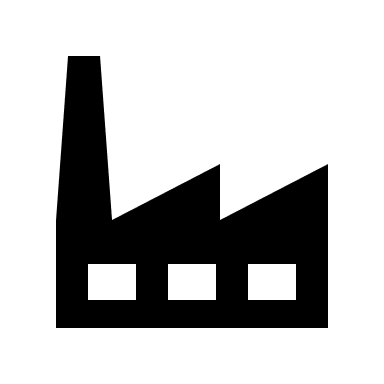 Für Sie:
Integriertes Arbeiten out-of-the-box
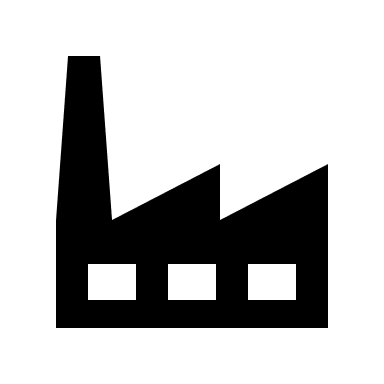 IT Inseln 
Status Quo in vielen Unternehmen
Sparen Sie Zeit, Geld und erhöhen Sie die Sicherheit.
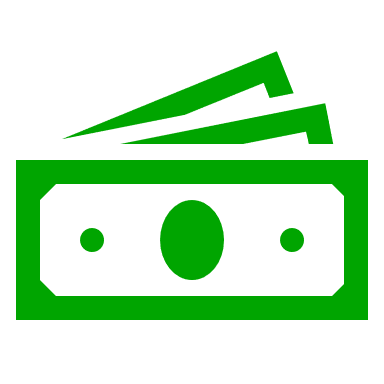 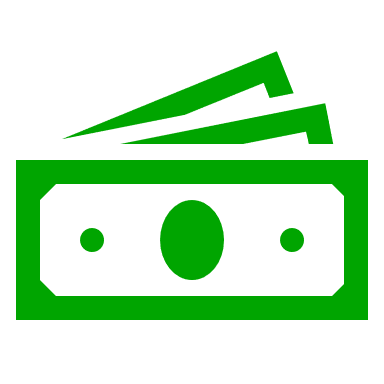 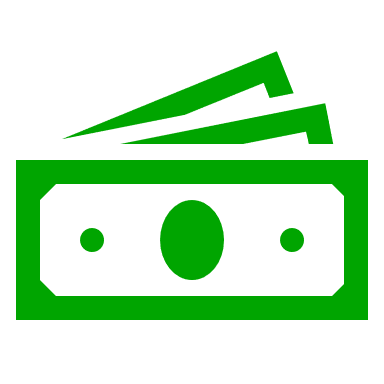 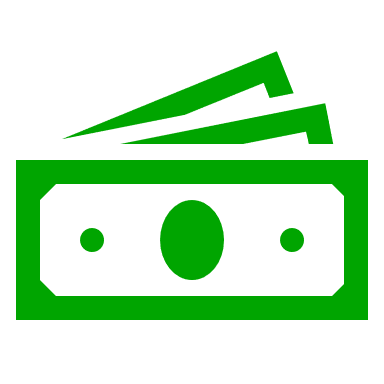 Marketing
Sales
HR
Service
Finance
Marketing
Sales
HR
Service
Finance
Microsoft Dynamics 365
vs.
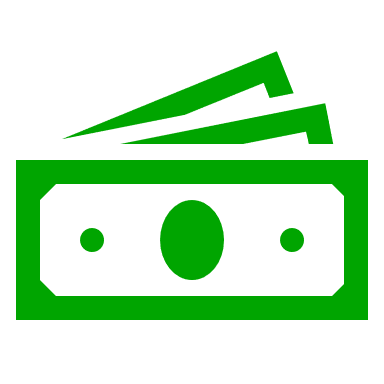 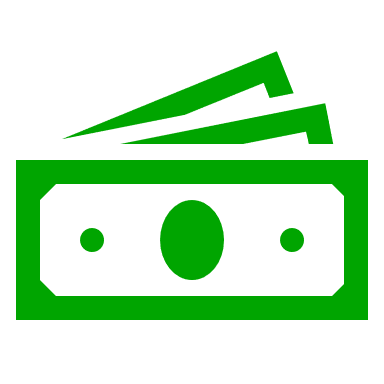 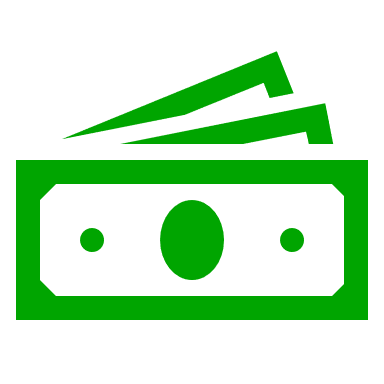 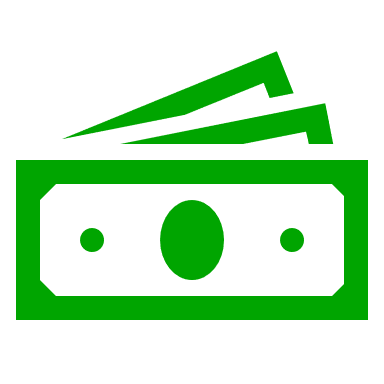 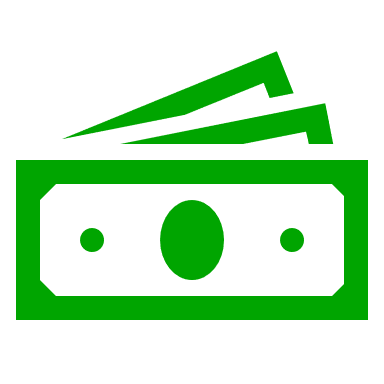 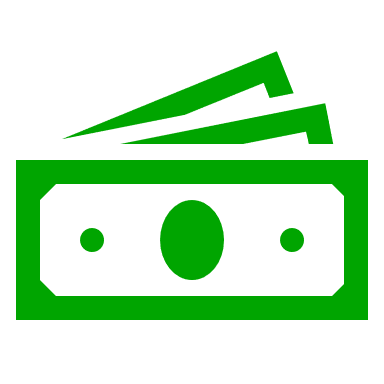 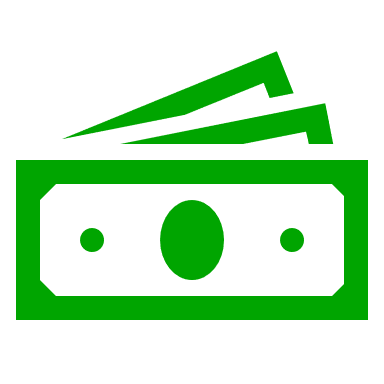 Flexible Arbeitsumgebung

Mit einem Tablet, PC, Smartphone, Notebook, im Browser, in Microsoft Outlook oder Teams
Mobiles HR
HR in Outlook
HR in Teams
HR im Browser
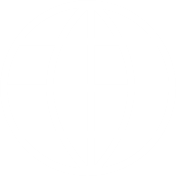 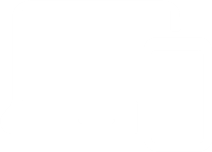 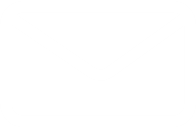 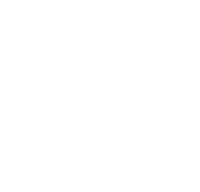 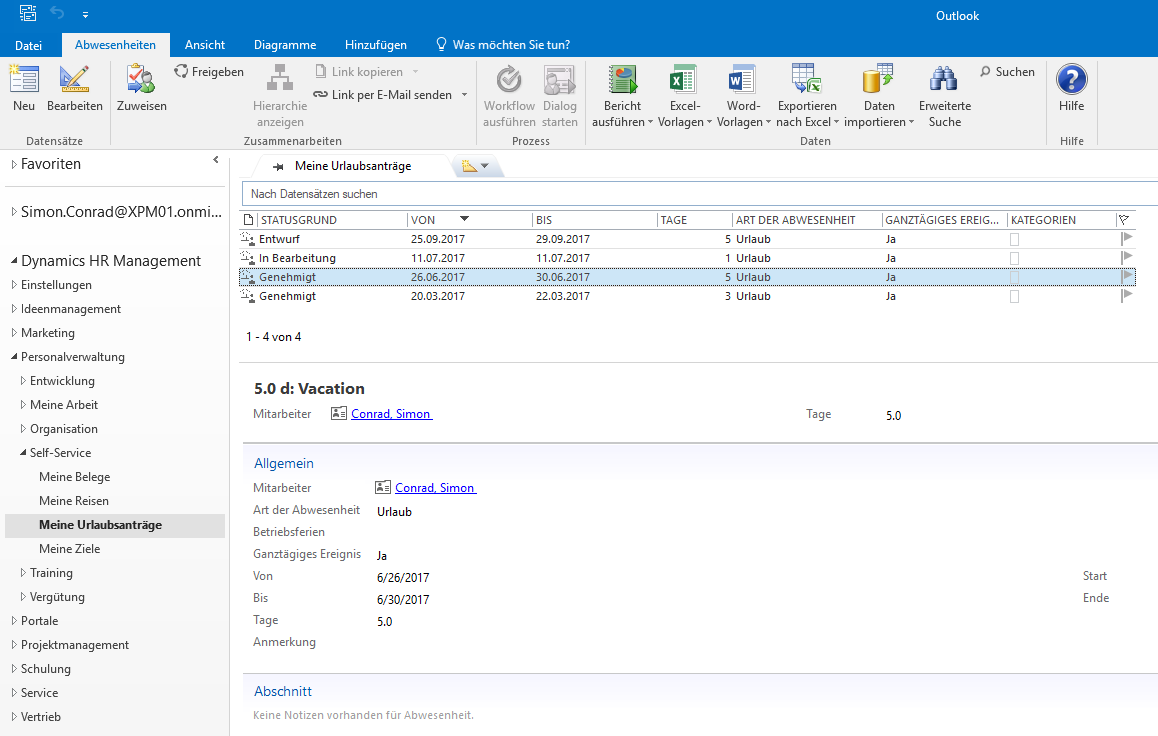 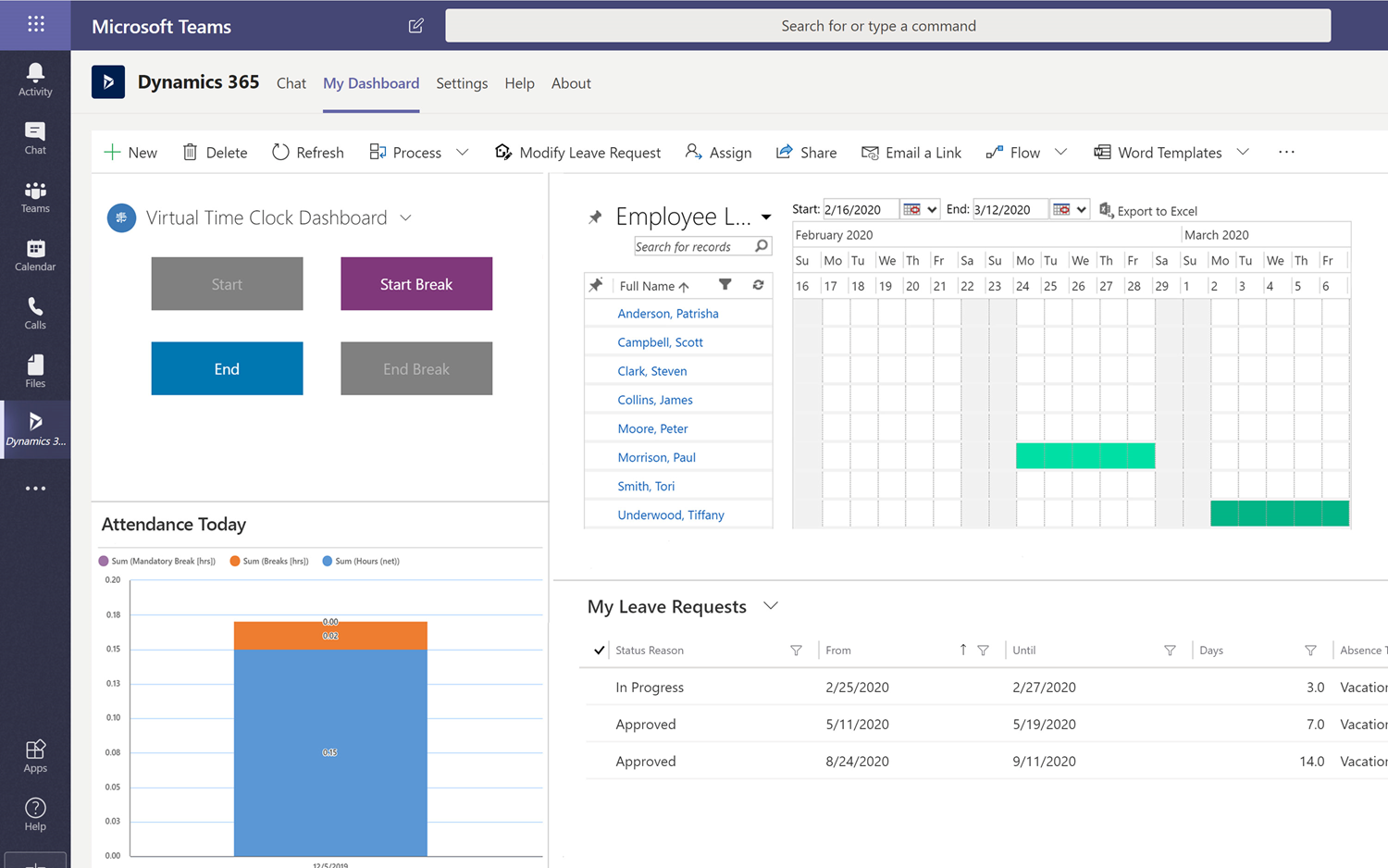 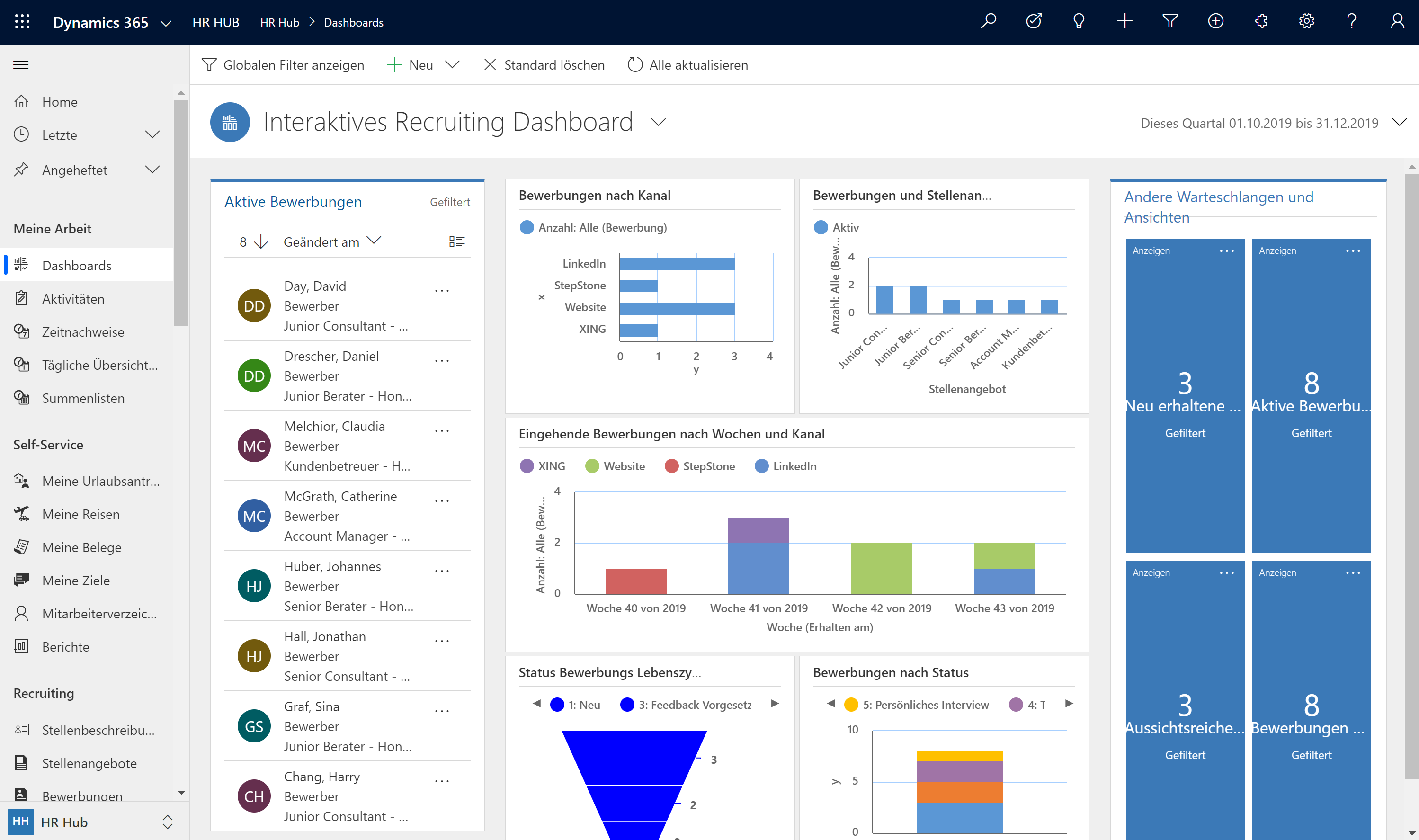 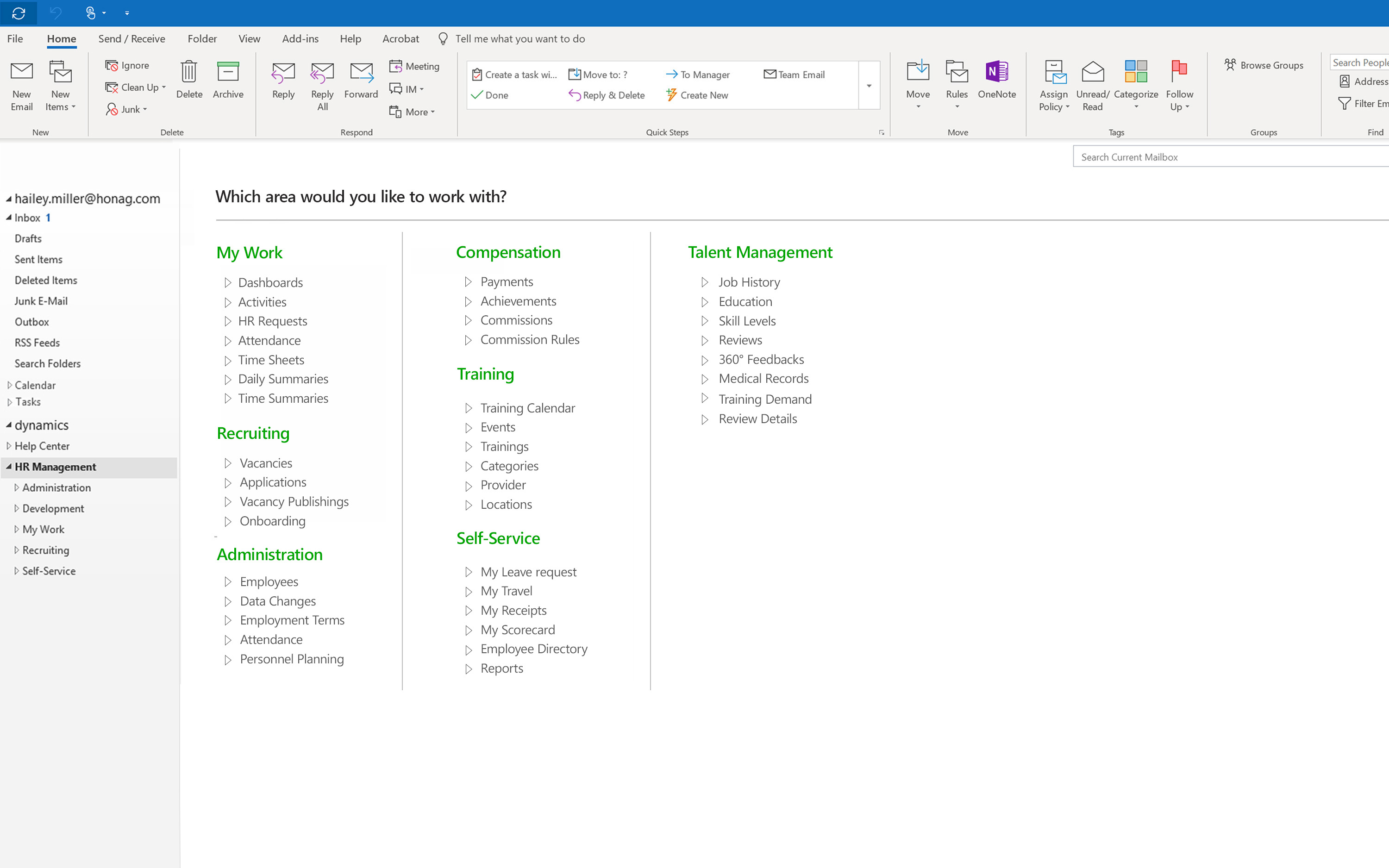 Alle HR Aufgaben in Ihrem vertrauten Outlook
Erledigen Sie alle HR Aufgaben in Ihrem vertrauten Microsoft Outlook: vom Recruiting bis zur Mitarbeiterentwicklung, alles DSGVO-konform.
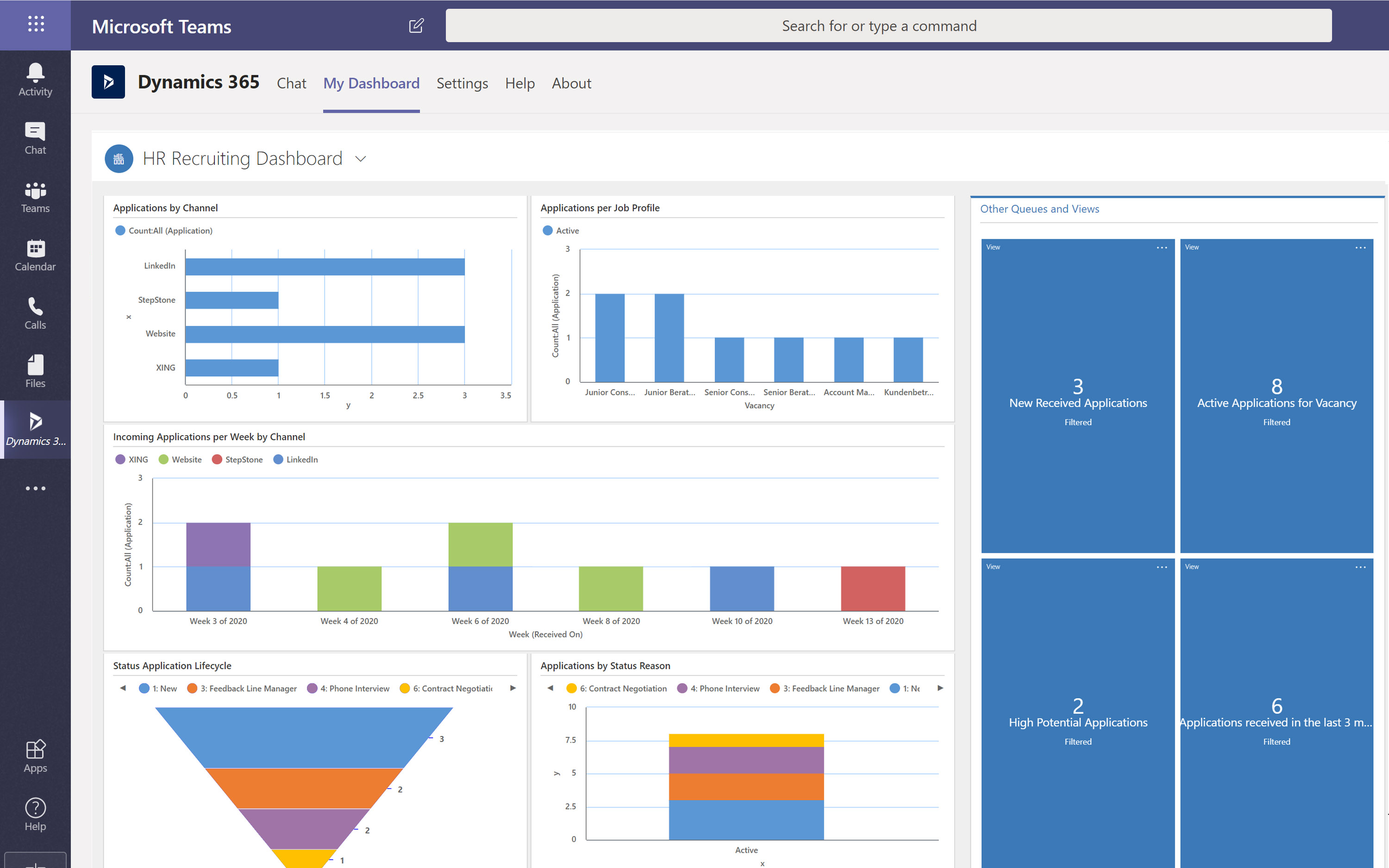 HR Management Aufgaben mit Microsoft Teams
Dashboards, Auswertungen, HR Chat – komplette Transparenz mit nur einem Mausklick
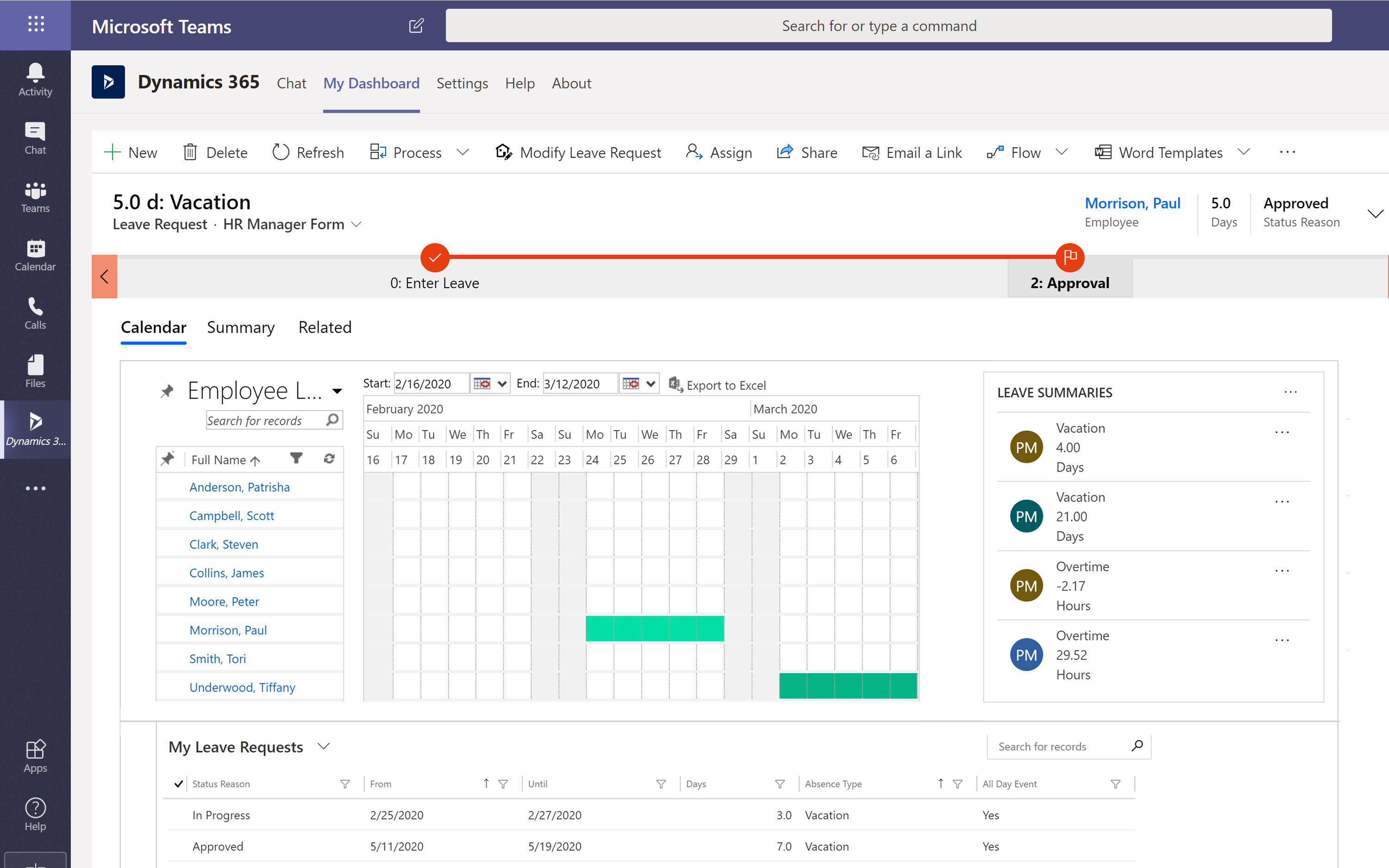 Dashboards, Urlaubsanträge, HR Chat, Zeiterfassung, Videokonferenzen mit Bewerbern usw.
HR Aufgaben & Self-Services mit Microsoft Teams
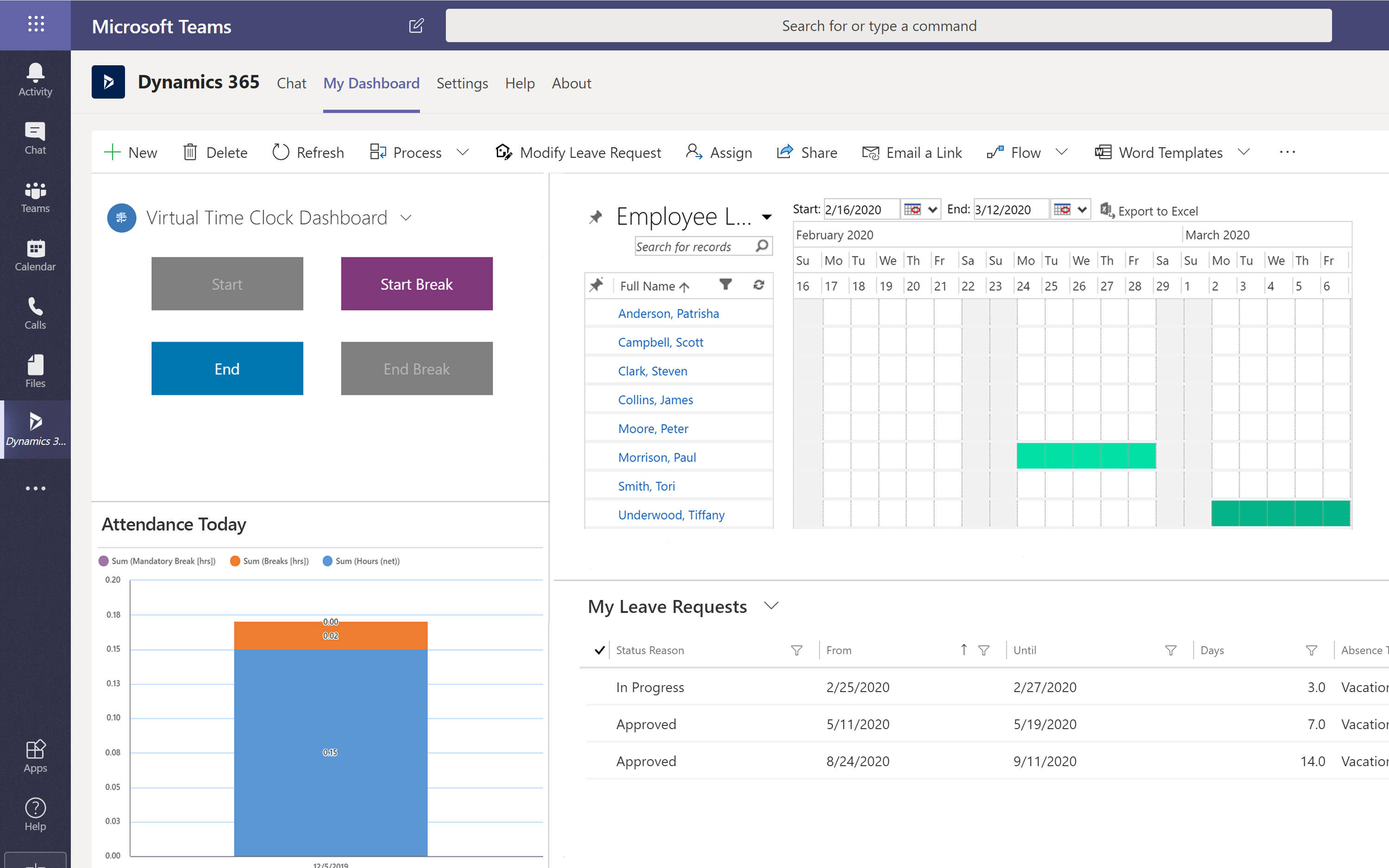 Dashboards, Urlaubsanträge, HR Chat, Zeiterfassung, Videokonferenzen mit Bewerbern usw.
HR Aufgaben & Self-Services mit Microsoft Teams

Passen Sie die Lösung selbst an
Einfach mit Drag & Drop
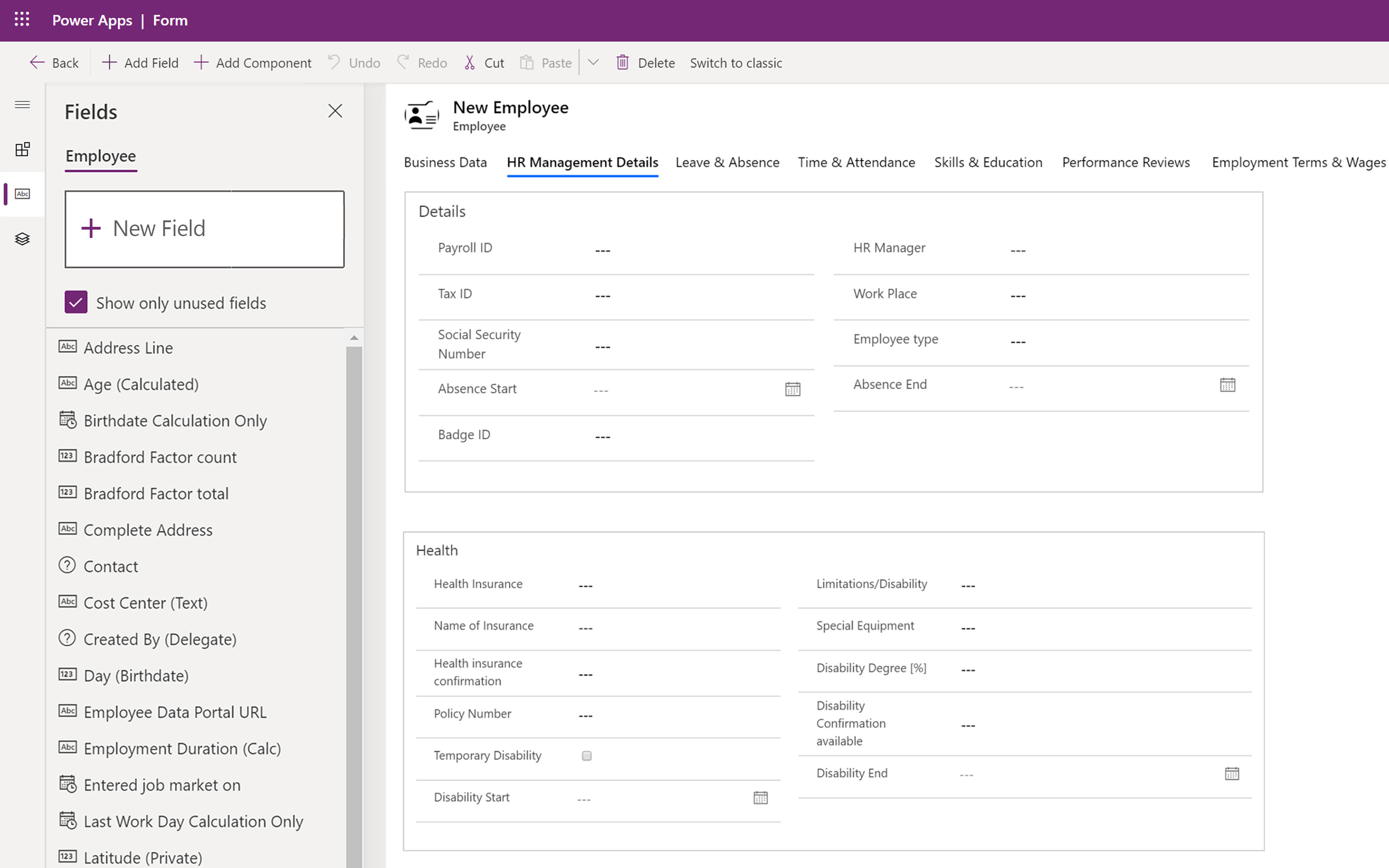 Passen Sie die Lösung einfach selbst an in  5 Minuten
Einfache Anpassung von Workflows
User’s View
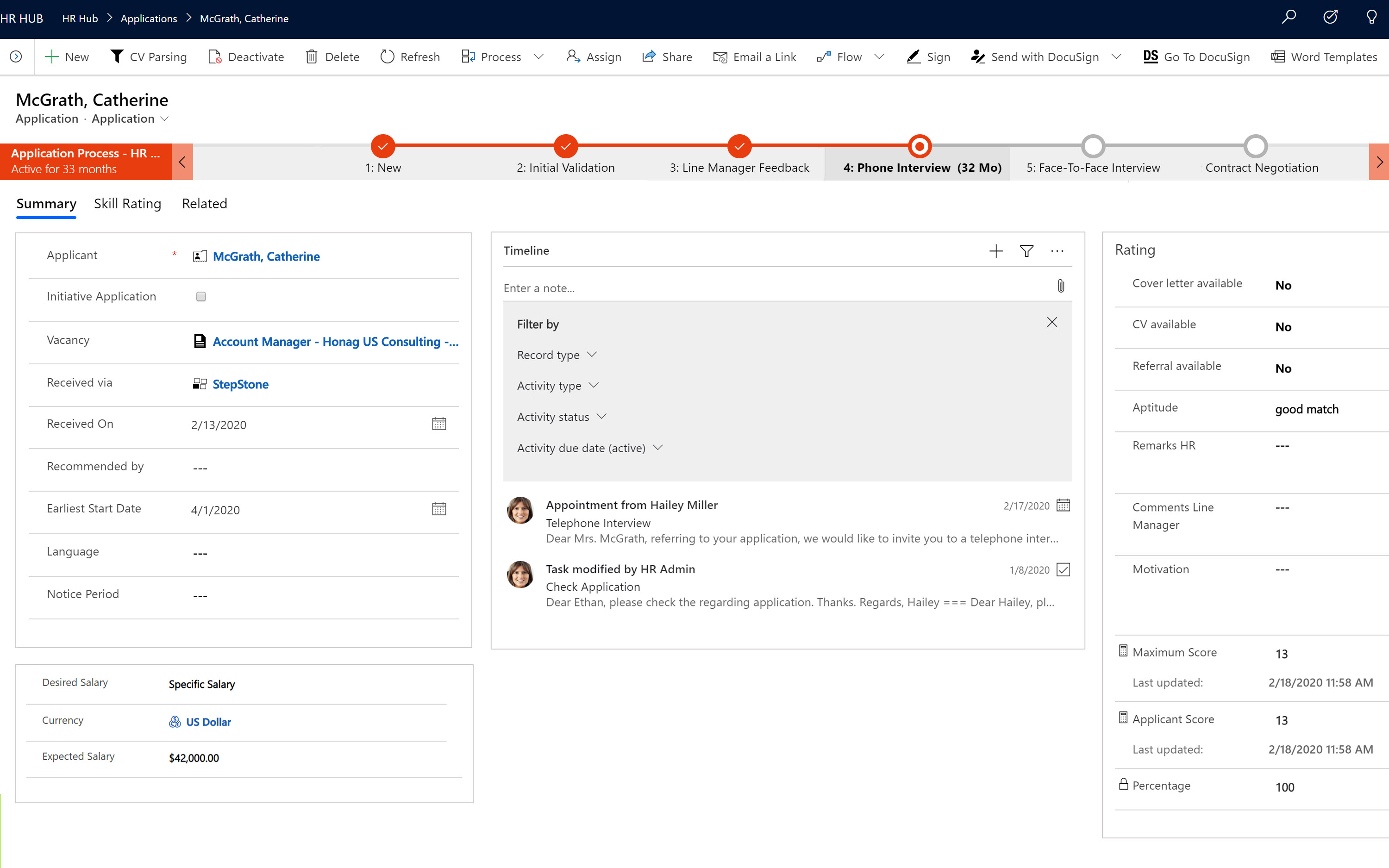 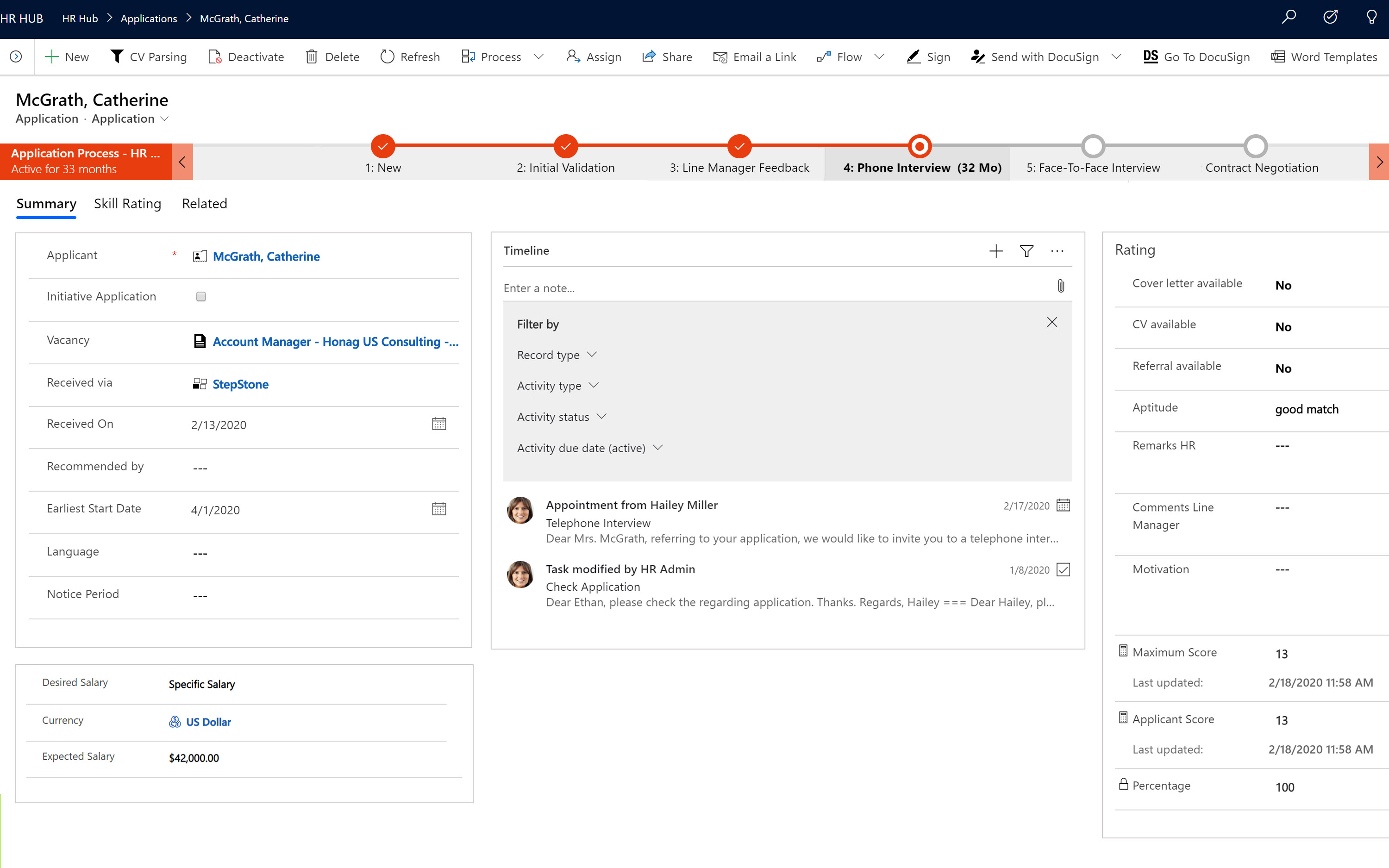 Um die Reihenfolge Ihres Workflows zu ändern
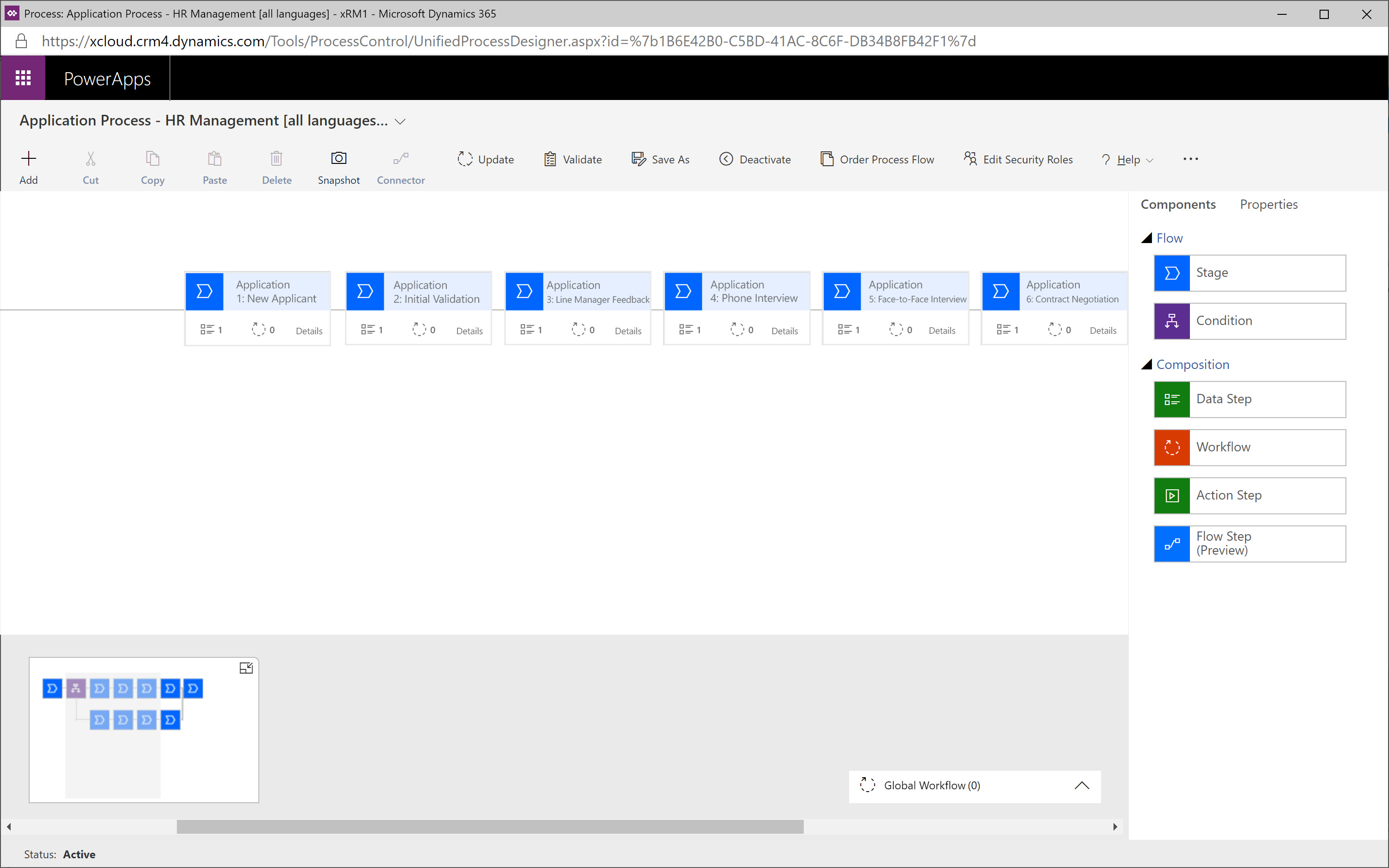 Customizing View
Bewegen Sie das Element einfach per Drag and Drop
HR Analytics
Unternehmensweit auf dem Laufenden bleiben durch die Microsoft Dynamics 365 Plattform
Dashboards in Teams
Excel - Export
Excel - Dynamic
Power BI
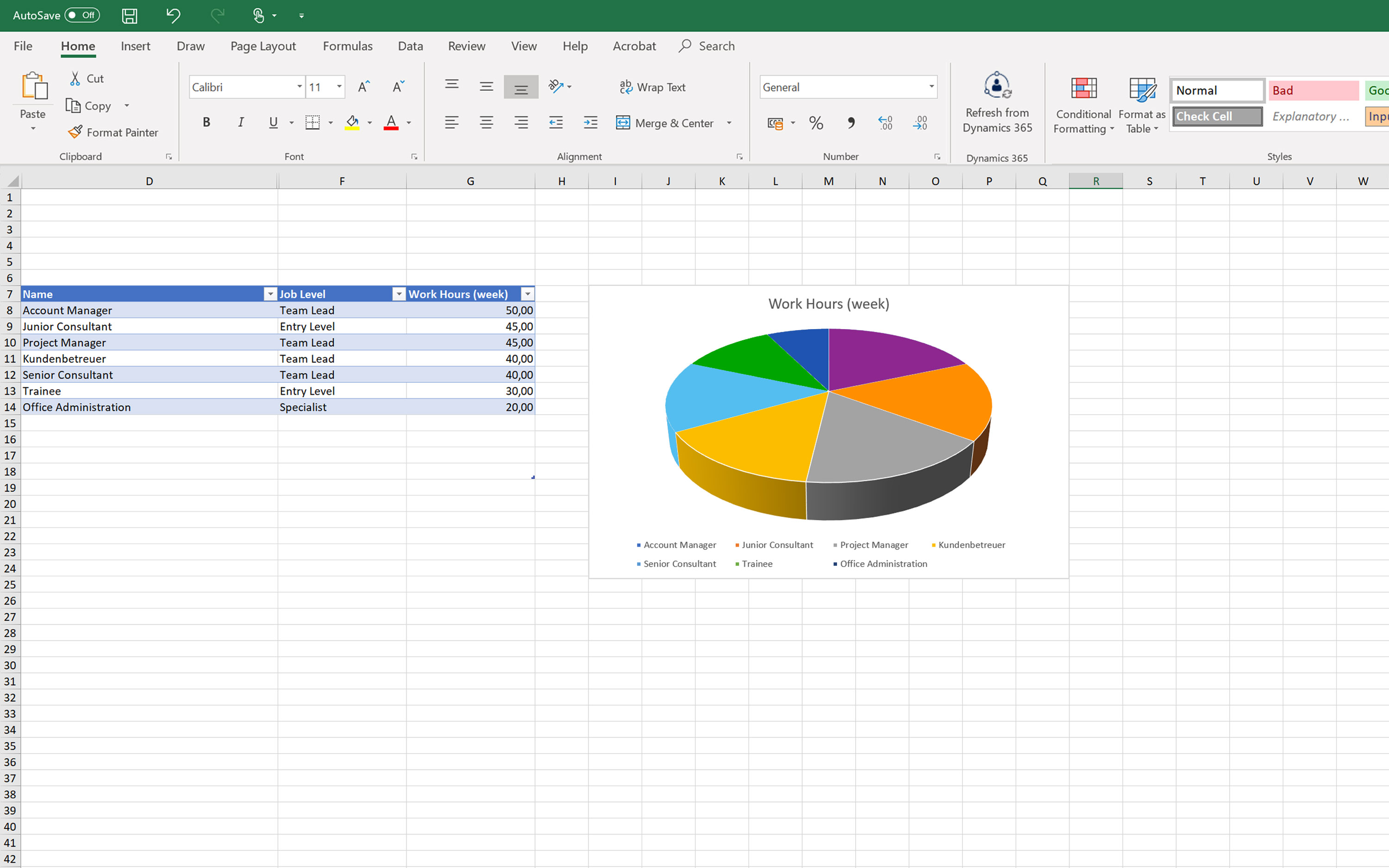 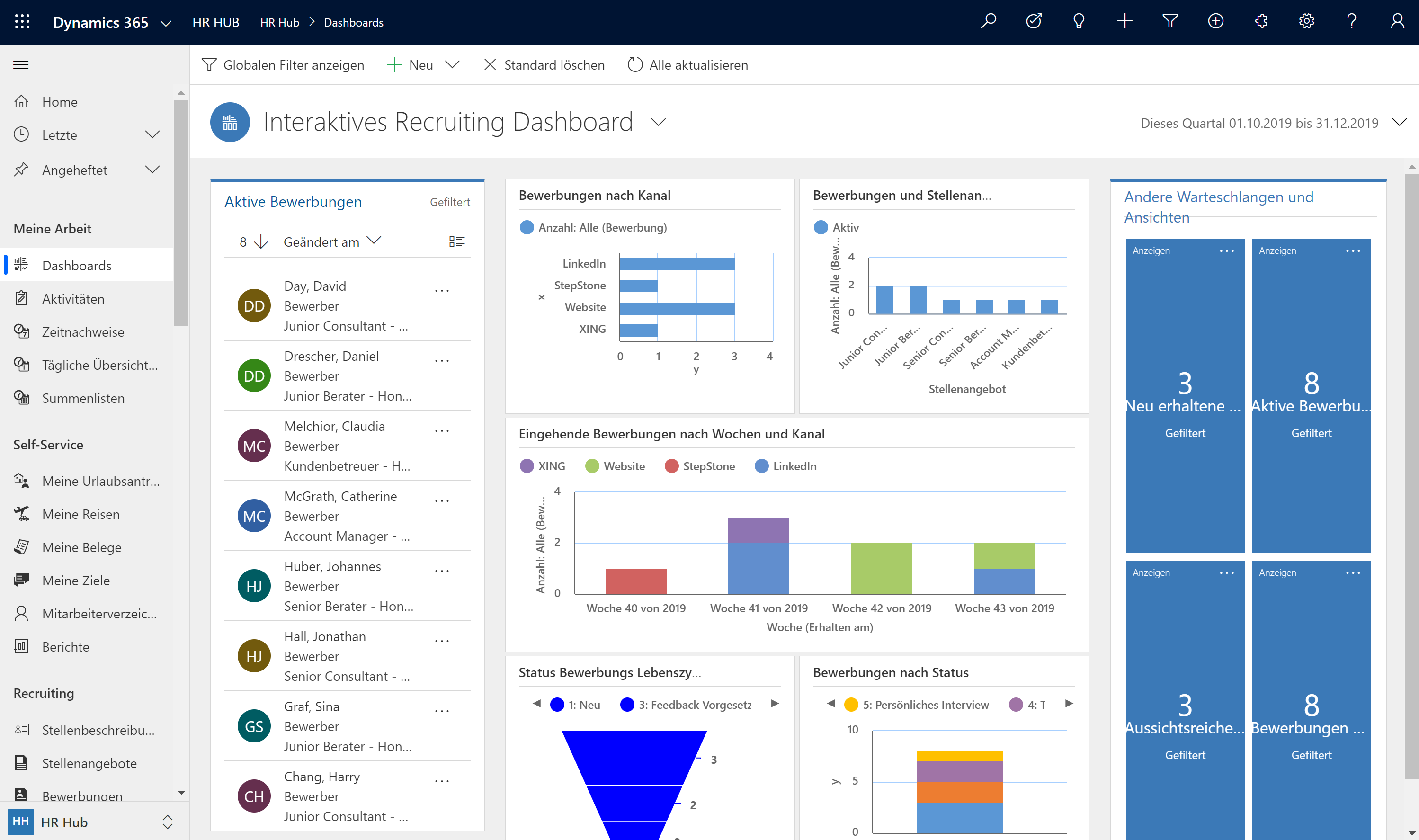 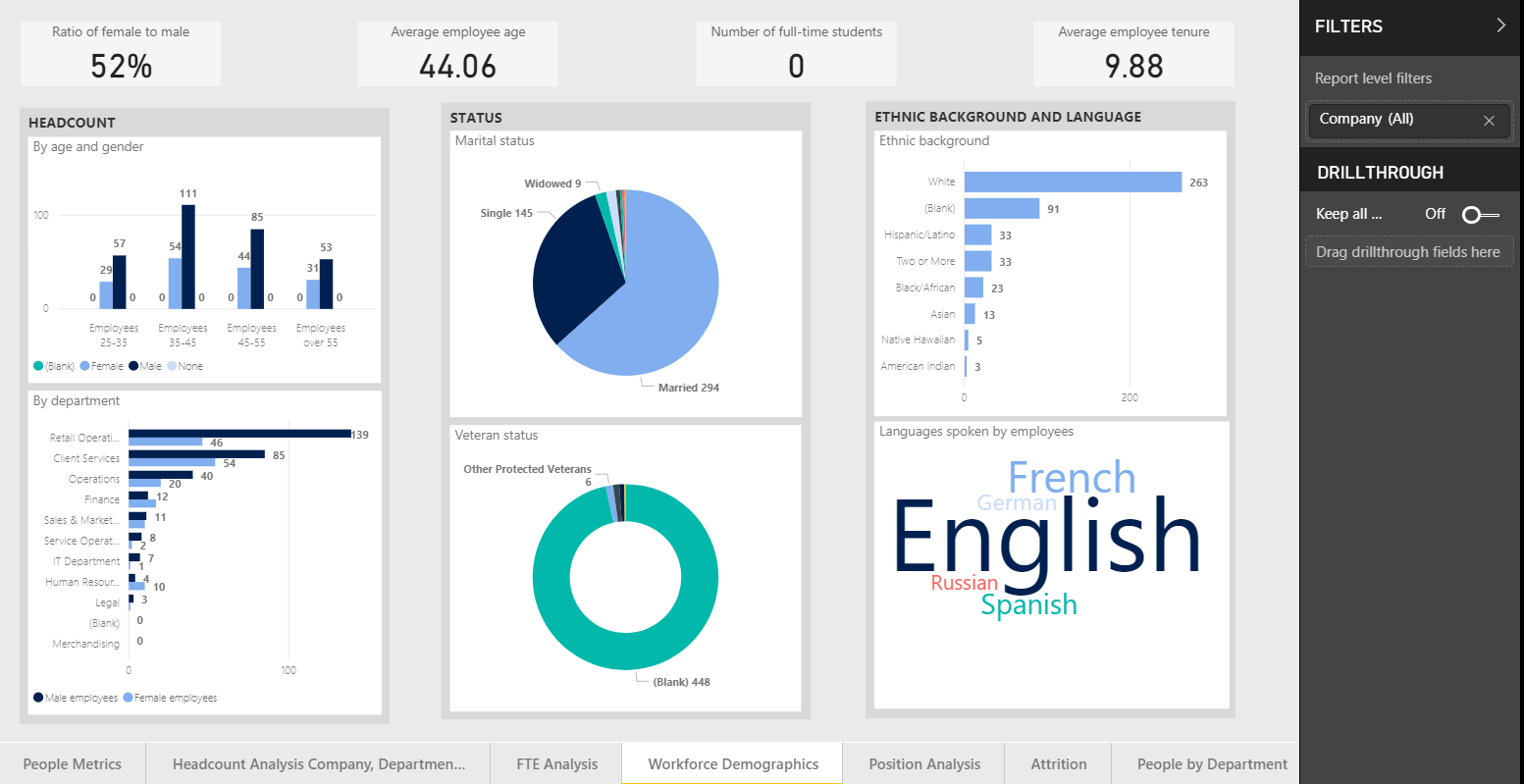 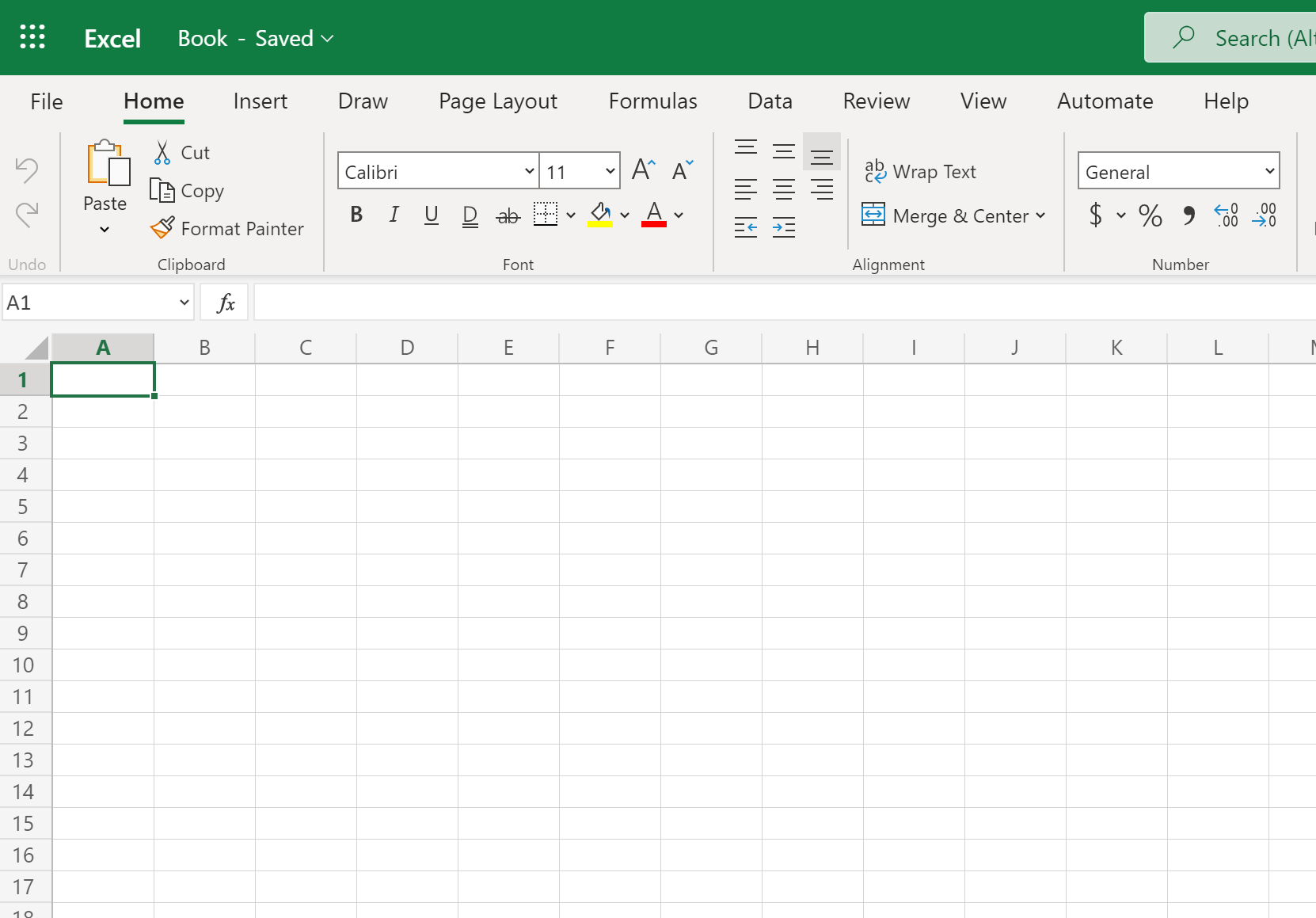 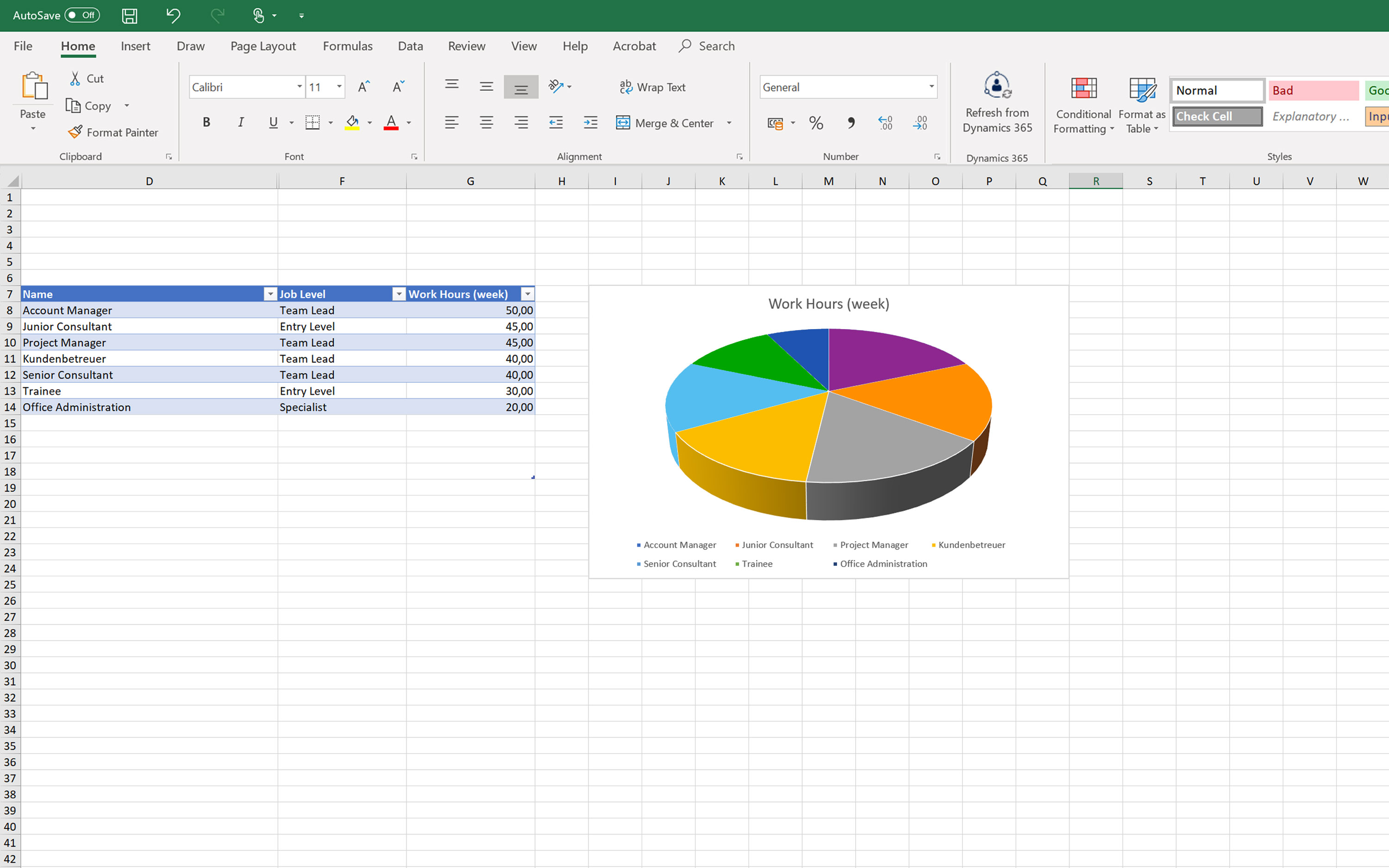 Excel Auswertungen: immer aktuell
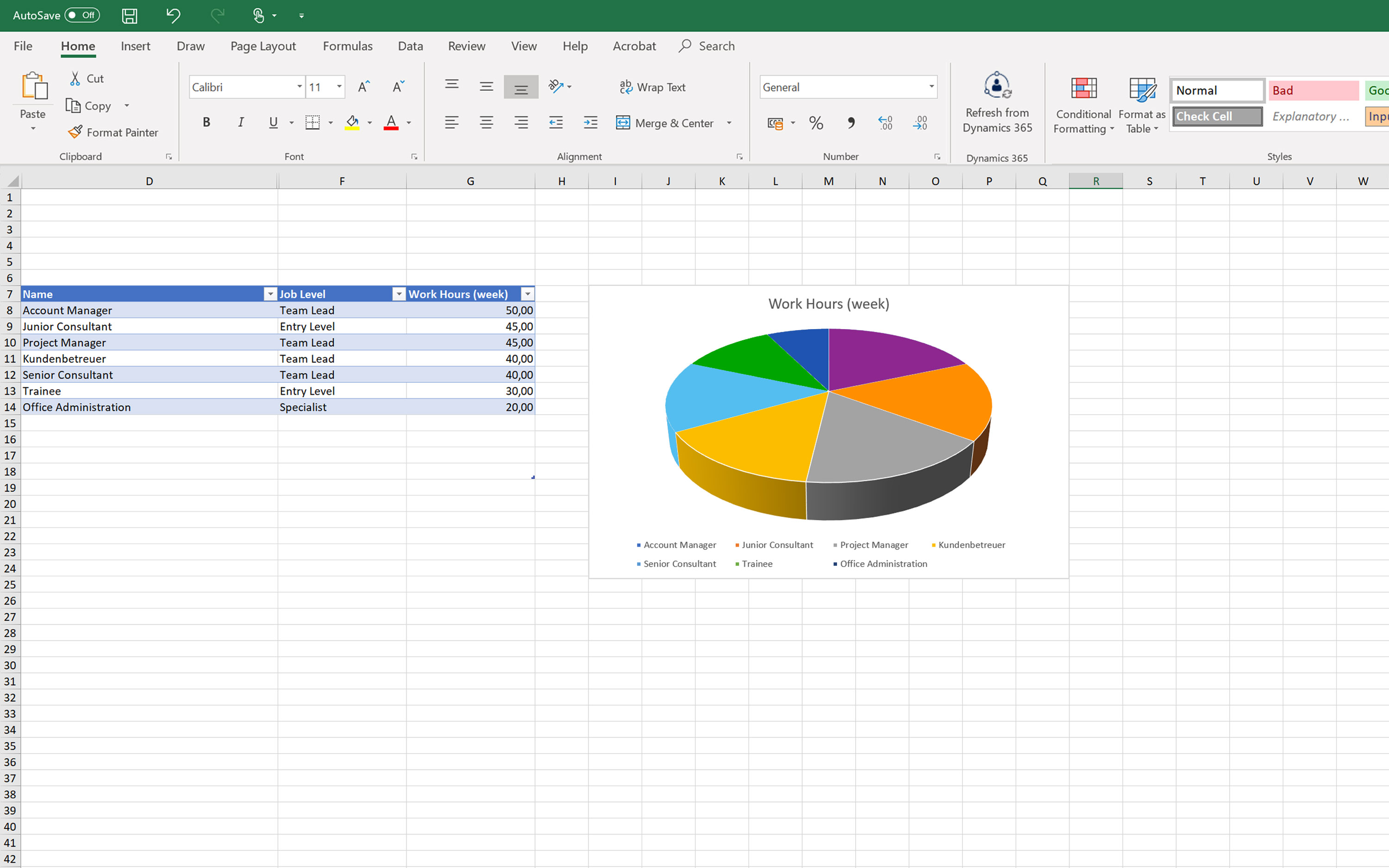 Excel Auswertungen bleiben mit der HR Lösung verbunden.

Sie erhalten automatisch aktuelle Daten aus HR für Dynamics in Excel Tabellen und Diagrammen.
Vorbereitung der Gehaltsabrechnung
Automatische Vorbereitung der Gehaltsabrechnung

von Gehältern und Provisionen, bis hin zu Stammdatenänderungen wie Stundenabrechnungen
Ihr Windows Passwortfür alle Aufgaben

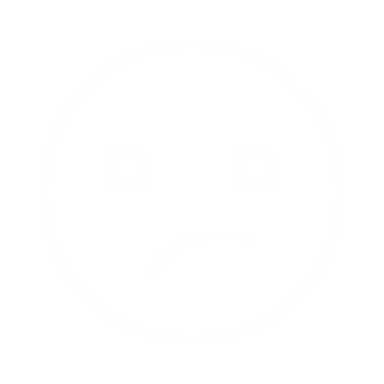 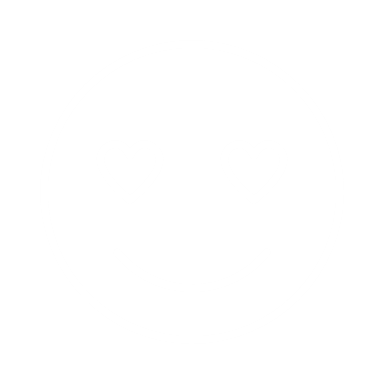 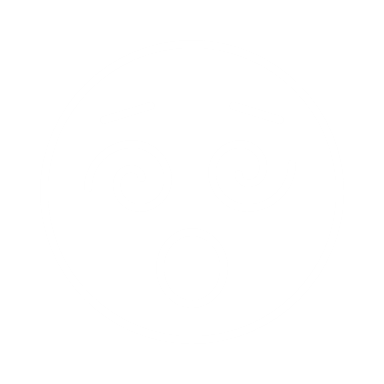 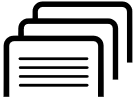 Moderne 
HR Apps
10+ Passwörter
Innovativ 
HR für Dynamics
EIN Passwort
Altsystem 
HR Software
20+ Passwörter
Service
Marketing
Sales
HR
Finance
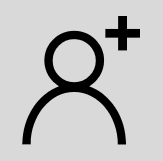 Integriertes
Arbeiten
Eine zentrale
HR Datenbank
Viele
IT Inseln
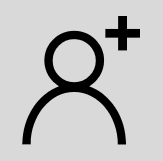 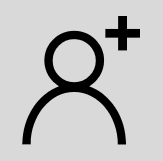 OneDrive
1
Ihr
Windows
1
4
4
Sales
Teams
1
1
4
Gehalt
HR
HR
HR
4
4
Recruiting
Zeit-erfassung
Belege
Intranet
Gehalt
ERP
Recruiting
Zeit-erfassung
Belege
Intranet
Gehalt
ERP
Recruiting
Zeit-erfassung
ERP
Belege
Intranet

Verbesserung in Wochen eingeführt
Implementation in weeks
Best Practice Implementierung = Lösung live in 8 Wochen
At the touch of a button
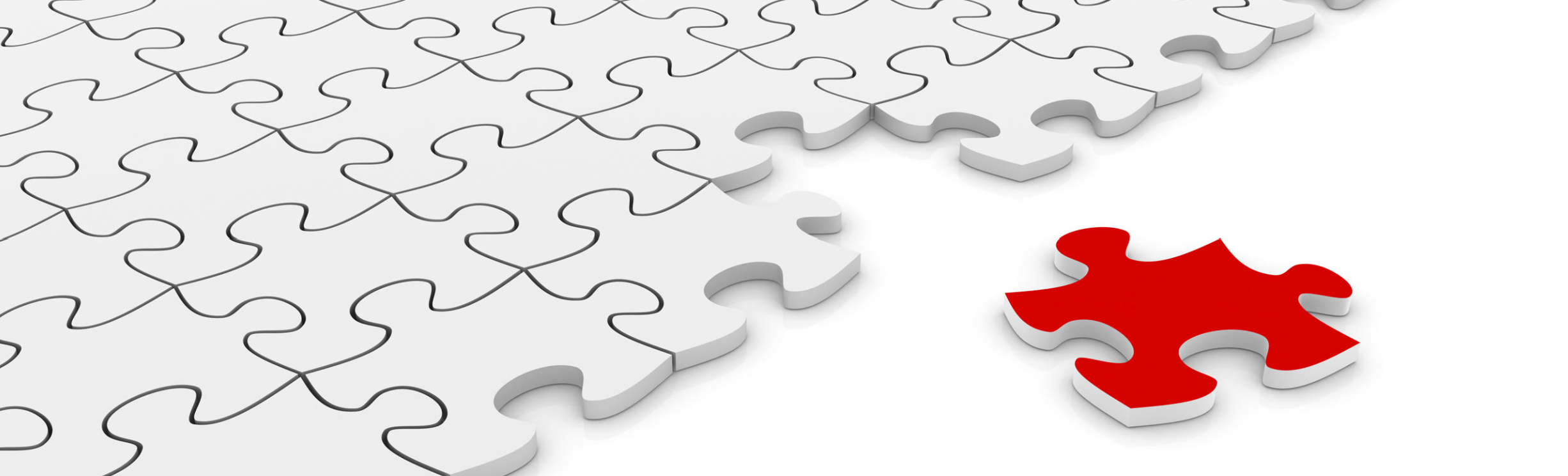 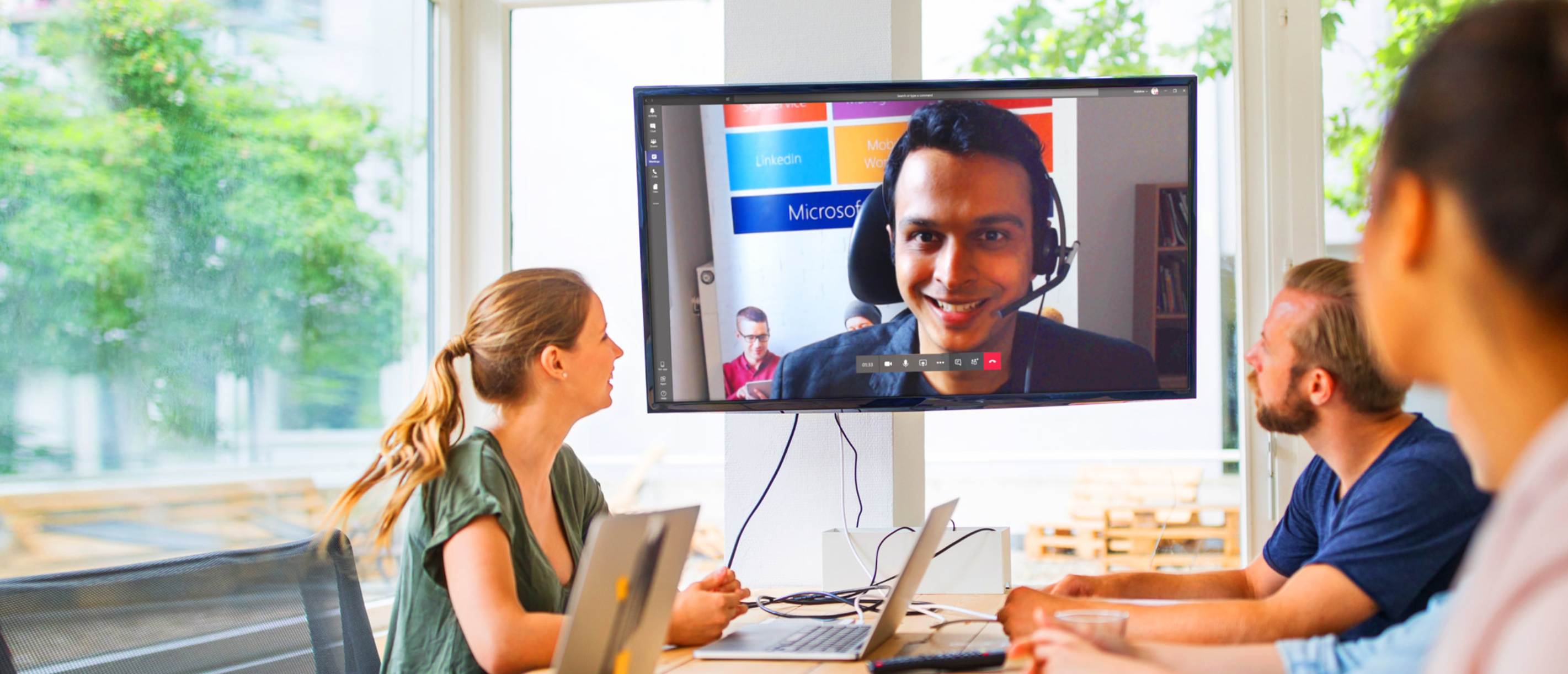 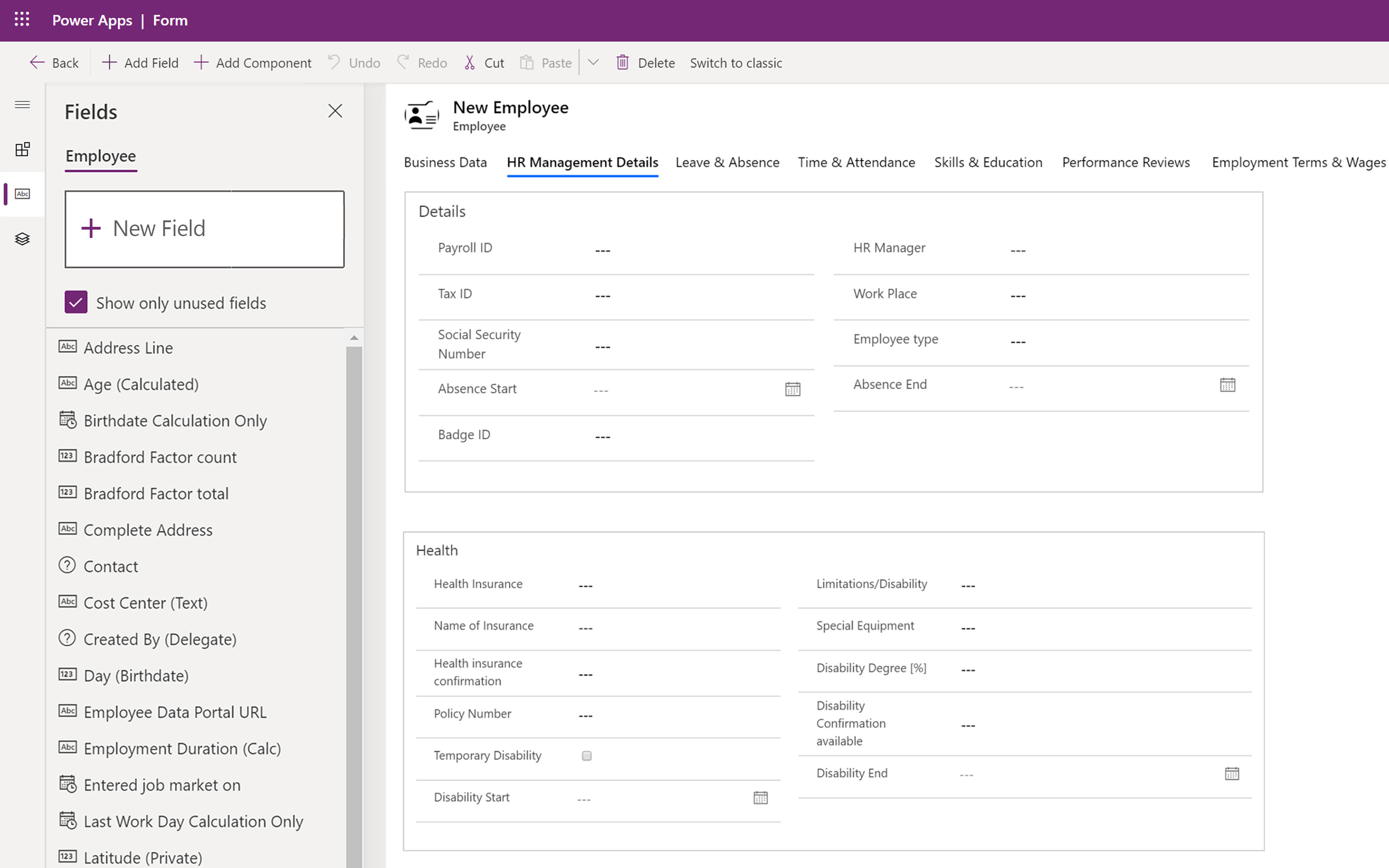 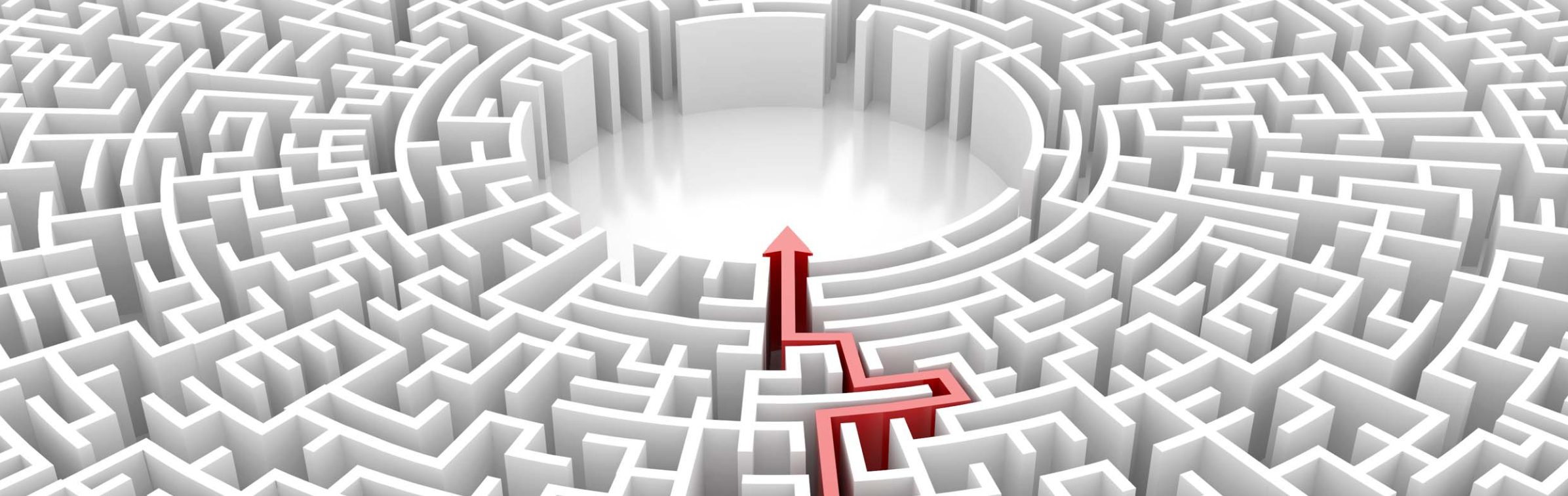 



ImplementierungPlanung
Best Practice Trainingund eLearning
Anpassungen und Rollout pro Modul
Kontinuierliche Verbesserungen
2-4 Wochen
kontinuierlich
2-4 Wochen
2 Tage
>>>>>>>>>>>>>>> SMB+C Implementierung in 8 Wochen >>>>>>>>>>>>>>>
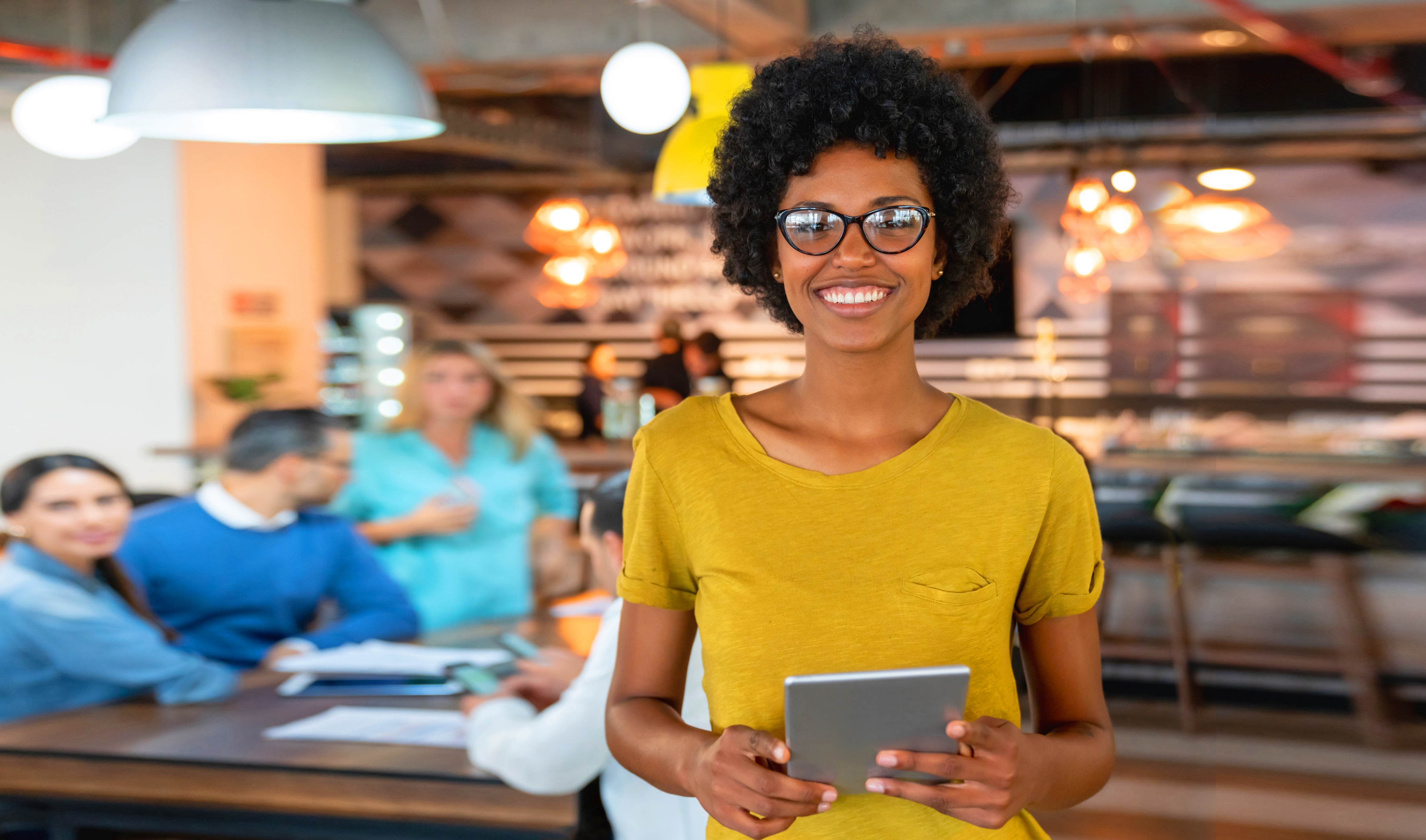 Kontaktieren Sie Uns
Deutschland+49 (931) 660-8444
USA+1 (917) 410-3344
Goßbritannien+44 (20) 3787 4027
Hong Kong+852 3008 2535‬
Brasilien+55 (21) 2018-3036

Mia.King@Hubdrive.com